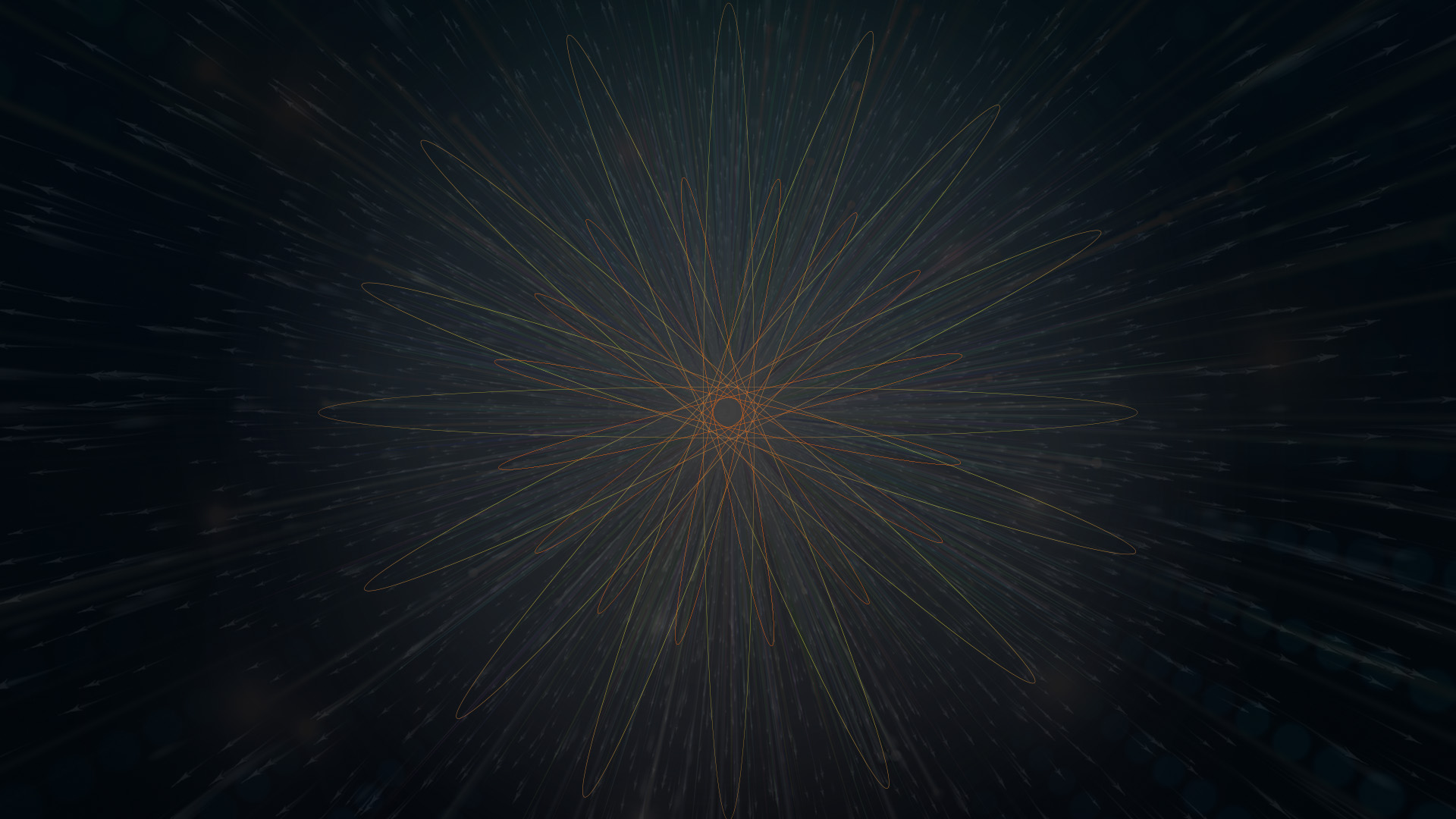 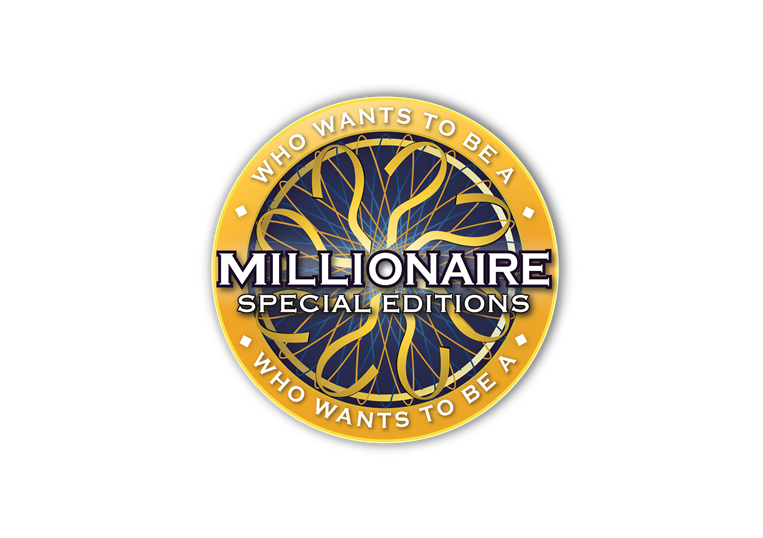 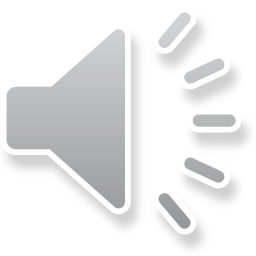 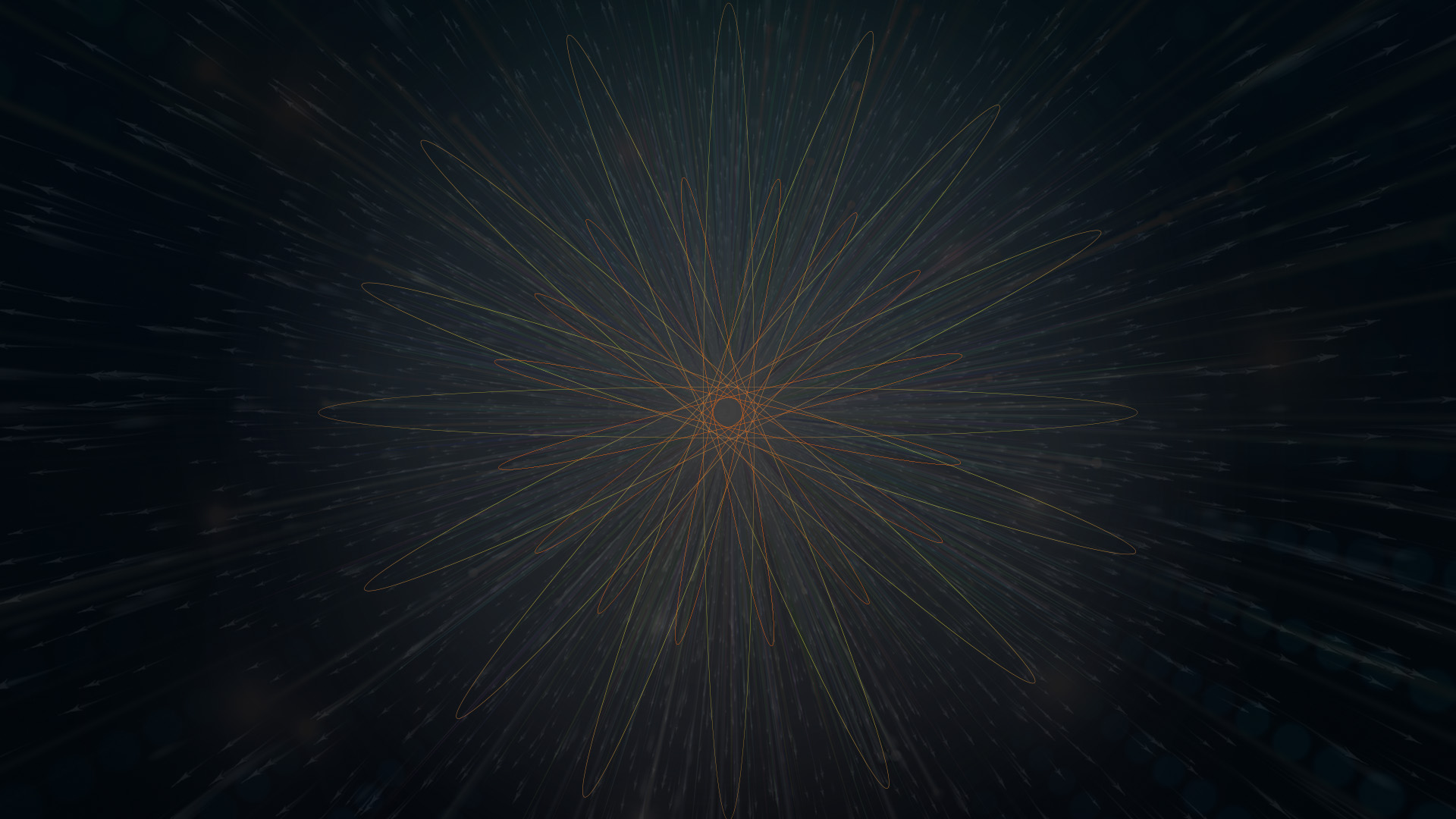 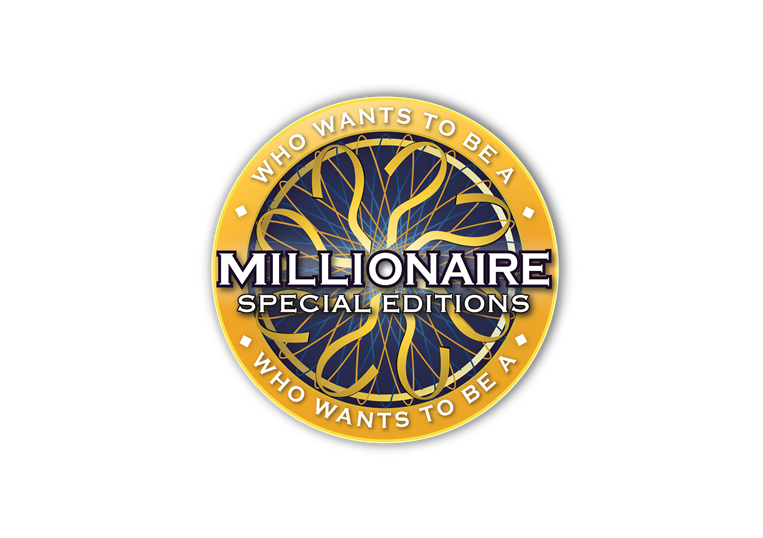 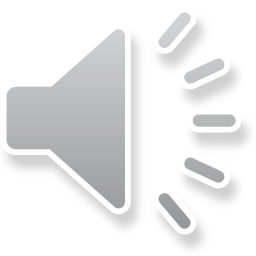 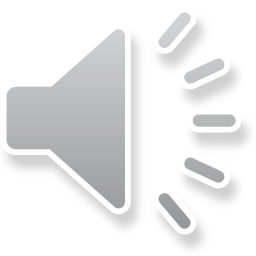 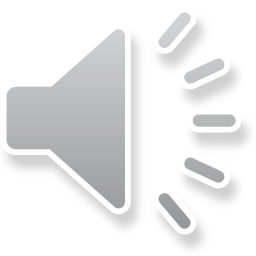 $ 500
Question 1
Answer D
Answer C
Answer A
Answer B
D:
C:
A:
B:
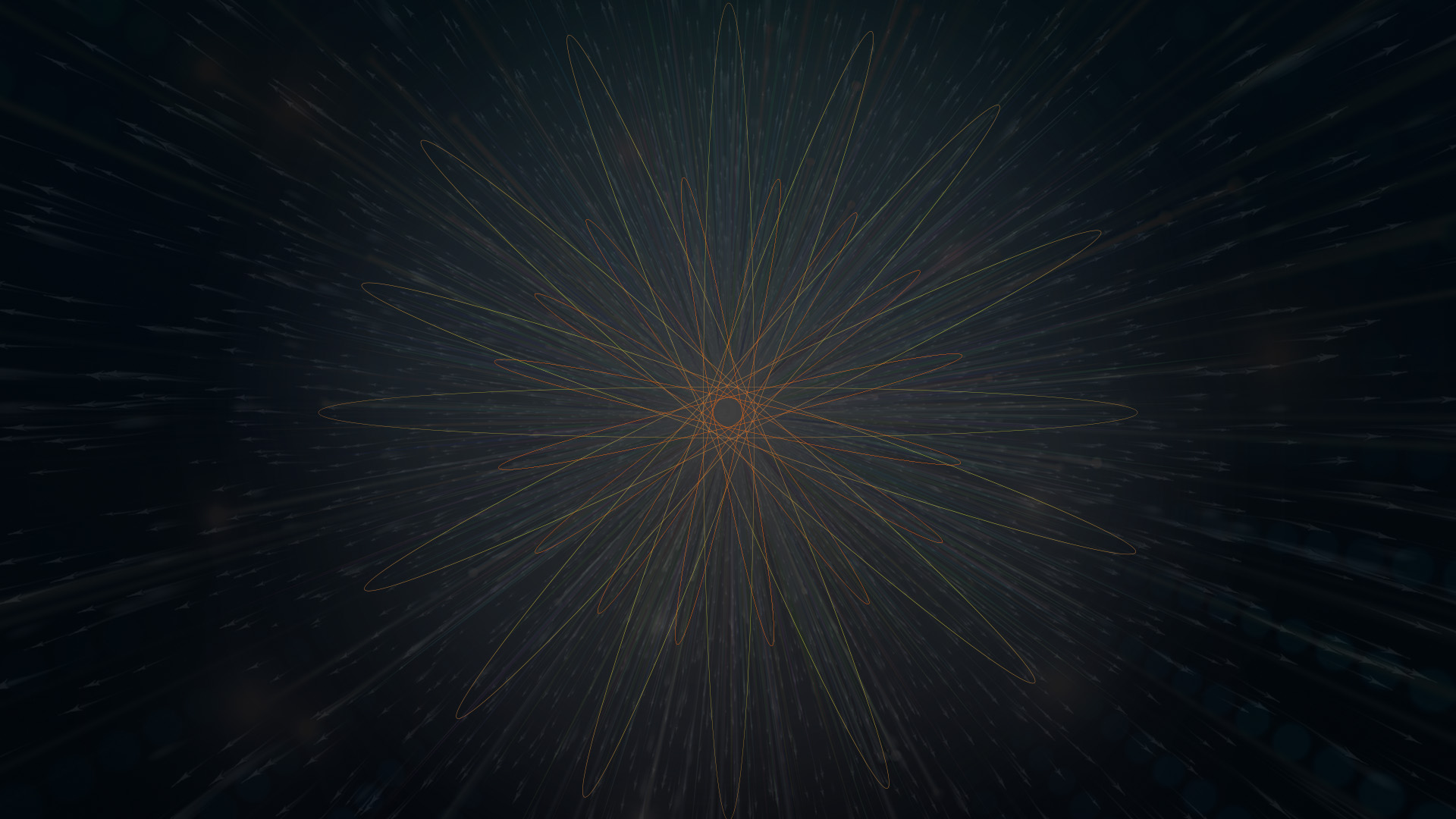 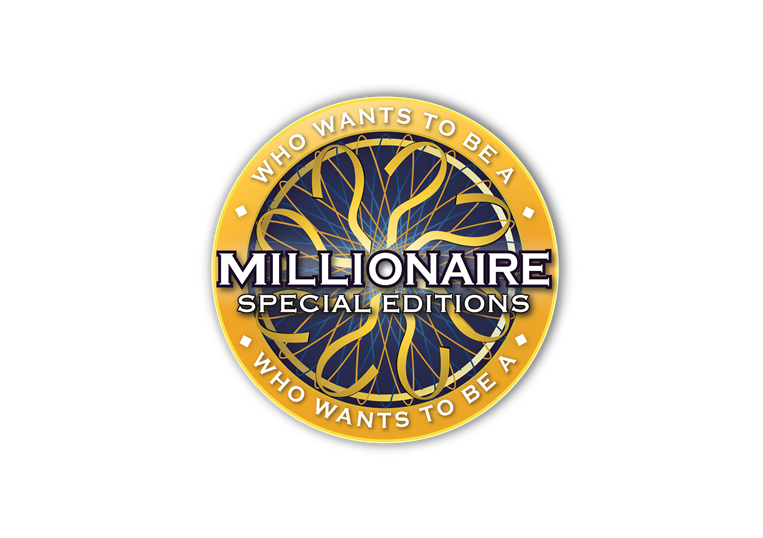 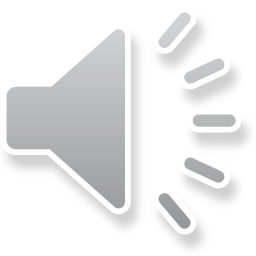 Audience results are shown here if you use SlideLizard
$ 500
Question 1
Answer D
Answer C
Answer B
Answer A
D:
C:
B:
A:
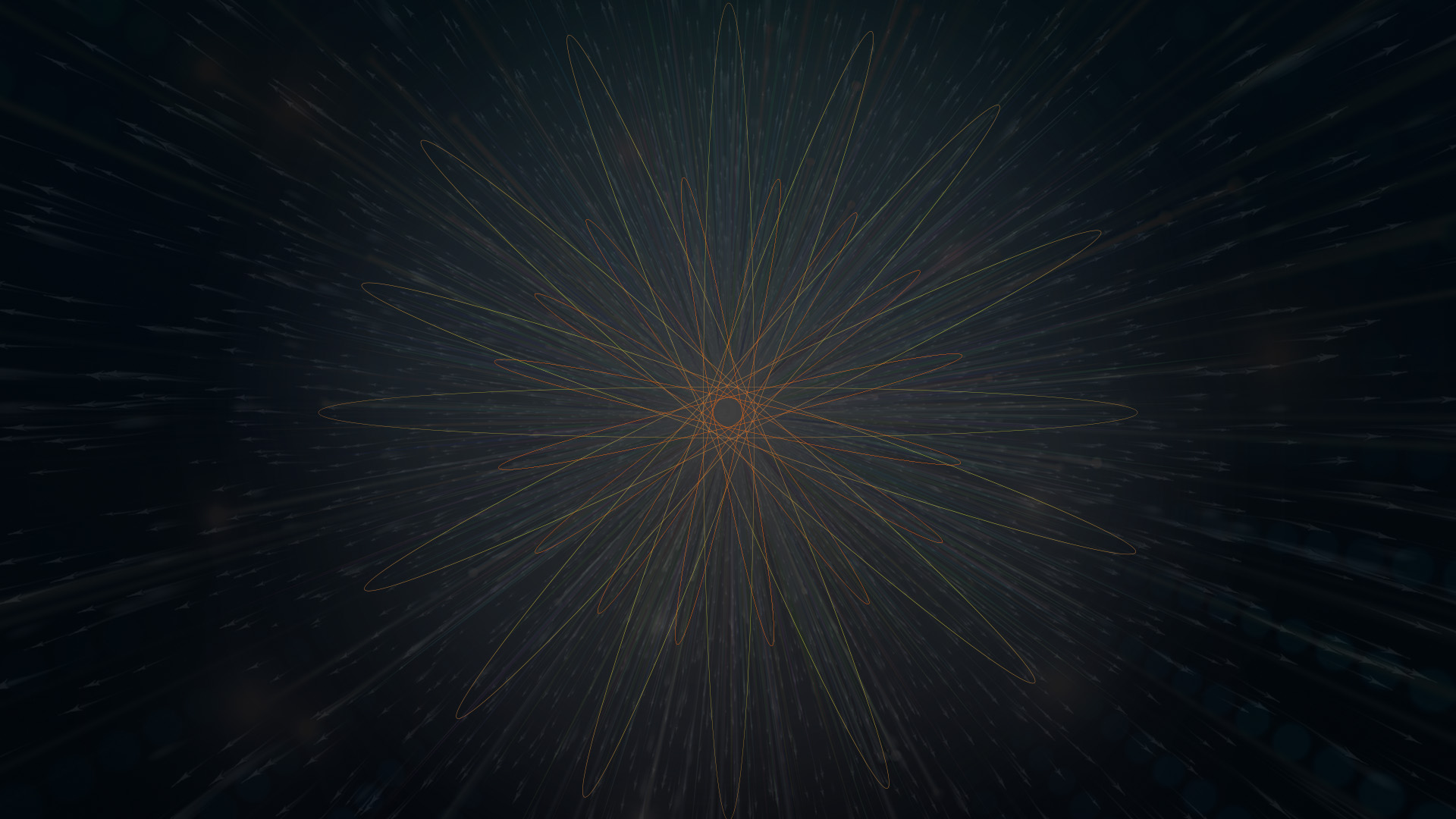 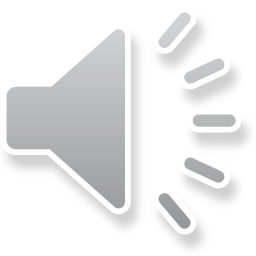 14
13
12
11
10
9
8
7
6
5
4
3
2
1
$ 1 MILLION
$ 500,000
$ 250,000
$ 100,000
$ 50,000
$ 30,000
$ 20,000
$ 10,000
$ 7,000
$ 5,000
$ 3,000
$ 2,000
$ 1,000
$ 500
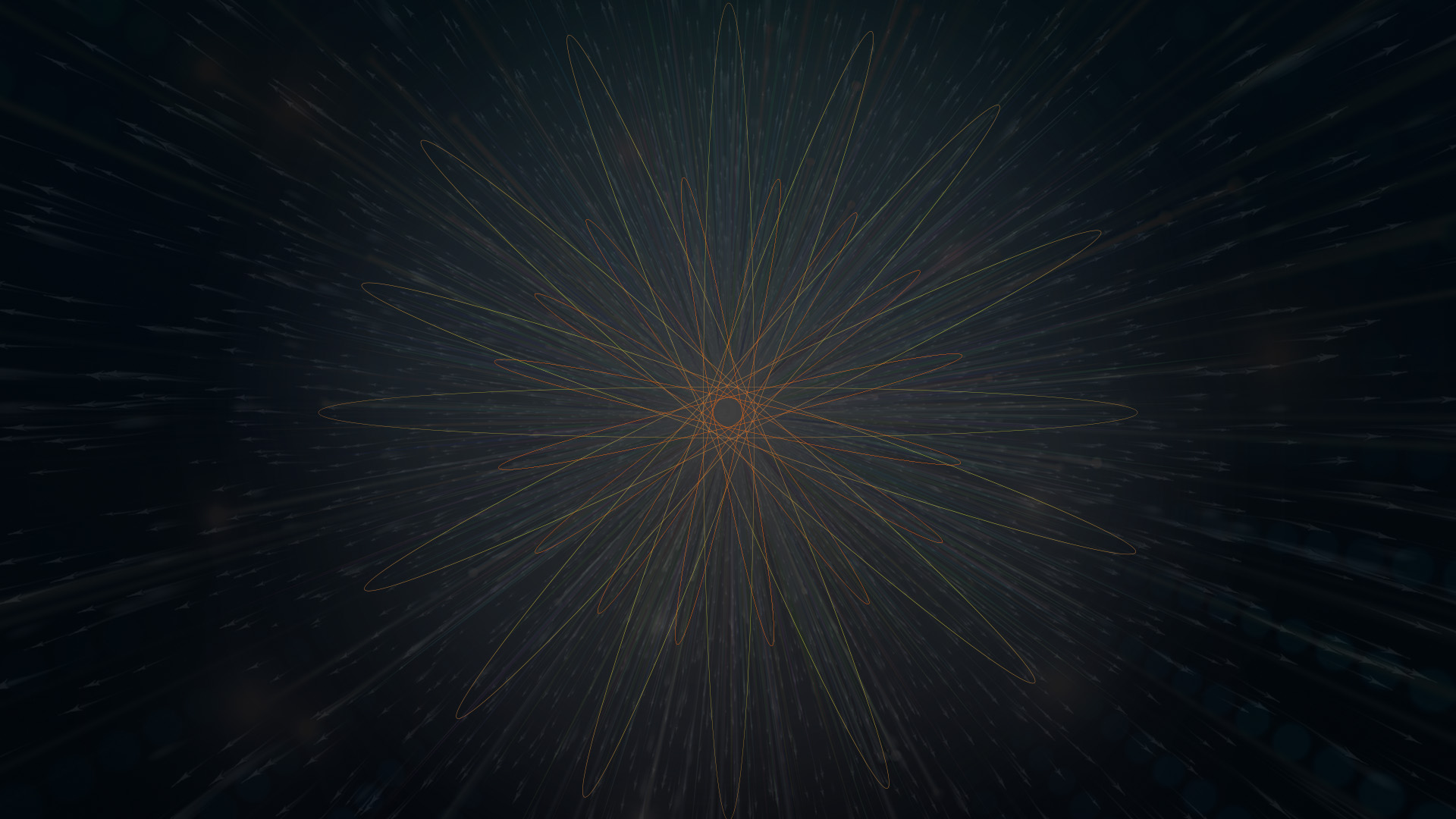 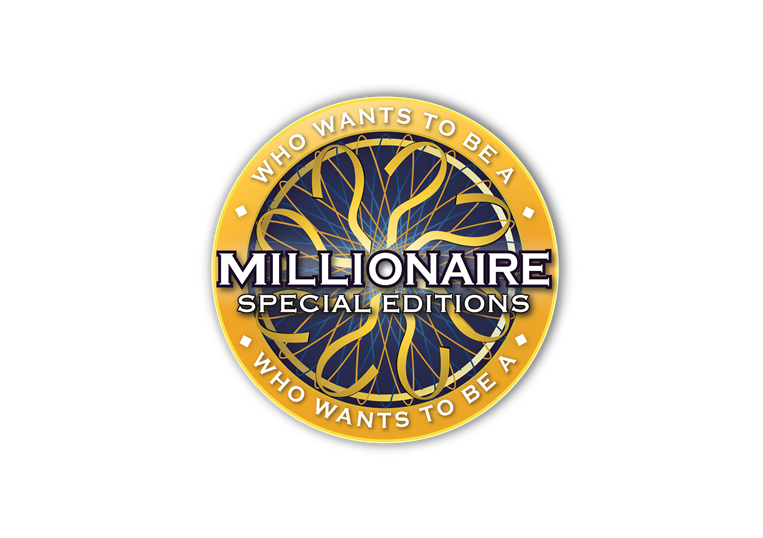 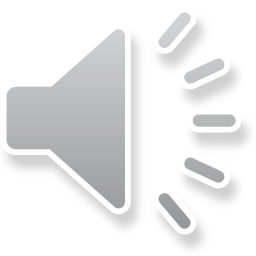 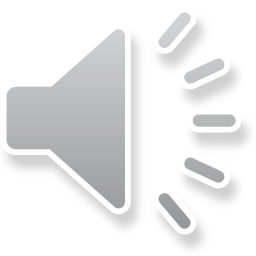 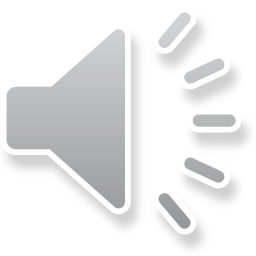 $ 1000
Question 2
Answer D
Answer C
Answer A
Answer B
D:
C:
A:
B:
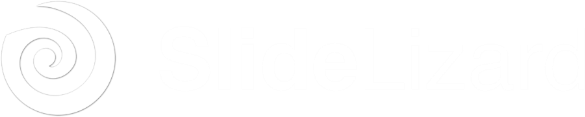 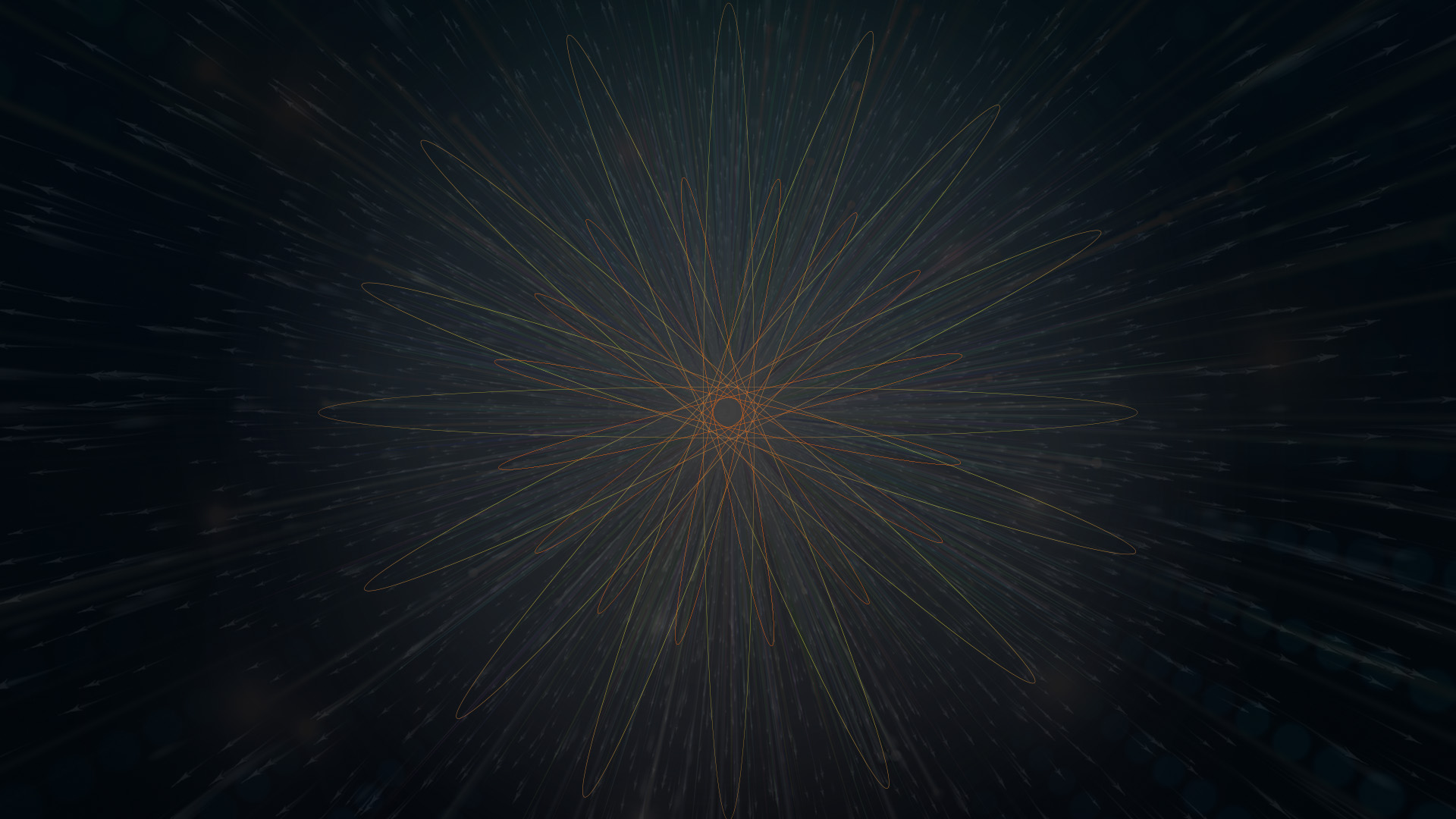 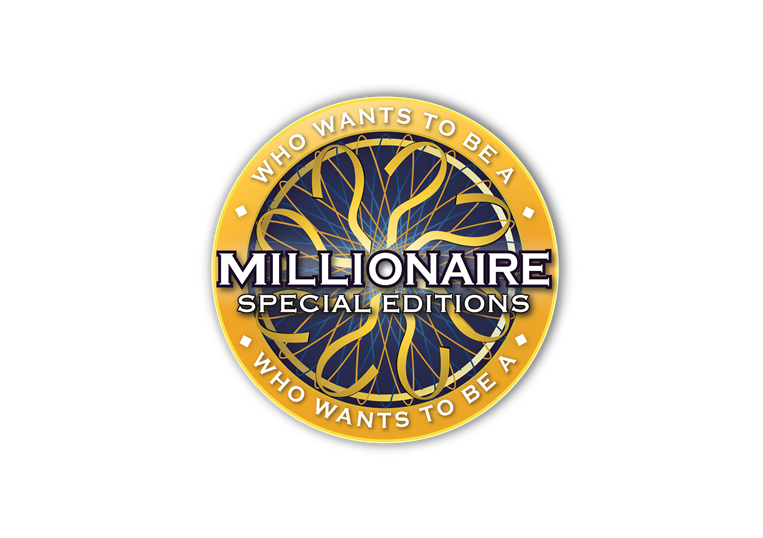 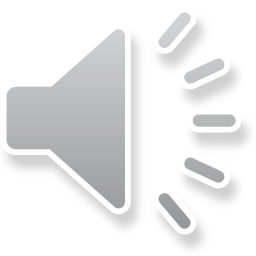 Audience results are shown here if you use SlideLizard
$ 1000
Question 2
Answer D
Answer C
Answer B
Answer A
D:
C:
B:
A:
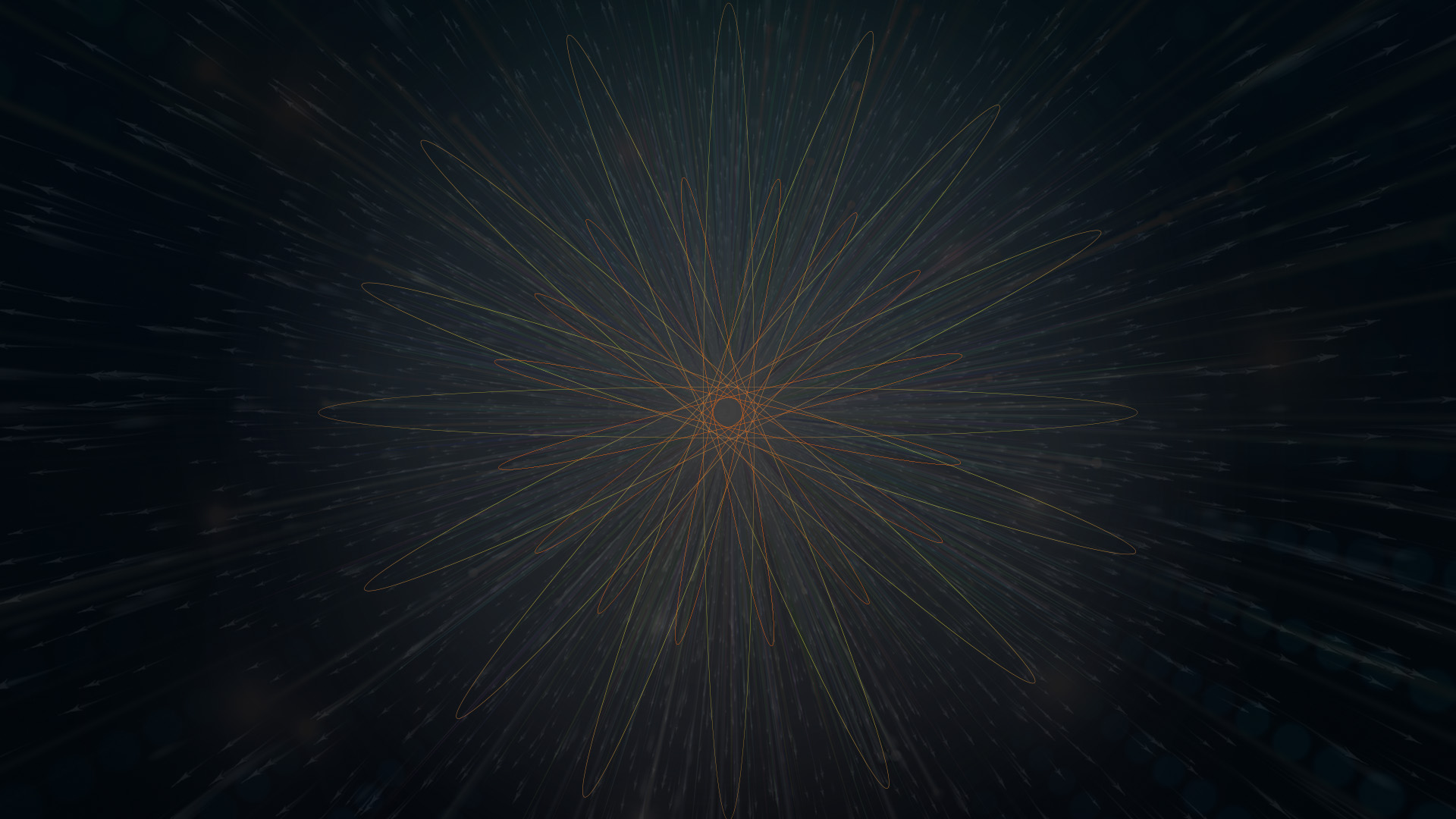 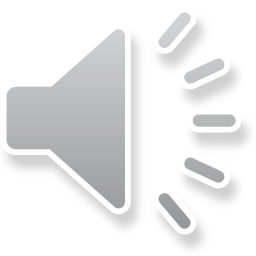 14
13
12
11
10
9
8
7
6
5
4
3
2
1
$ 1 MILLION
$ 500,000
$ 250,000
$ 100,000
$ 50,000
$ 30,000
$ 20,000
$ 10,000
$ 7,000
$ 5,000
$ 3,000
$ 2,000
$ 1,000
$ 500
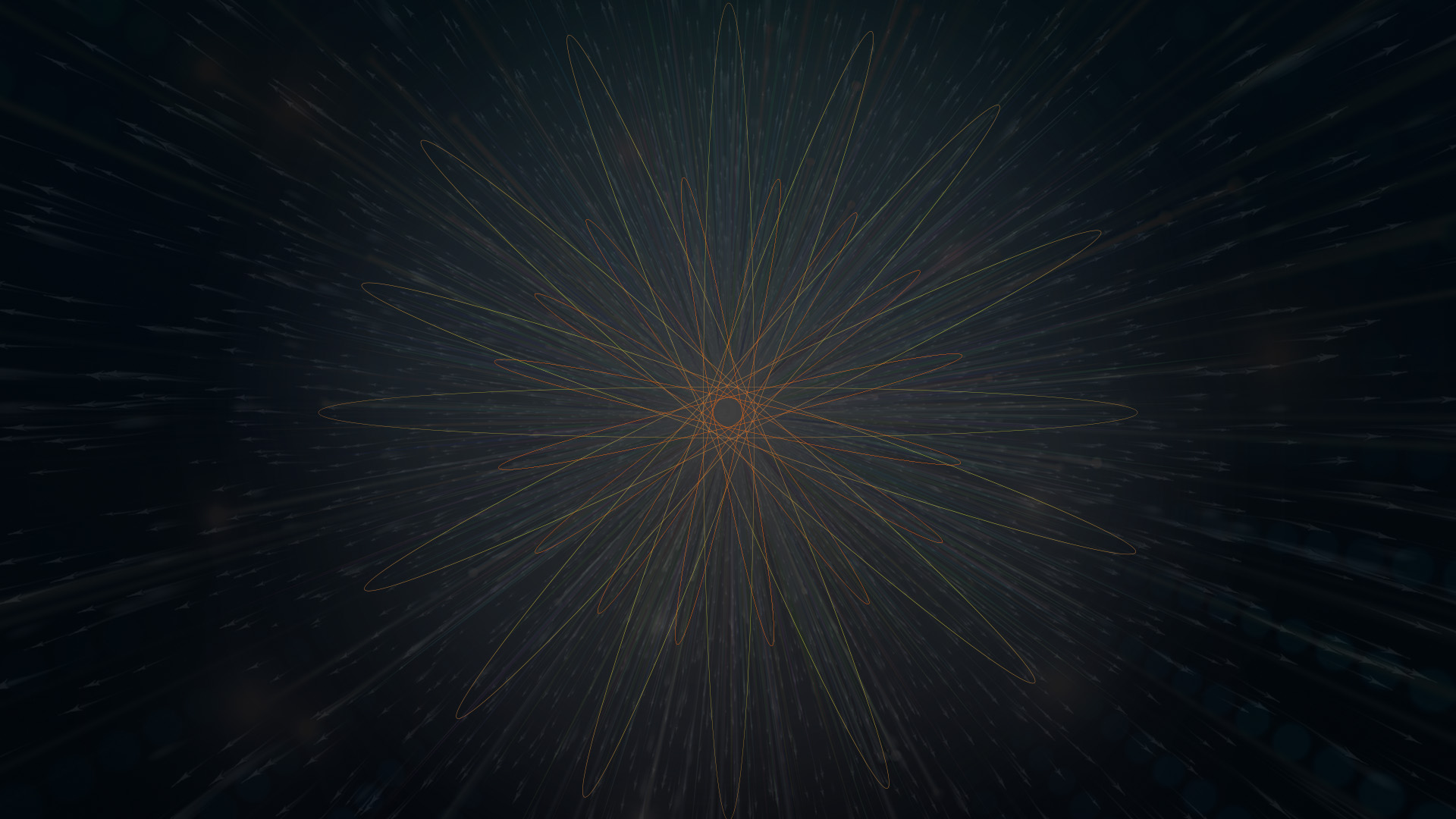 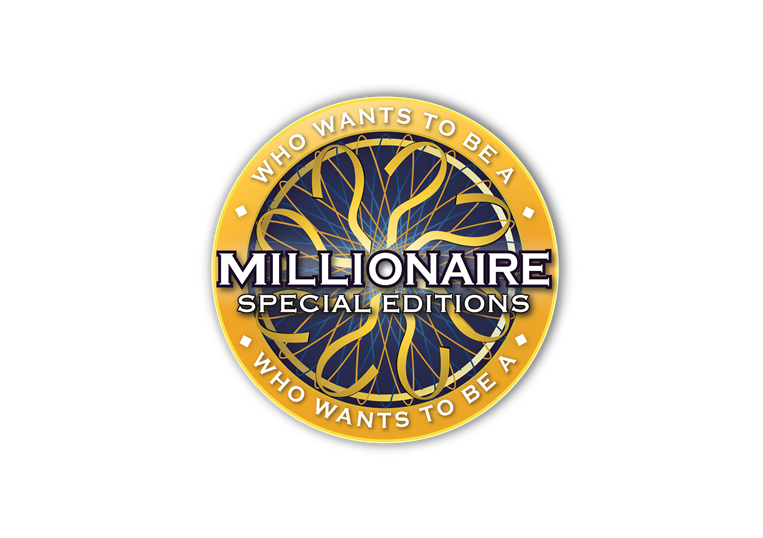 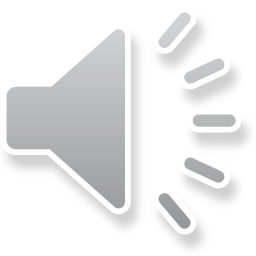 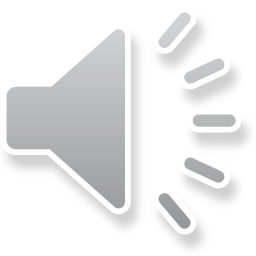 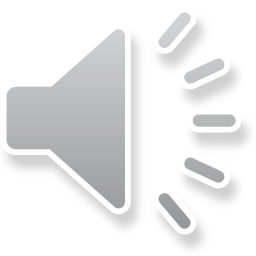 $ 2000
Question 3
Answer D
Answer C
Answer A
Answer B
D:
C:
A:
B:
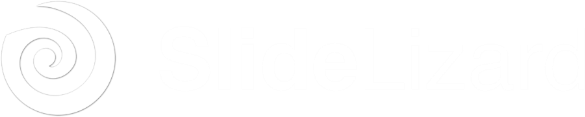 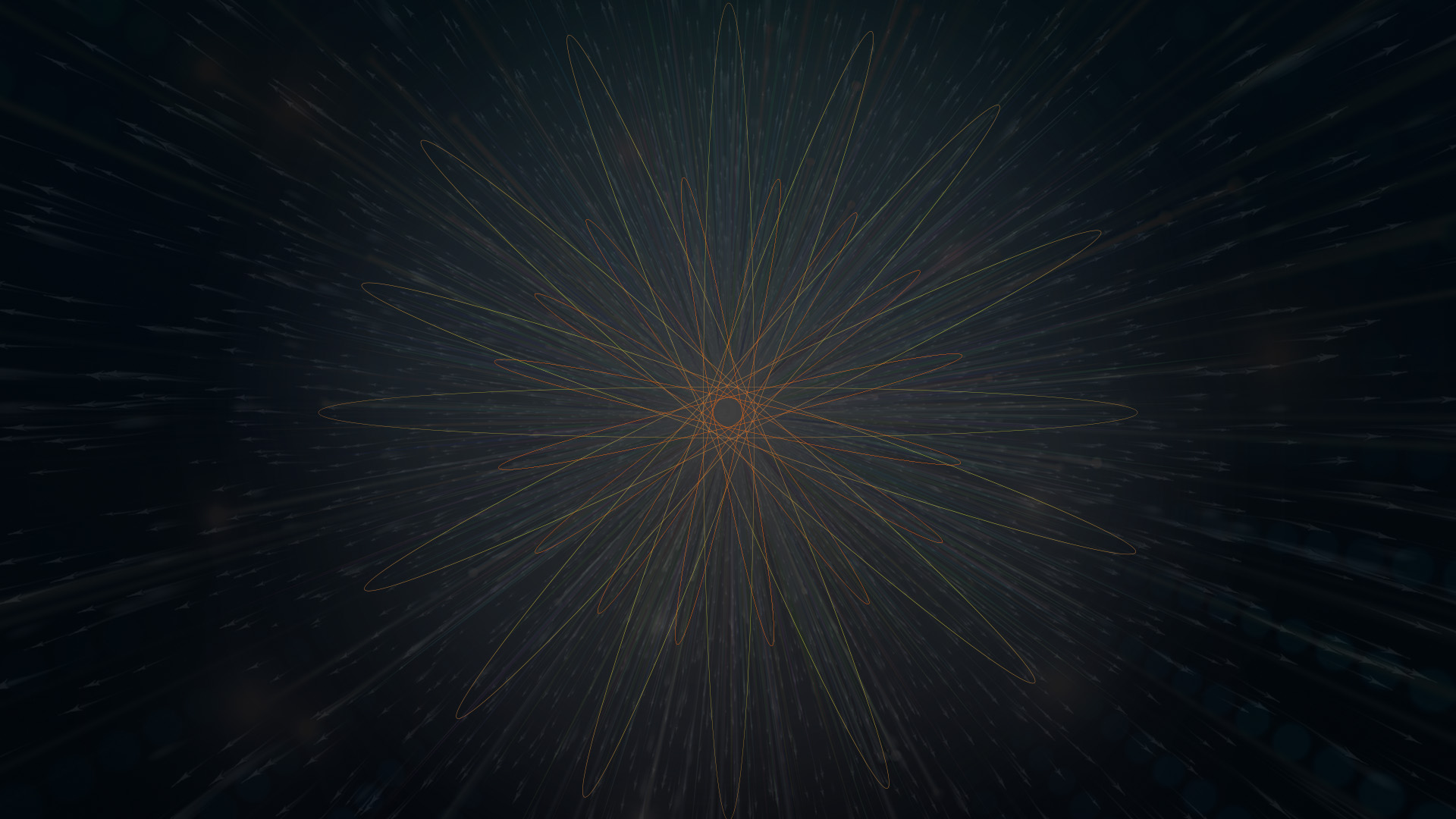 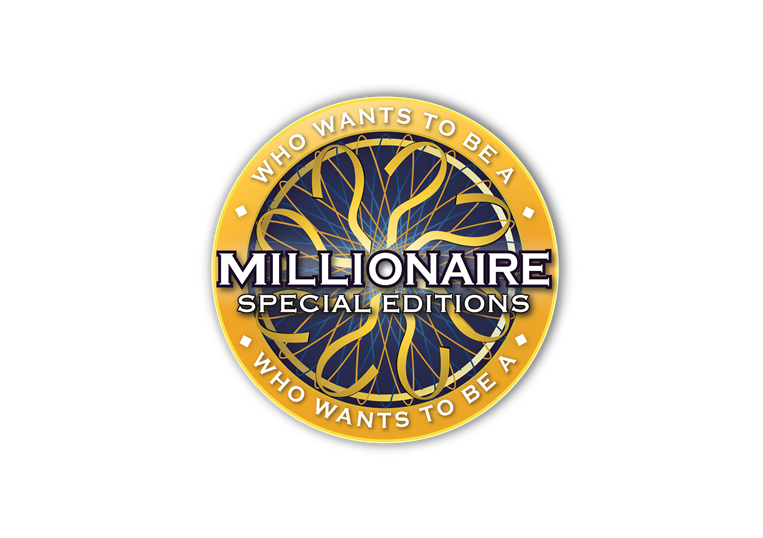 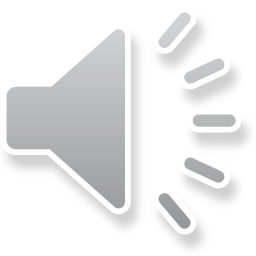 Audience results are shown here if you use SlideLizard
$ 2000
Question 3
Answer D
Answer C
Answer B
Answer A
D:
C:
B:
A:
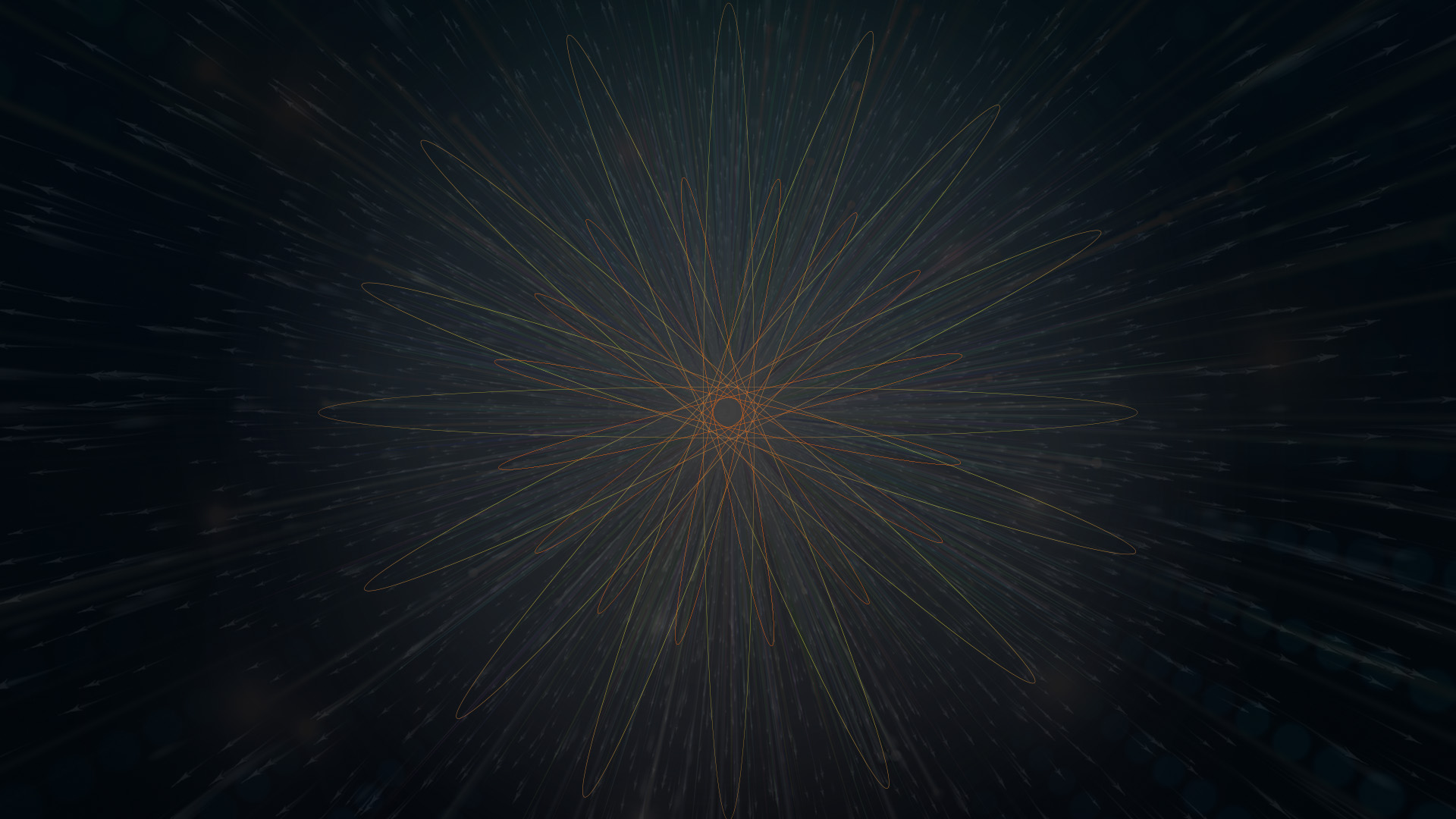 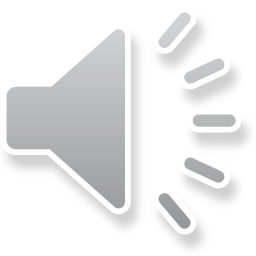 14
13
12
11
10
9
8
7
6
5
4
3
2
1
$ 1 MILLION
$ 500,000
$ 250,000
$ 100,000
$ 50,000
$ 30,000
$ 20,000
$ 10,000
$ 7,000
$ 5,000
$ 3,000
$ 2,000
$ 1,000
$ 500
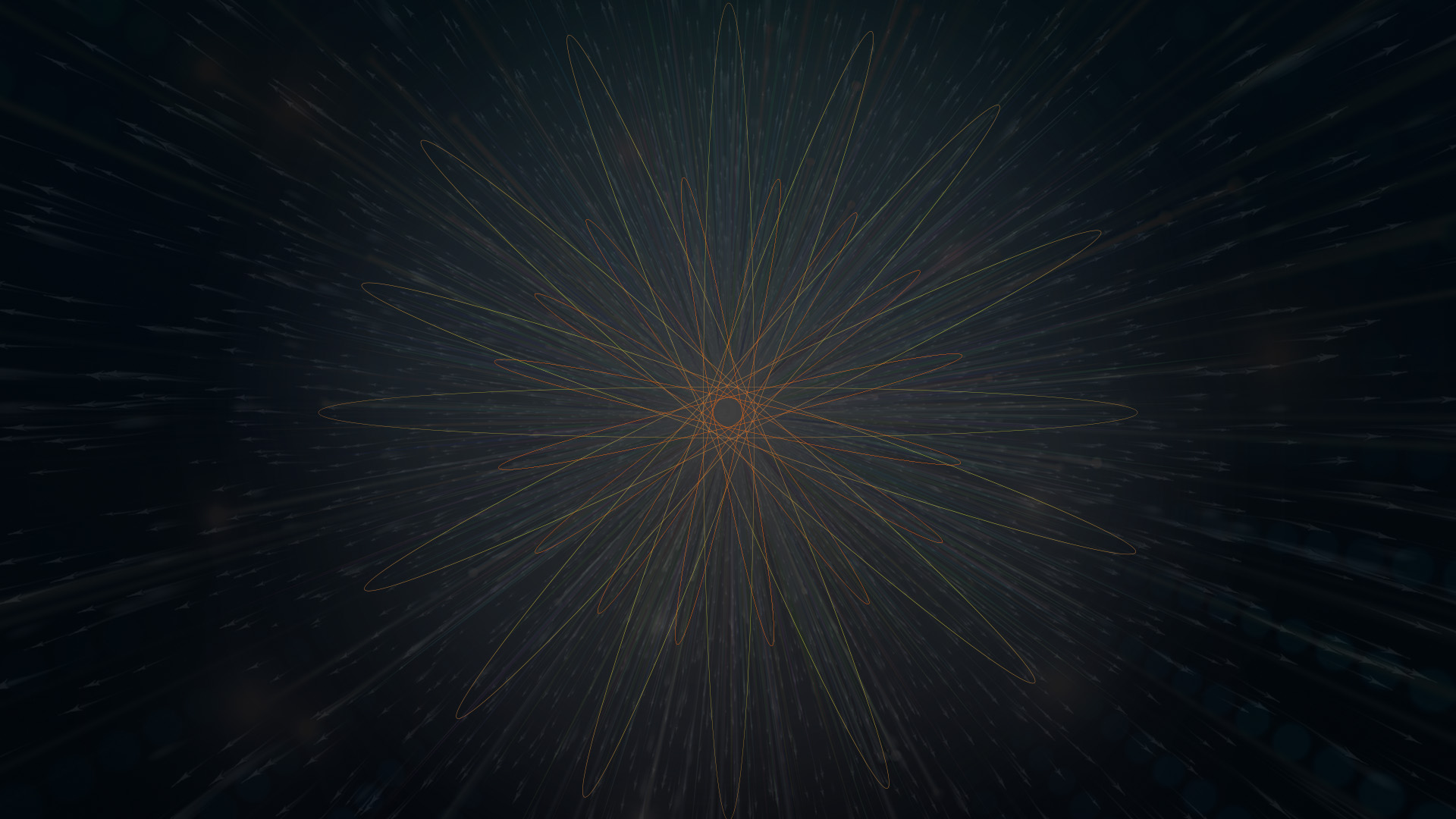 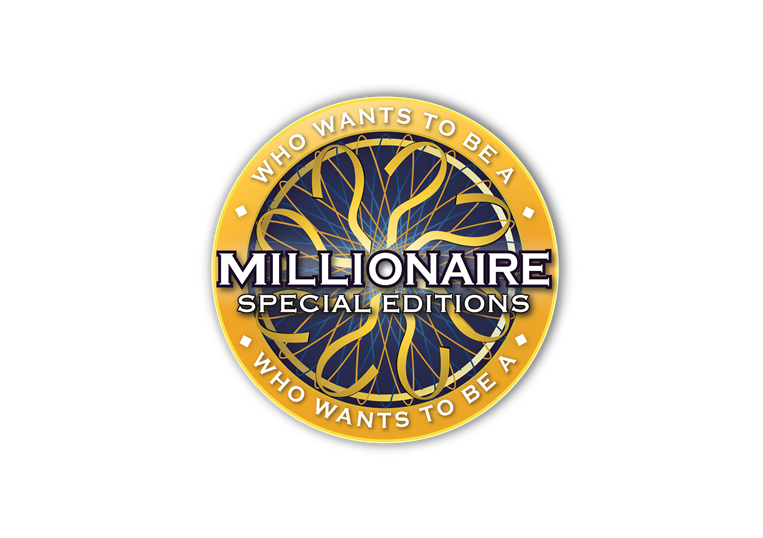 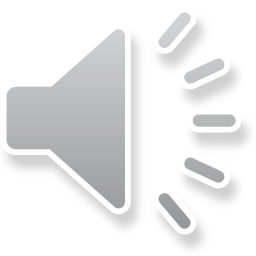 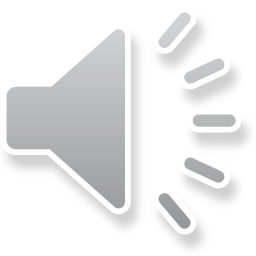 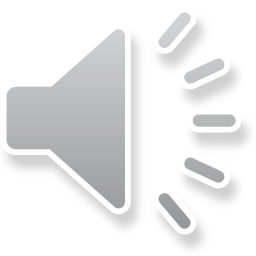 $ 3000
Question 4
Answer D
Answer C
Answer A
Answer B
D:
C:
A:
B:
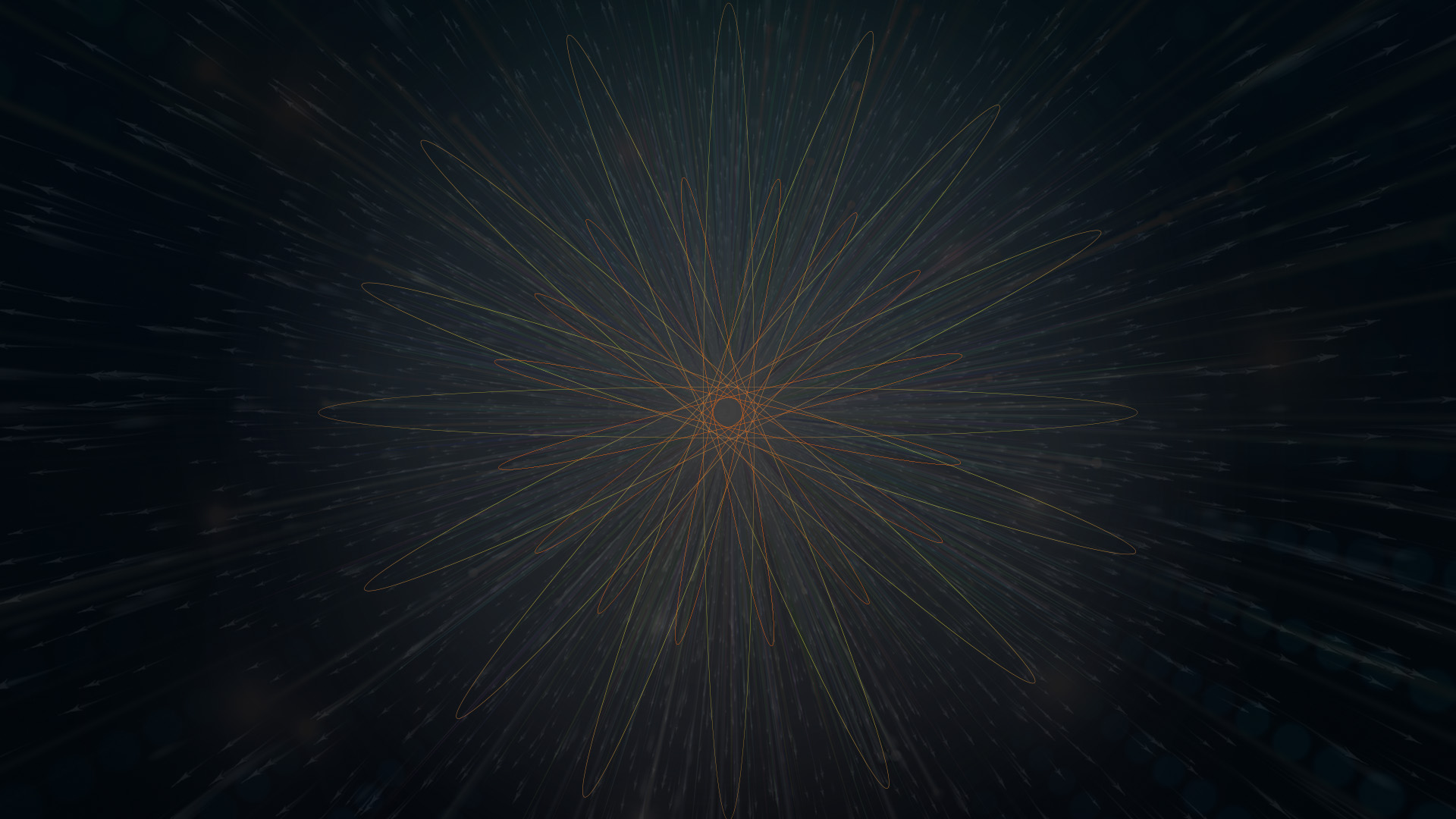 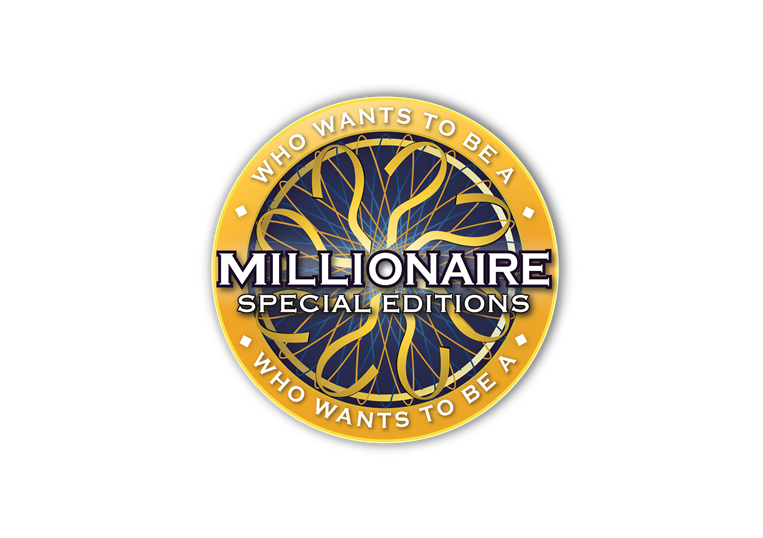 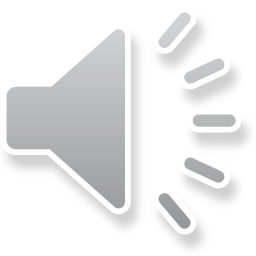 Audience results are shown here if you use SlideLizard
$ 3000
Question 4
Answer D
Answer C
Answer B
Answer A
D:
C:
B:
A:
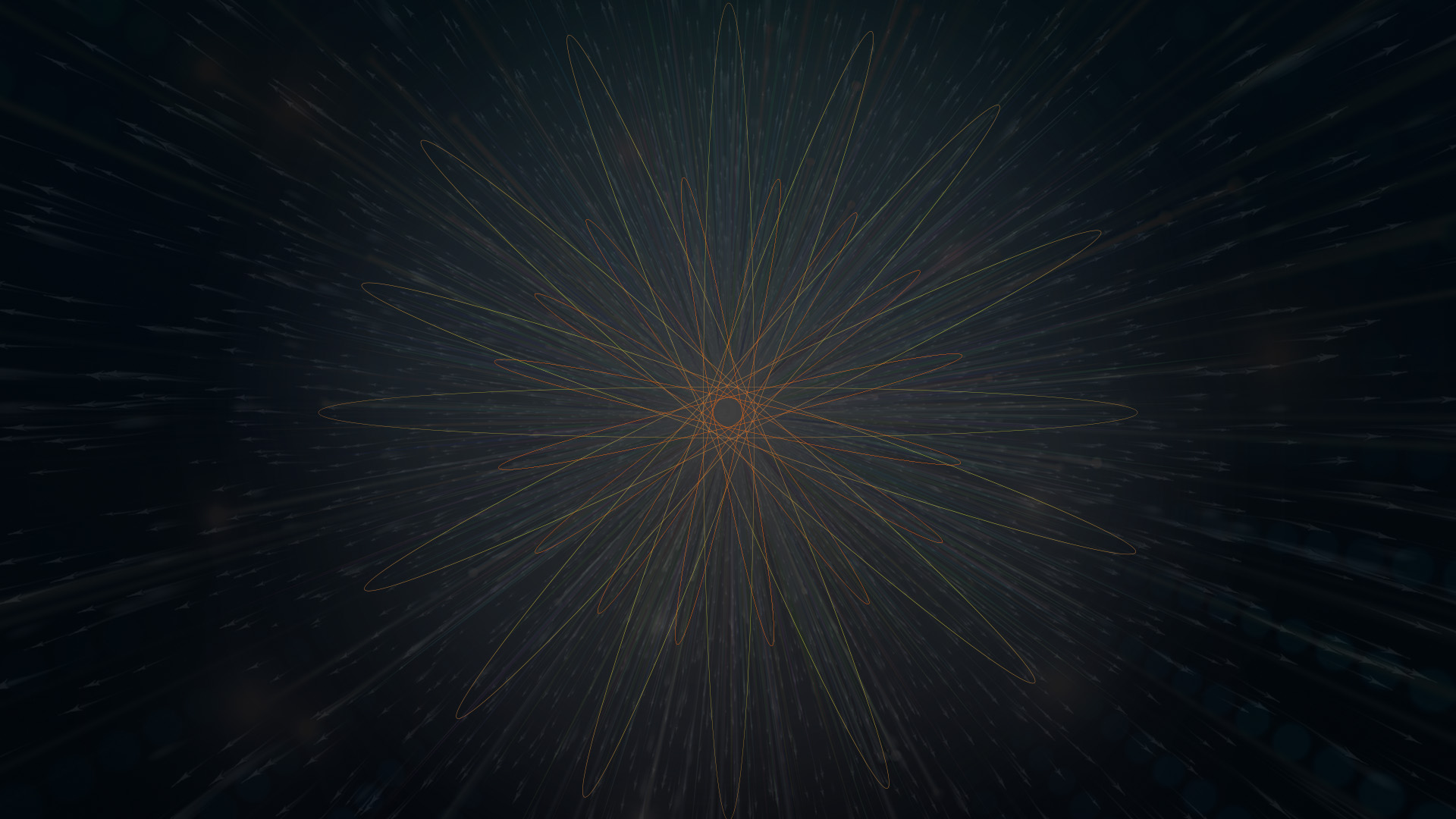 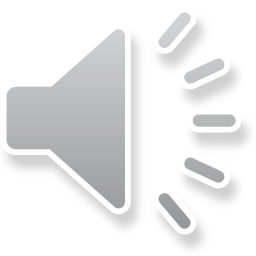 14
13
12
11
10
9
8
7
6
5
4
3
2
1
$ 1 MILLION
$ 500,000
$ 250,000
$ 100,000
$ 50,000
$ 30,000
$ 20,000
$ 10,000
$ 7,000
$ 5,000
$ 3,000
$ 2,000
$ 1,000
$ 500
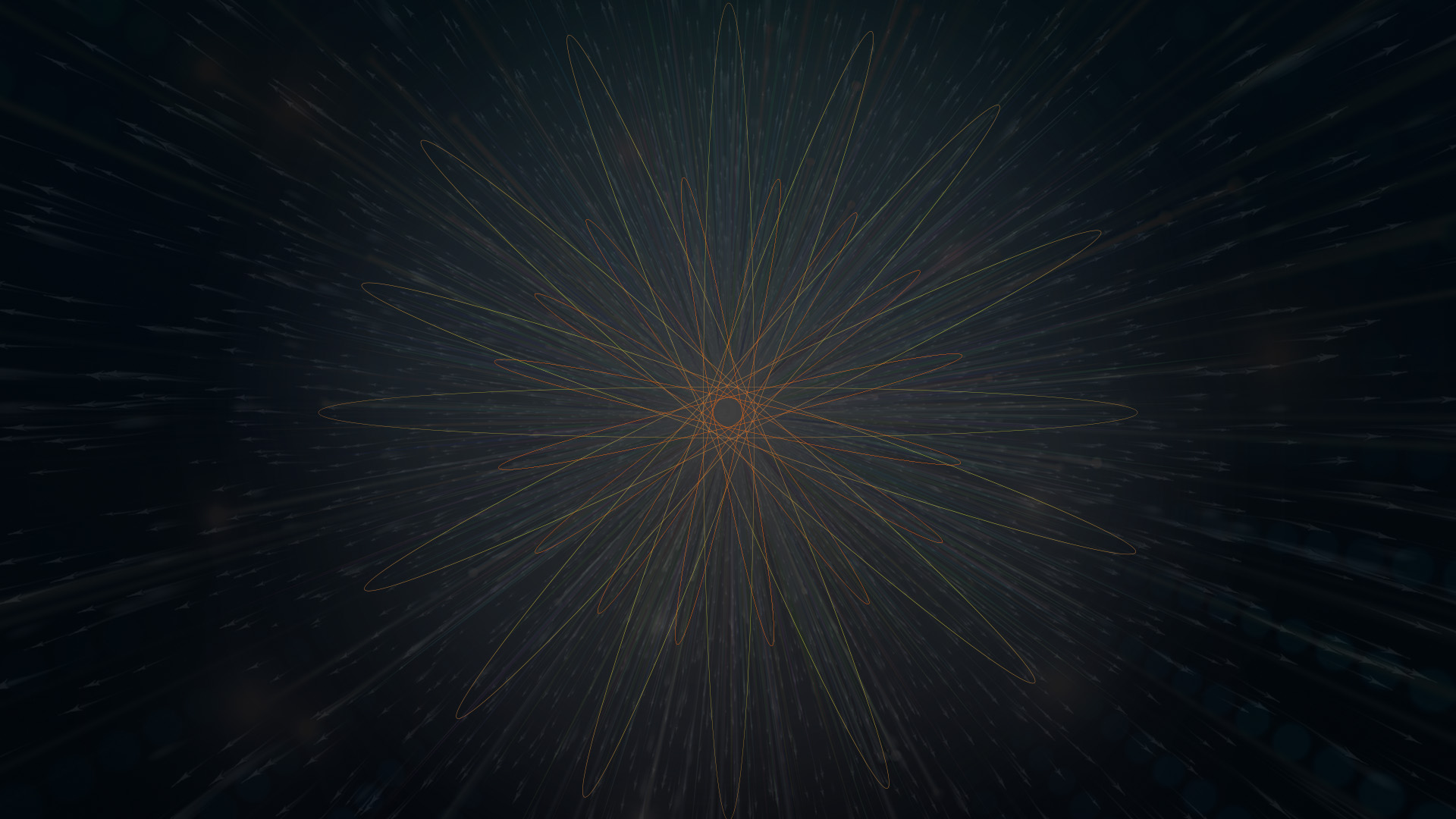 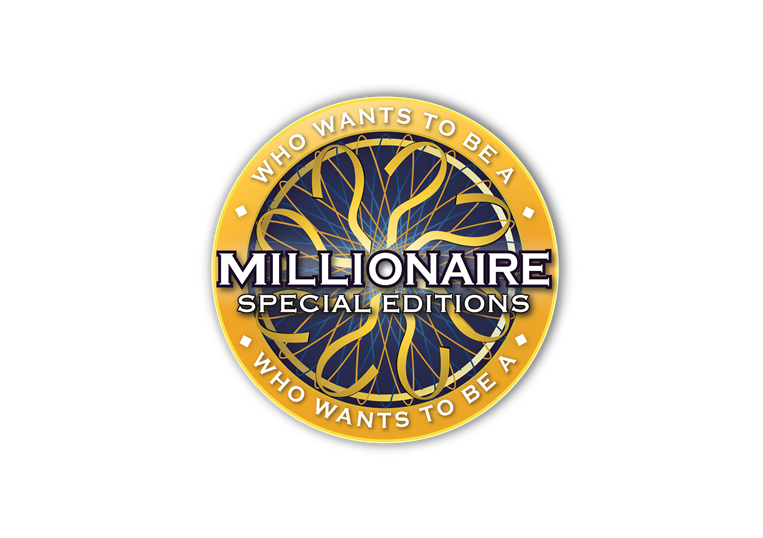 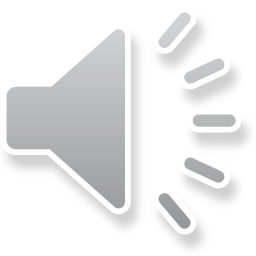 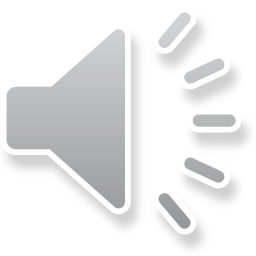 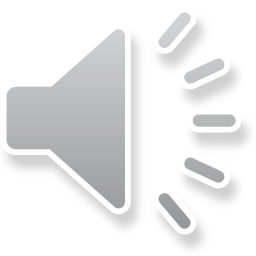 $ 5000
Question 5
Answer D
Answer C
Answer A
Answer B
D:
C:
A:
B:
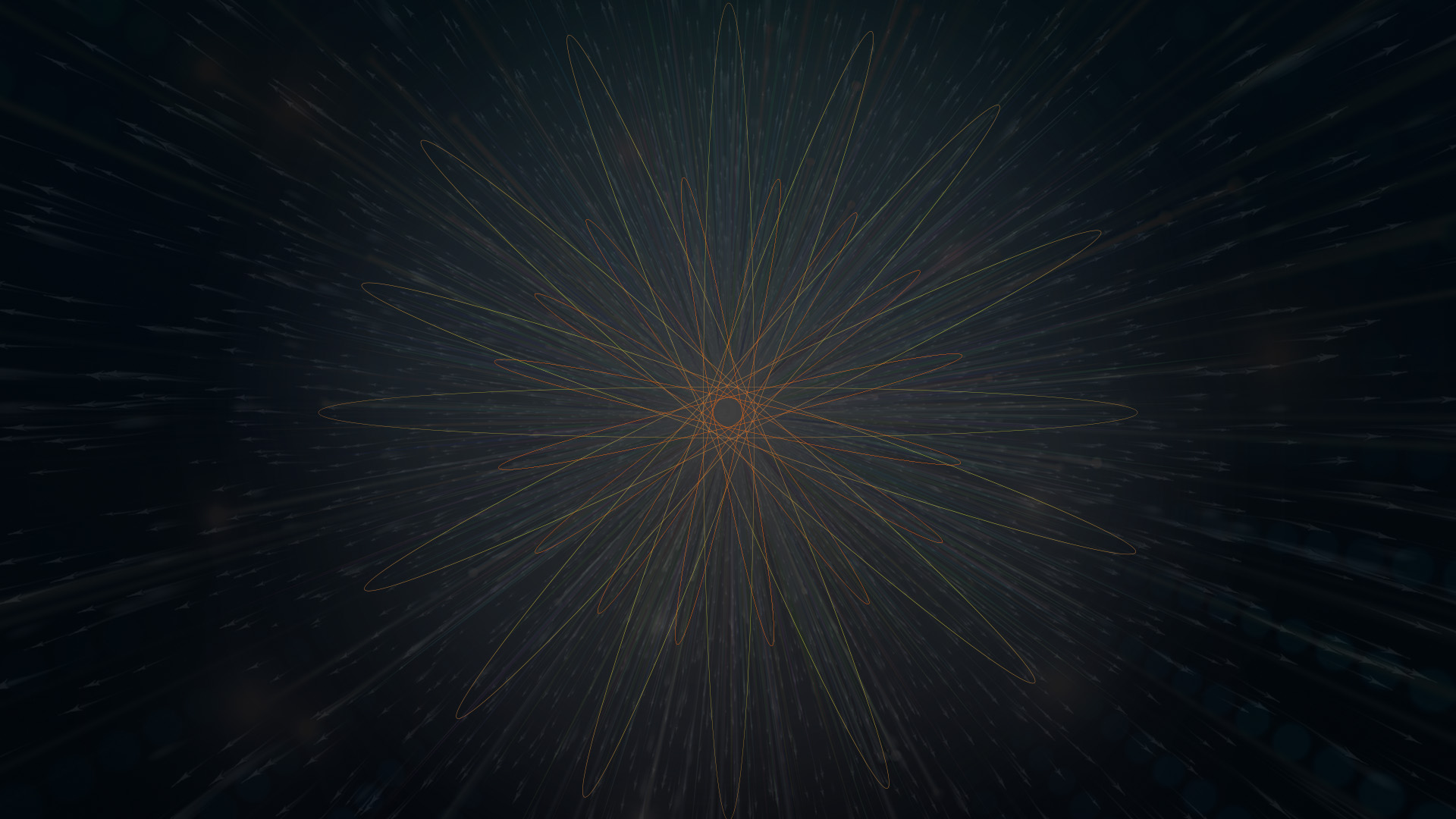 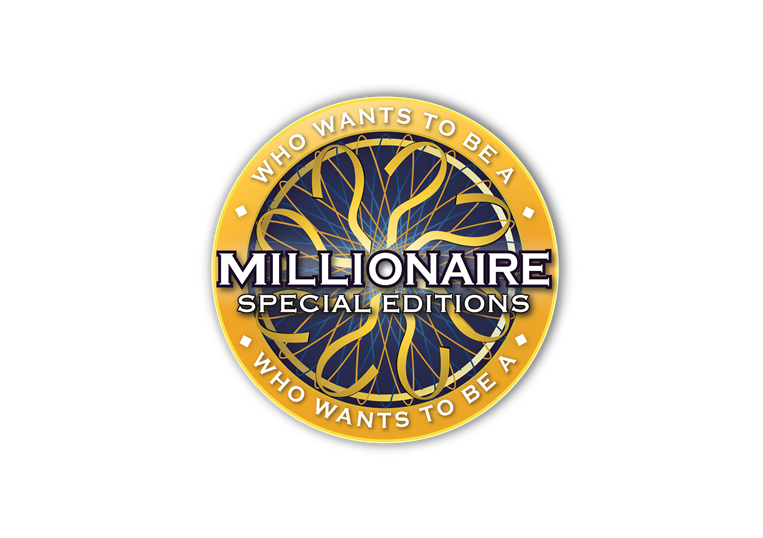 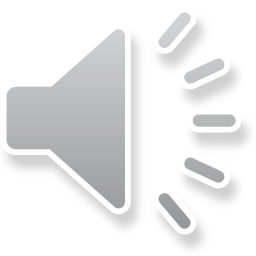 Audience results are shown here if you use SlideLizard
$ 5000
Question 5
Answer D
Answer C
Answer B
Answer A
D:
C:
B:
A:
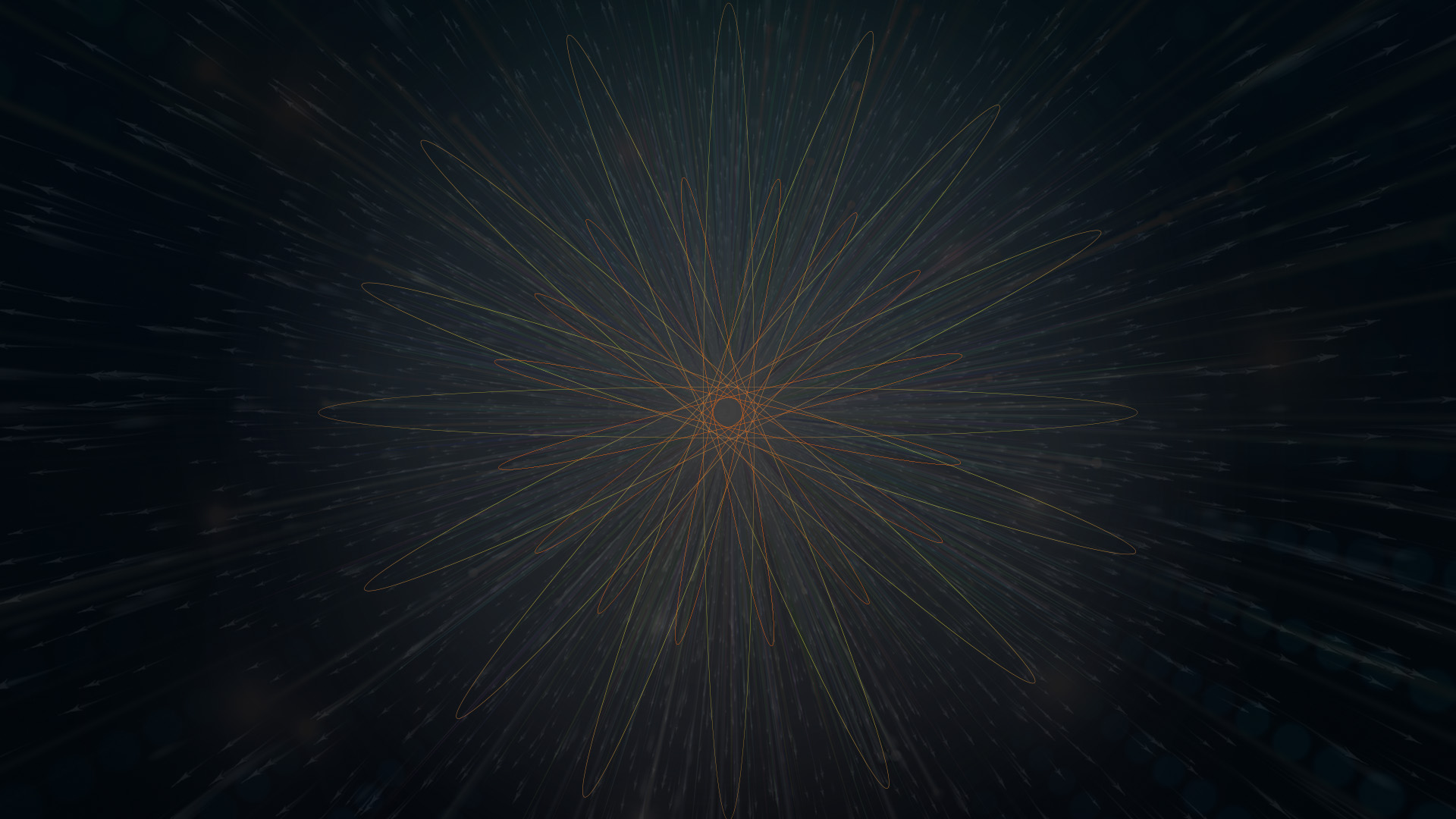 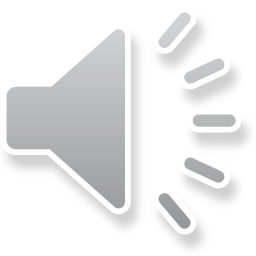 14
13
12
11
10
9
8
7
6
5
4
3
2
1
$ 1 MILLION
$ 500,000
$ 250,000
$ 100,000
$ 50,000
$ 30,000
$ 20,000
$ 10,000
$ 7,000
$ 5,000
$ 3,000
$ 2,000
$ 1,000
$ 500
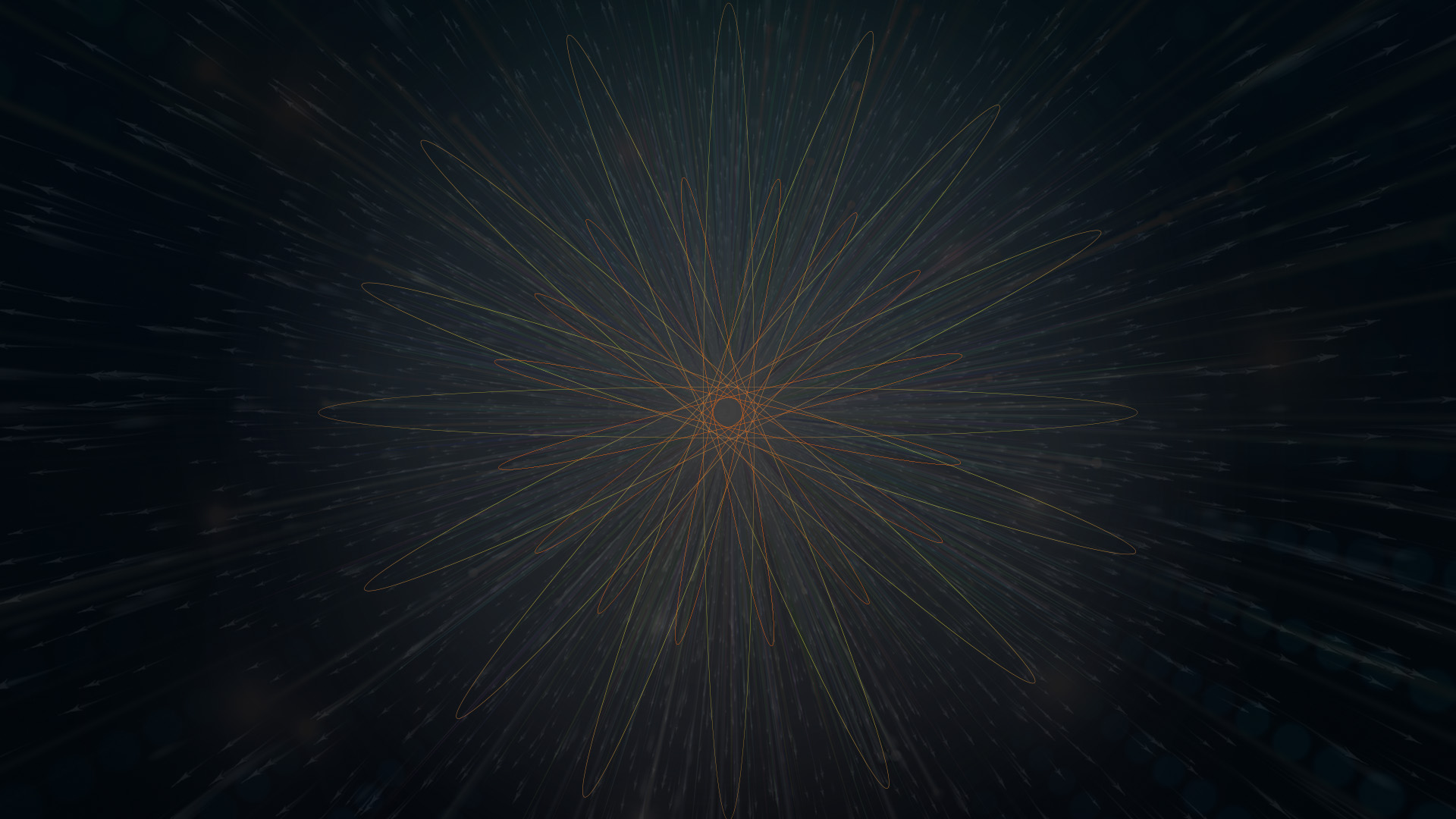 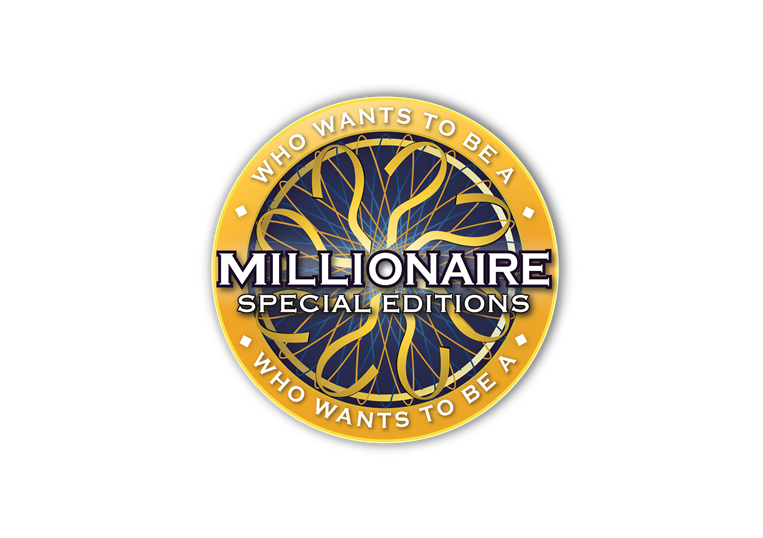 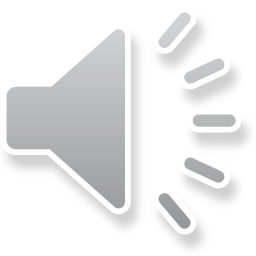 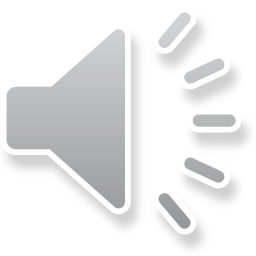 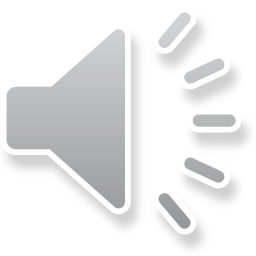 $ 7000
Question 6
Answer D
Answer C
Answer A
Answer B
D:
C:
A:
B:
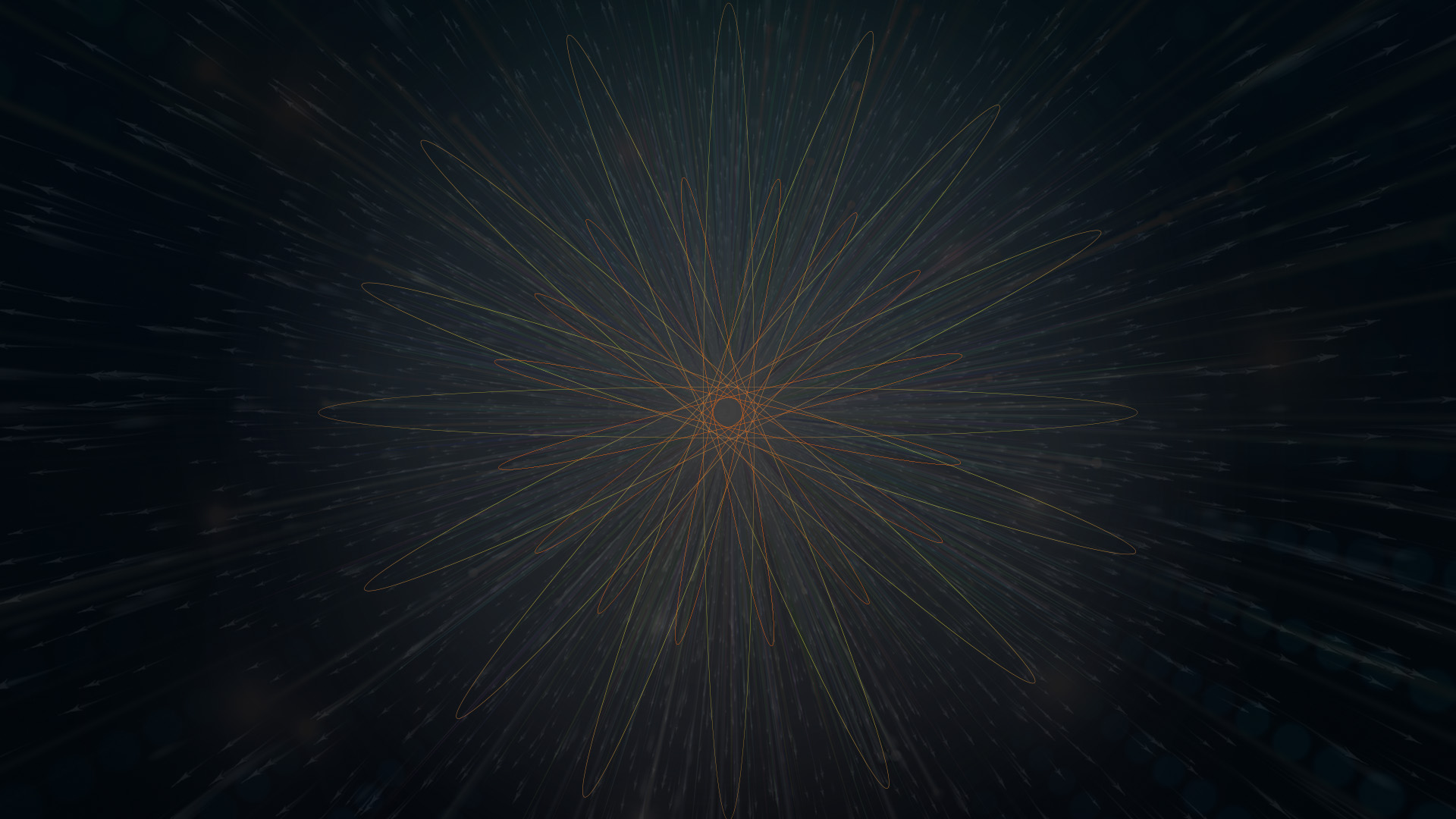 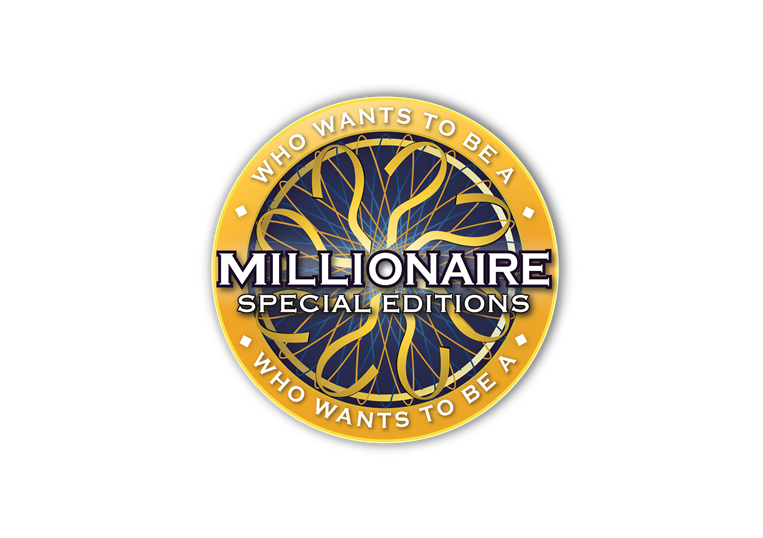 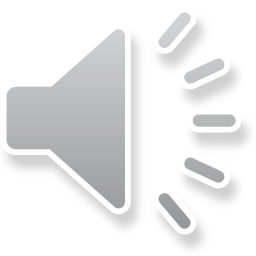 Audience results are shown here if you use SlideLizard
$ 7000
Question 6
Answer D
Answer C
Answer B
Answer A
D:
C:
B:
A:
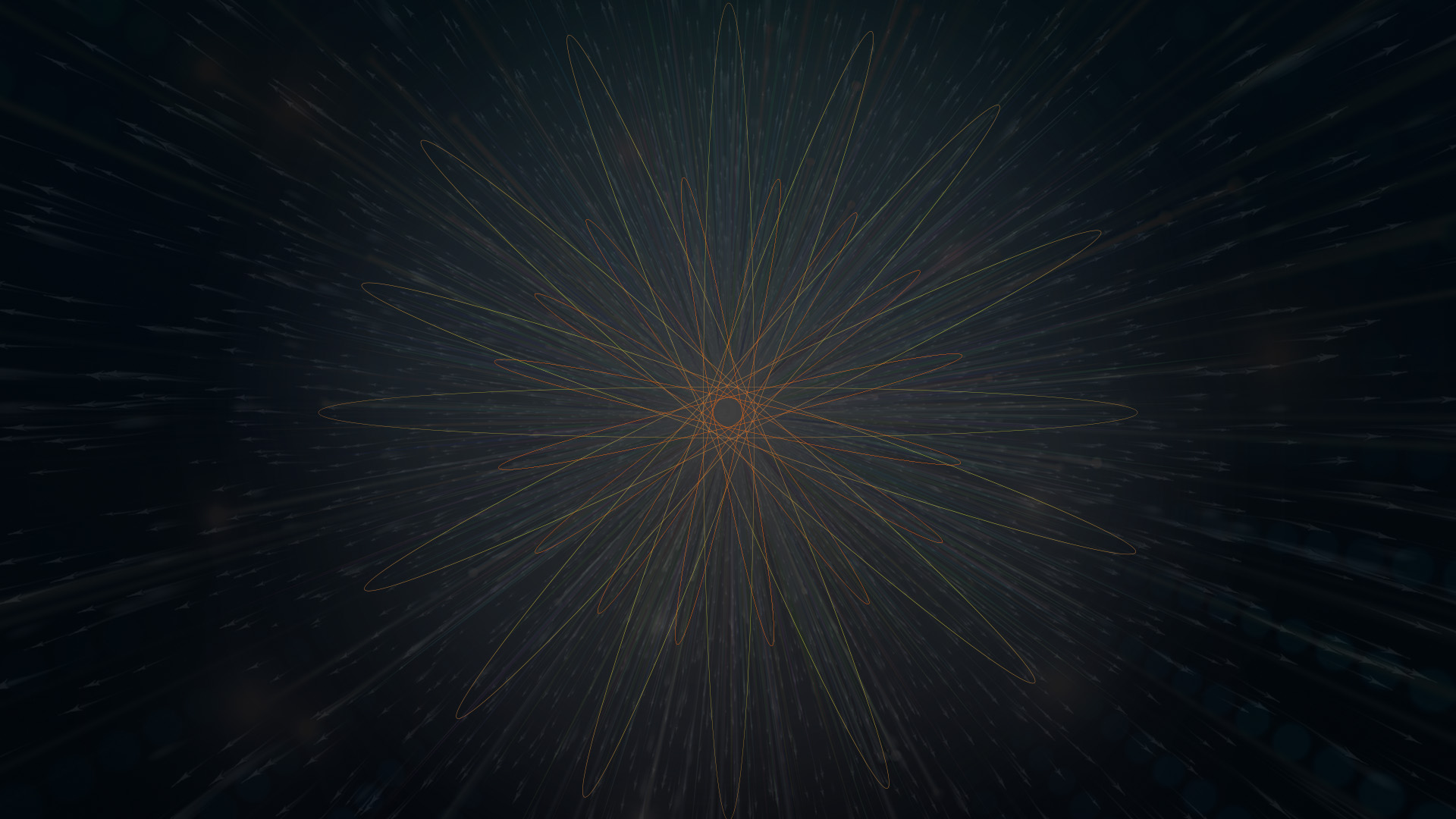 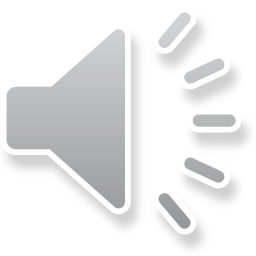 14
13
12
11
10
9
8
7
6
5
4
3
2
1
$ 1 MILLION
$ 500,000
$ 250,000
$ 100,000
$ 50,000
$ 30,000
$ 20,000
$ 10,000
$ 7,000
$ 5,000
$ 3,000
$ 2,000
$ 1,000
$ 500
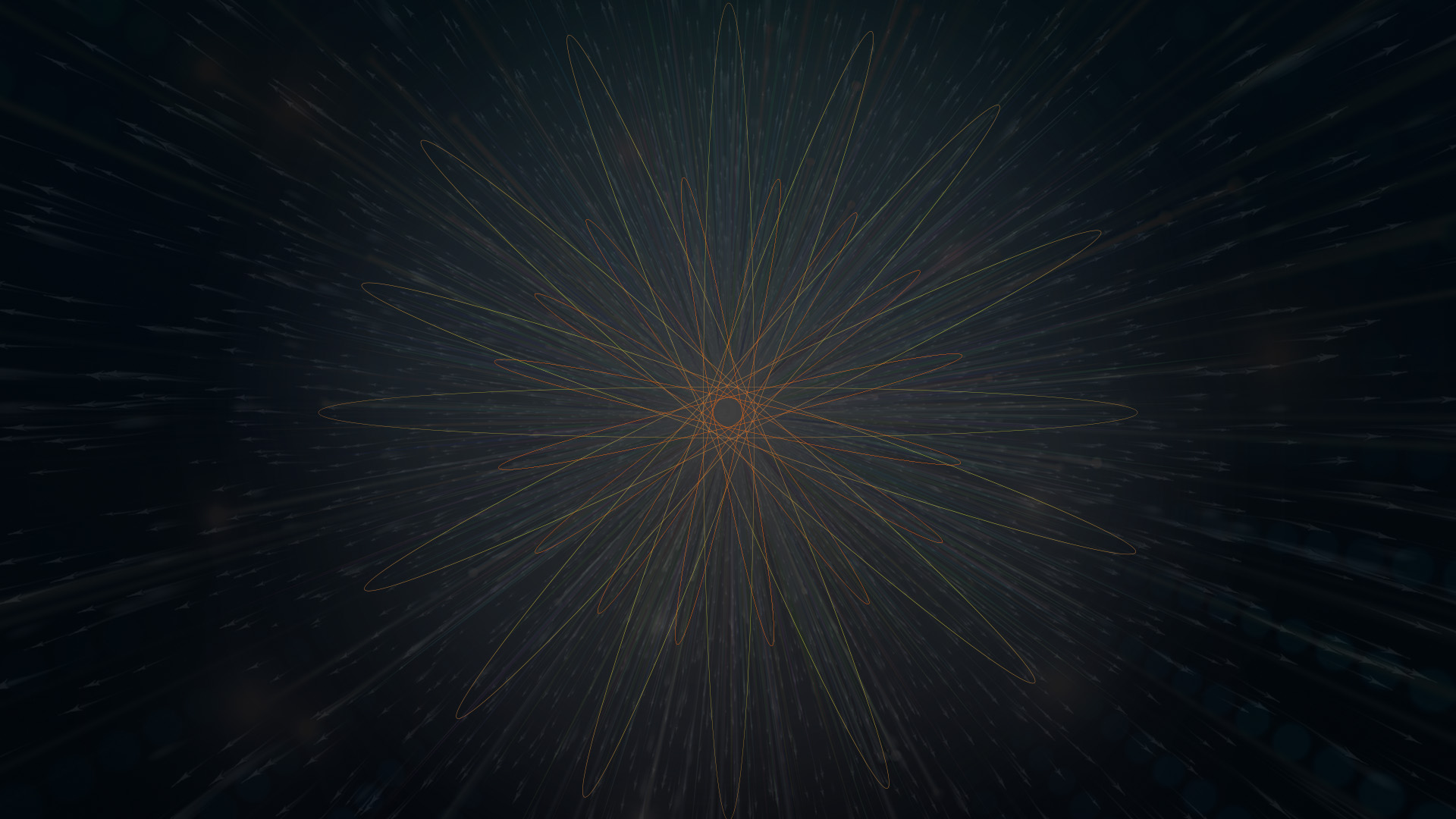 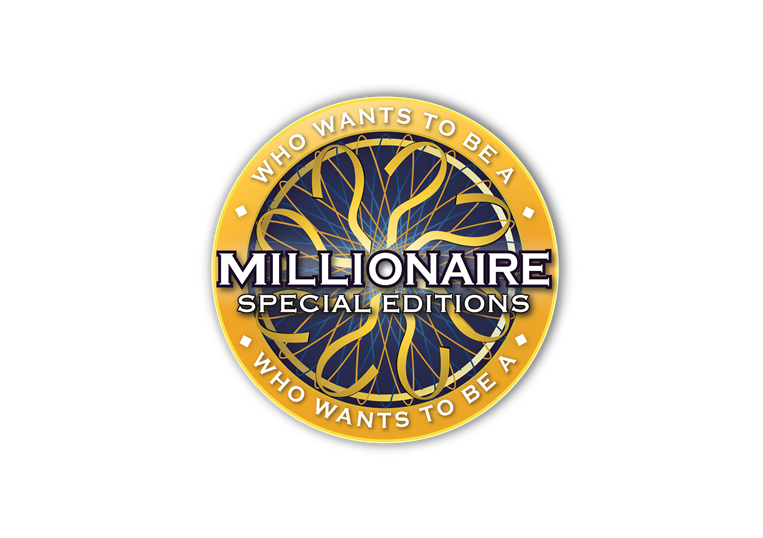 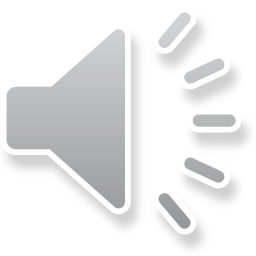 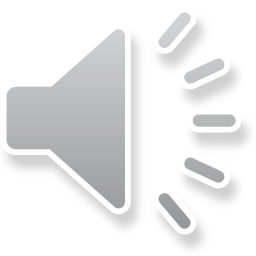 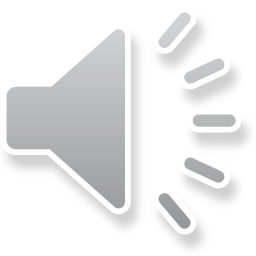 $ 10,000
Question 7
Answer D
Answer C
Answer A
Answer B
D:
C:
A:
B:
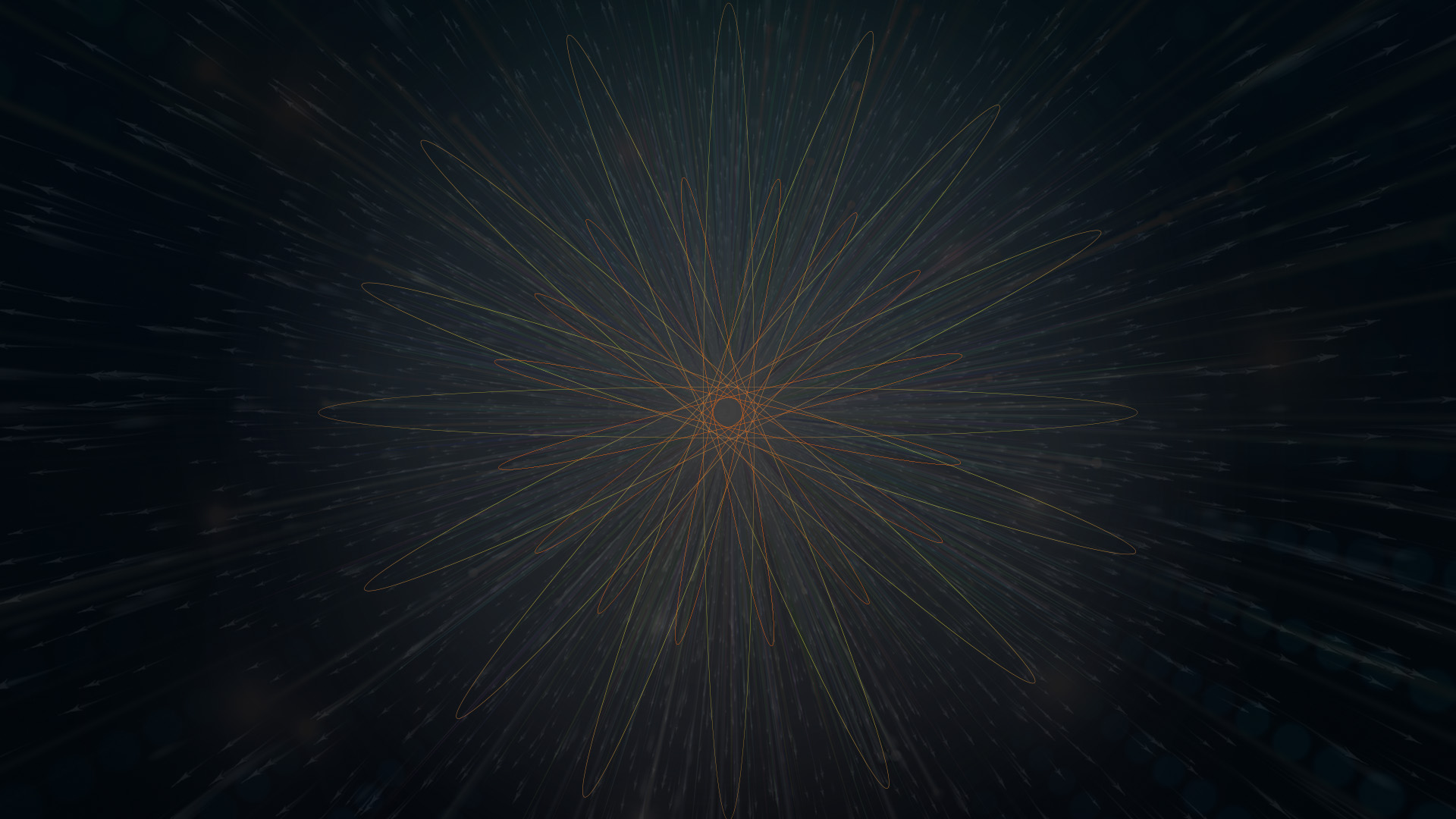 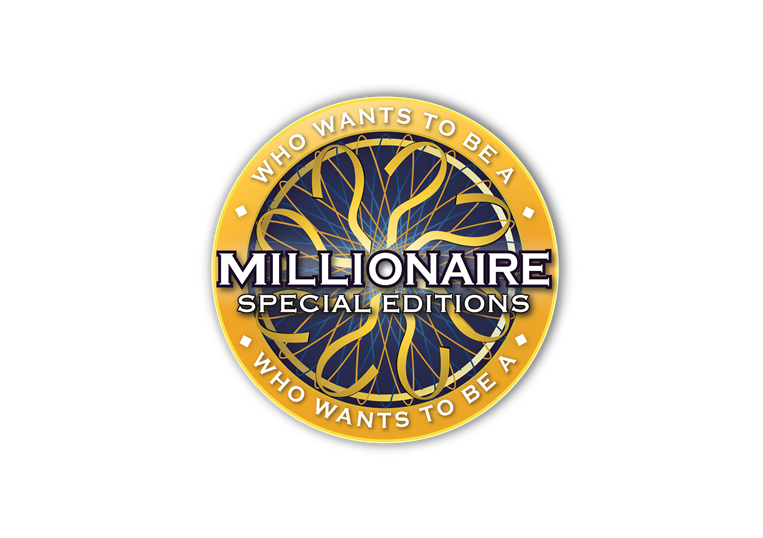 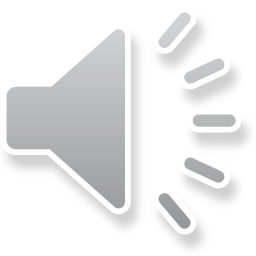 Audience results are shown here if you use SlideLizard
$ 10,000
Question 7
Answer D
Answer C
Answer B
Answer A
D:
C:
B:
A:
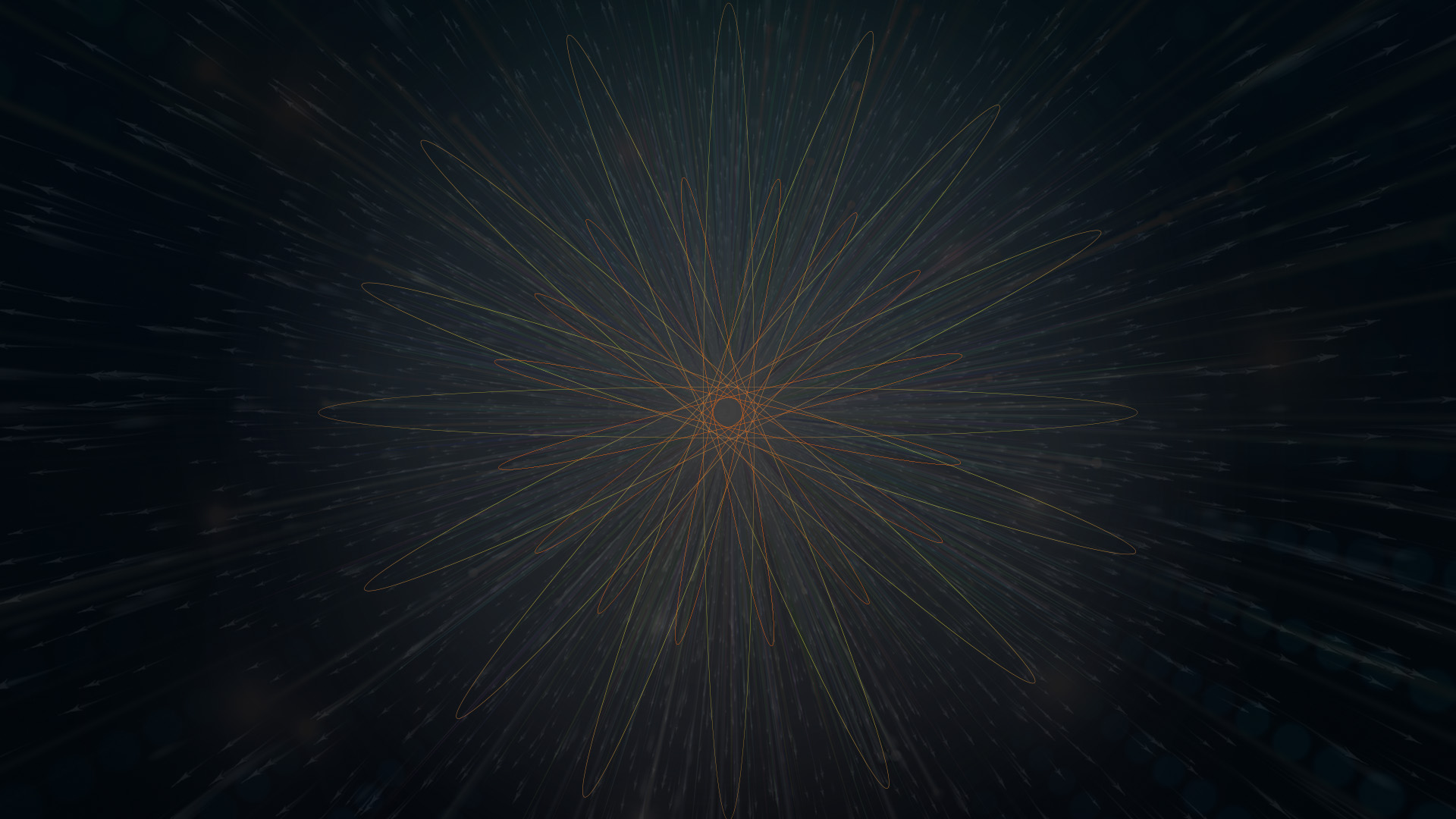 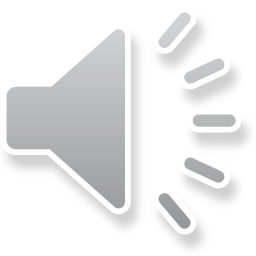 14
13
12
11
10
9
8
7
6
5
4
3
2
1
$ 1 MILLION
$ 500,000
$ 250,000
$ 100,000
$ 50,000
$ 30,000
$ 20,000
$ 10,000
$ 7,000
$ 5,000
$ 3,000
$ 2,000
$ 1,000
$ 500
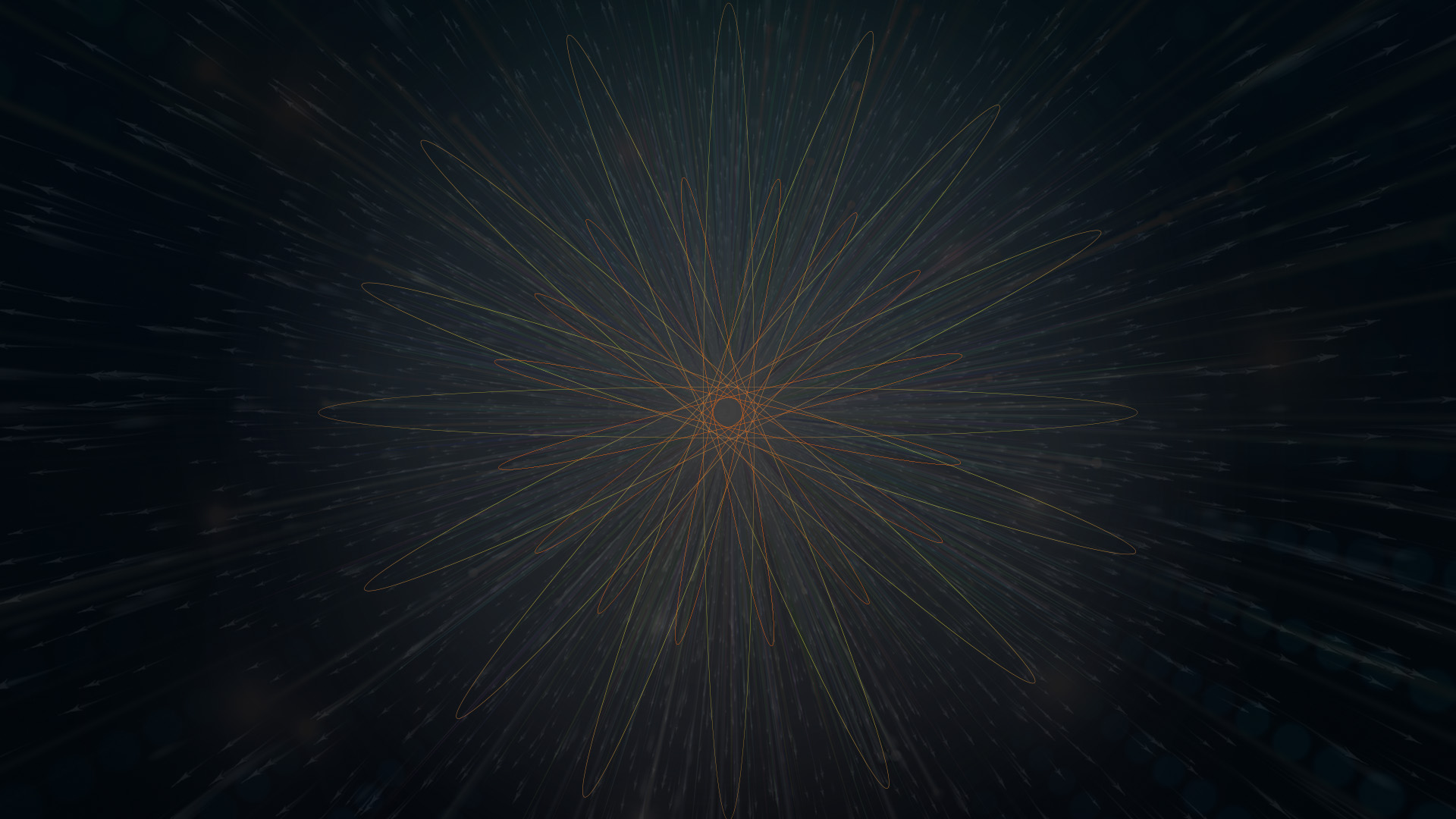 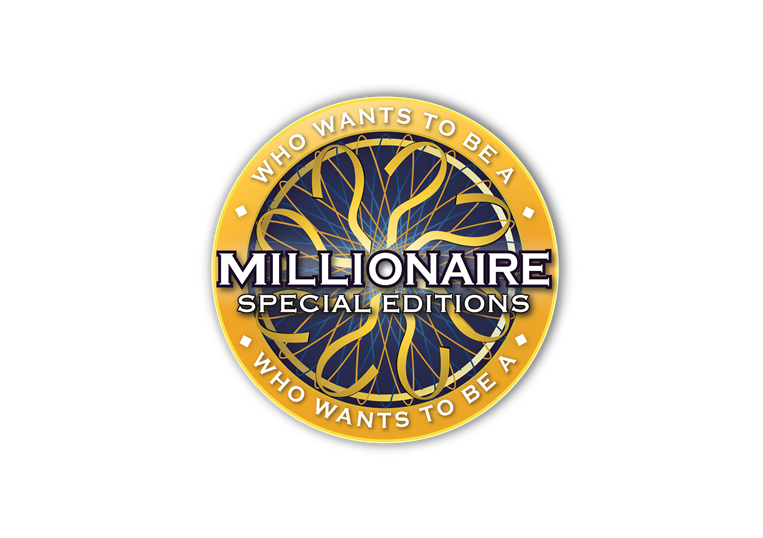 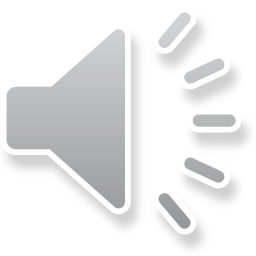 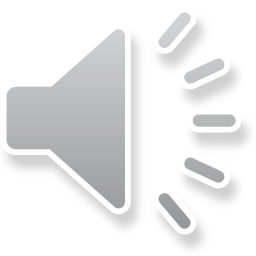 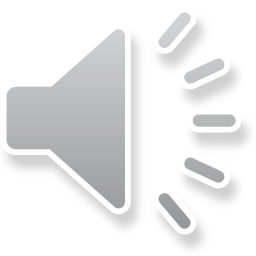 $ 20,000
Question 8
Answer D
Answer C
Answer A
Answer B
D:
C:
A:
B:
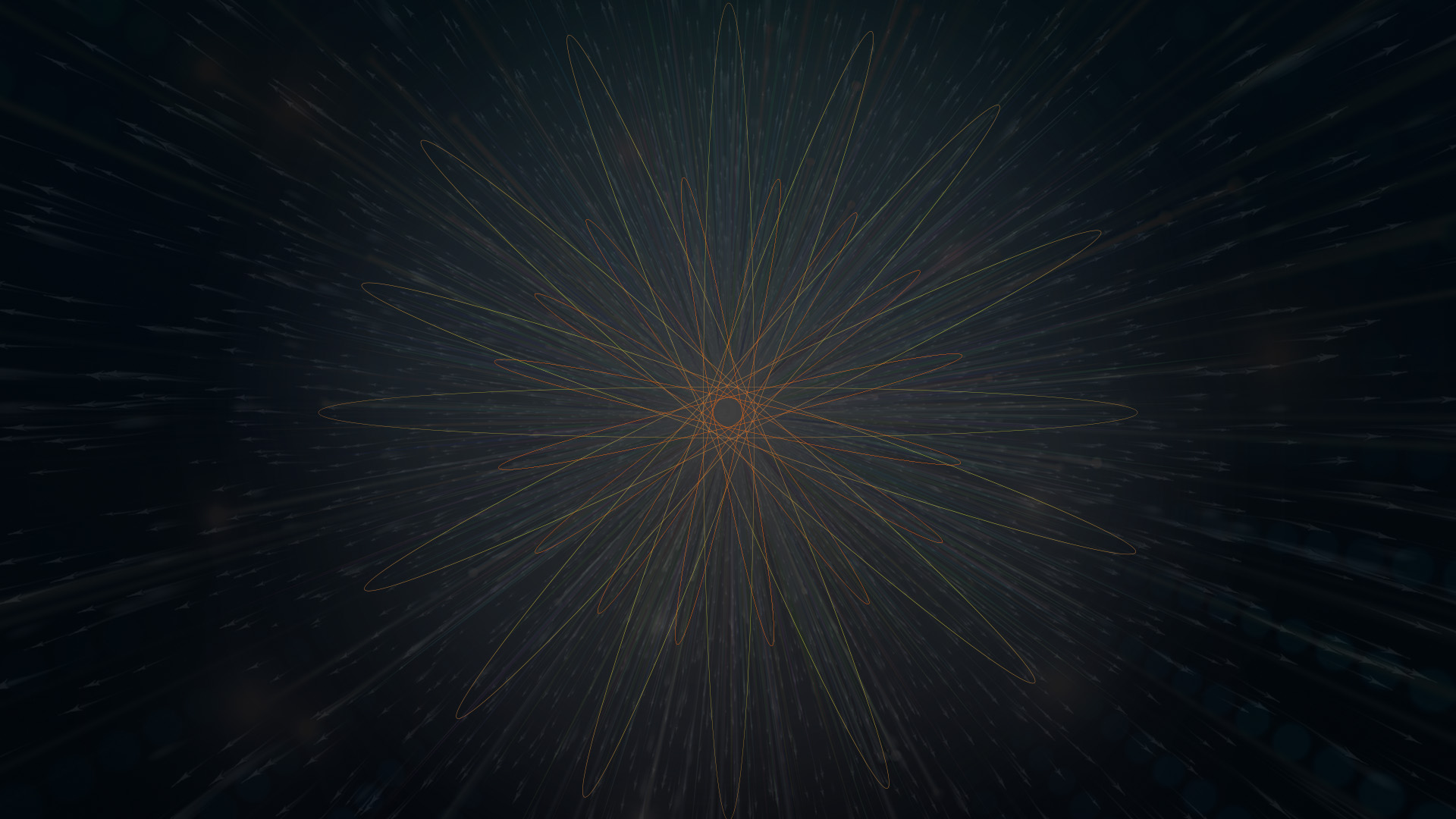 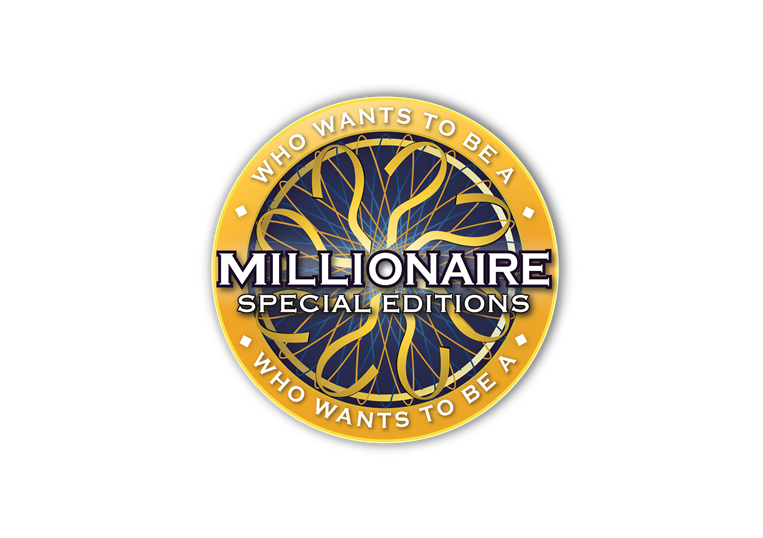 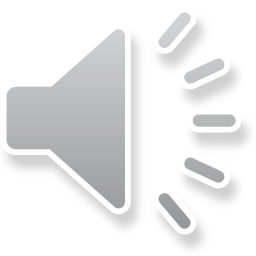 Audience results are shown here if you use SlideLizard
$ 20,000
Question 8
Answer D
Answer C
Answer B
Answer A
D:
C:
B:
A:
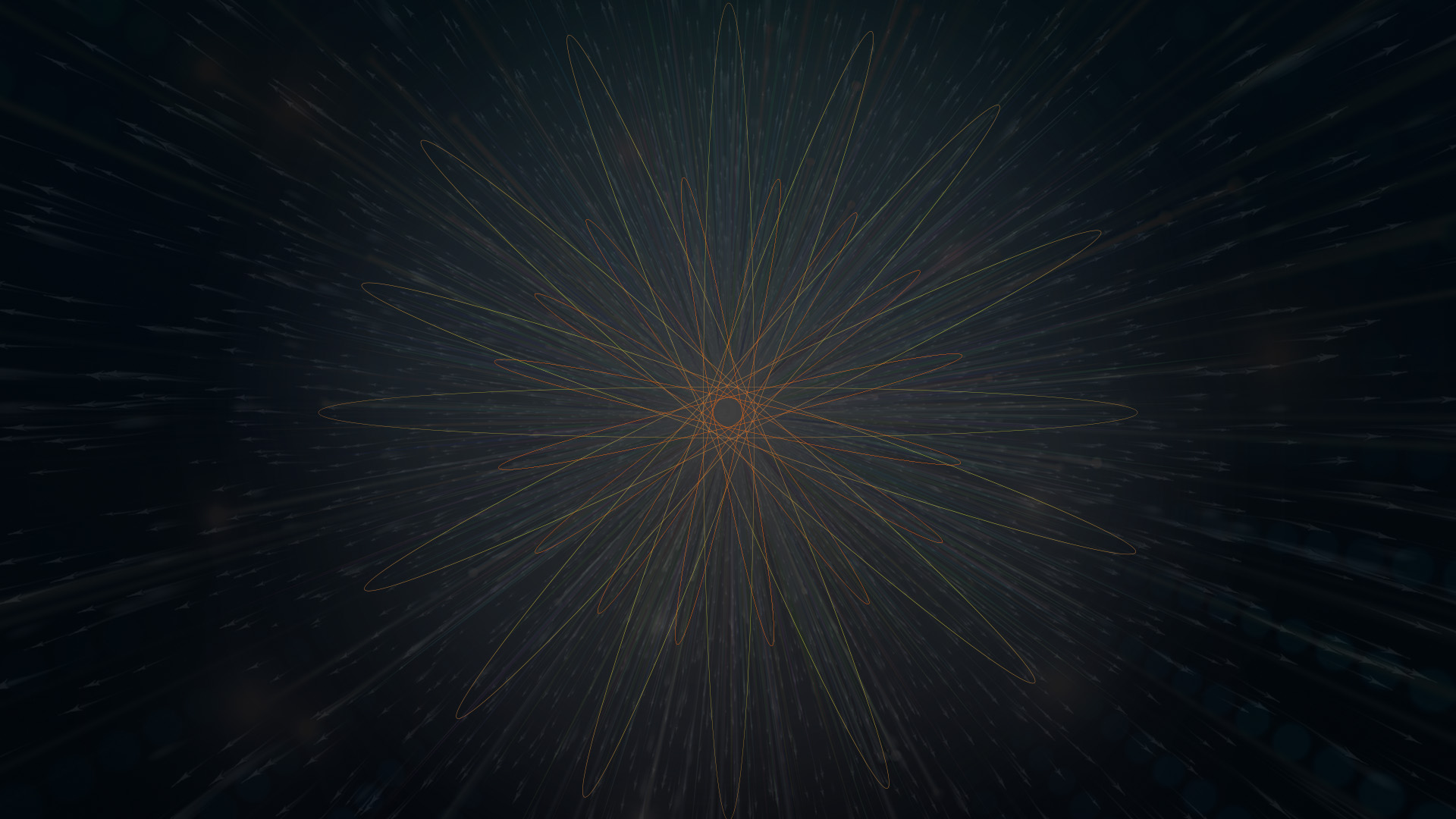 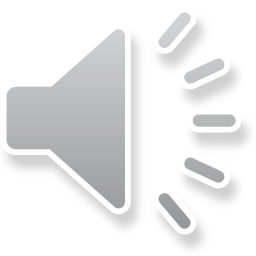 14
13
12
11
10
9
8
7
6
5
4
3
2
1
$ 1 MILLION
$ 500,000
$ 250,000
$ 100,000
$ 50,000
$ 30,000
$ 20,000
$ 10,000
$ 7,000
$ 5,000
$ 3,000
$ 2,000
$ 1,000
$ 500
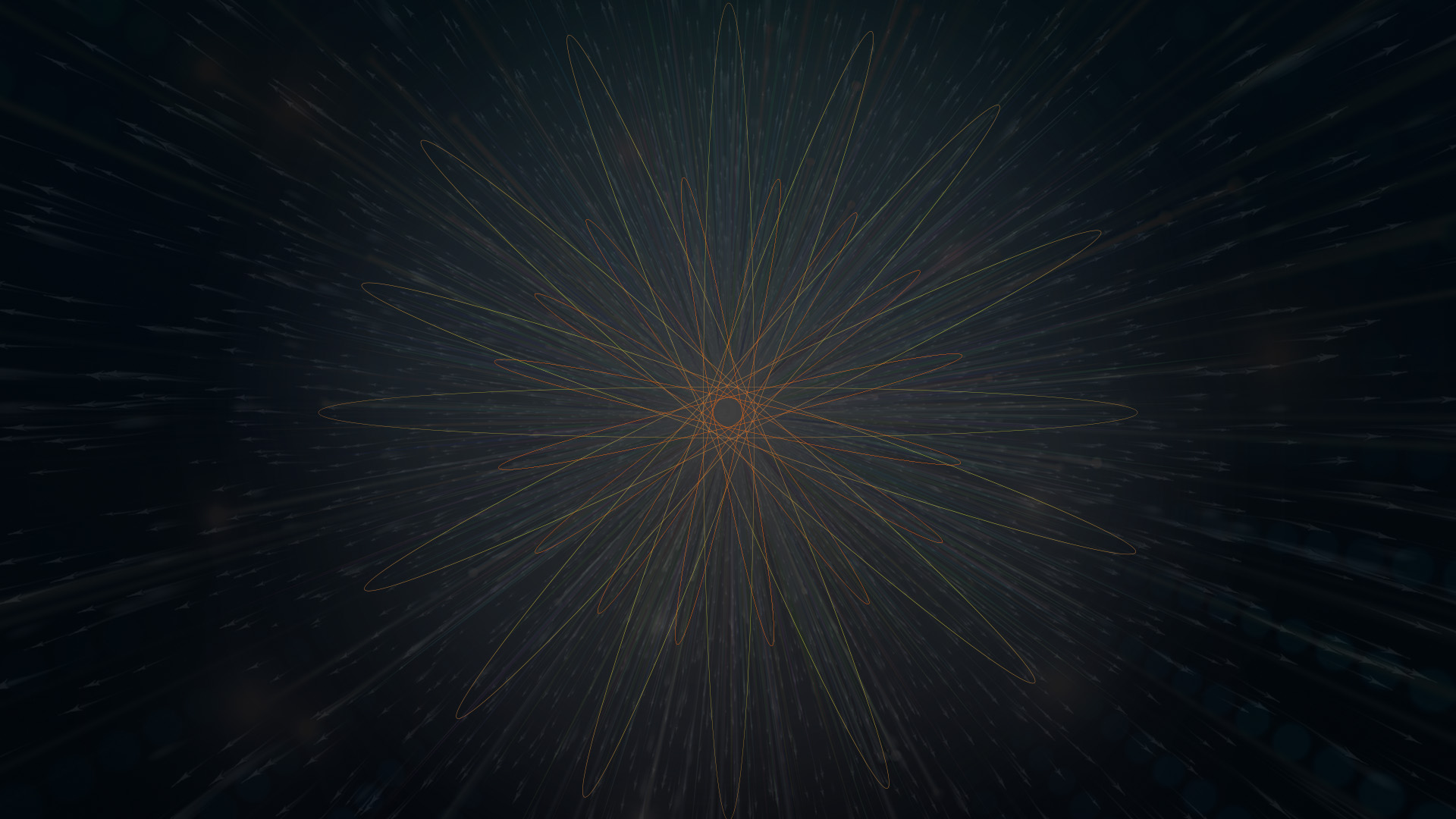 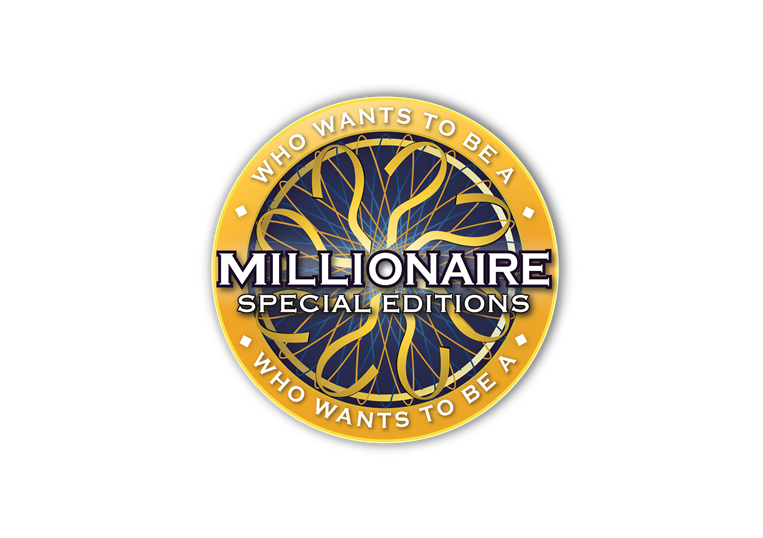 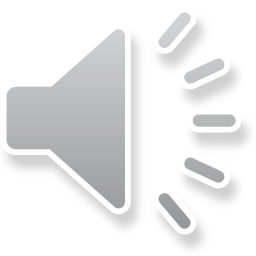 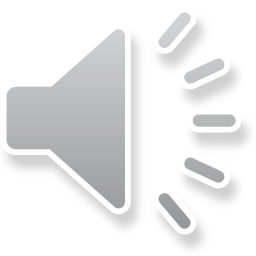 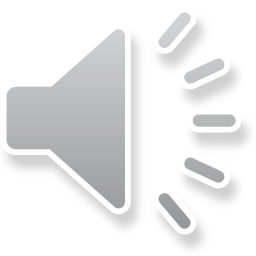 $ 30,000
Question 9
Answer D
Answer C
Answer A
Answer B
D:
C:
A:
B:
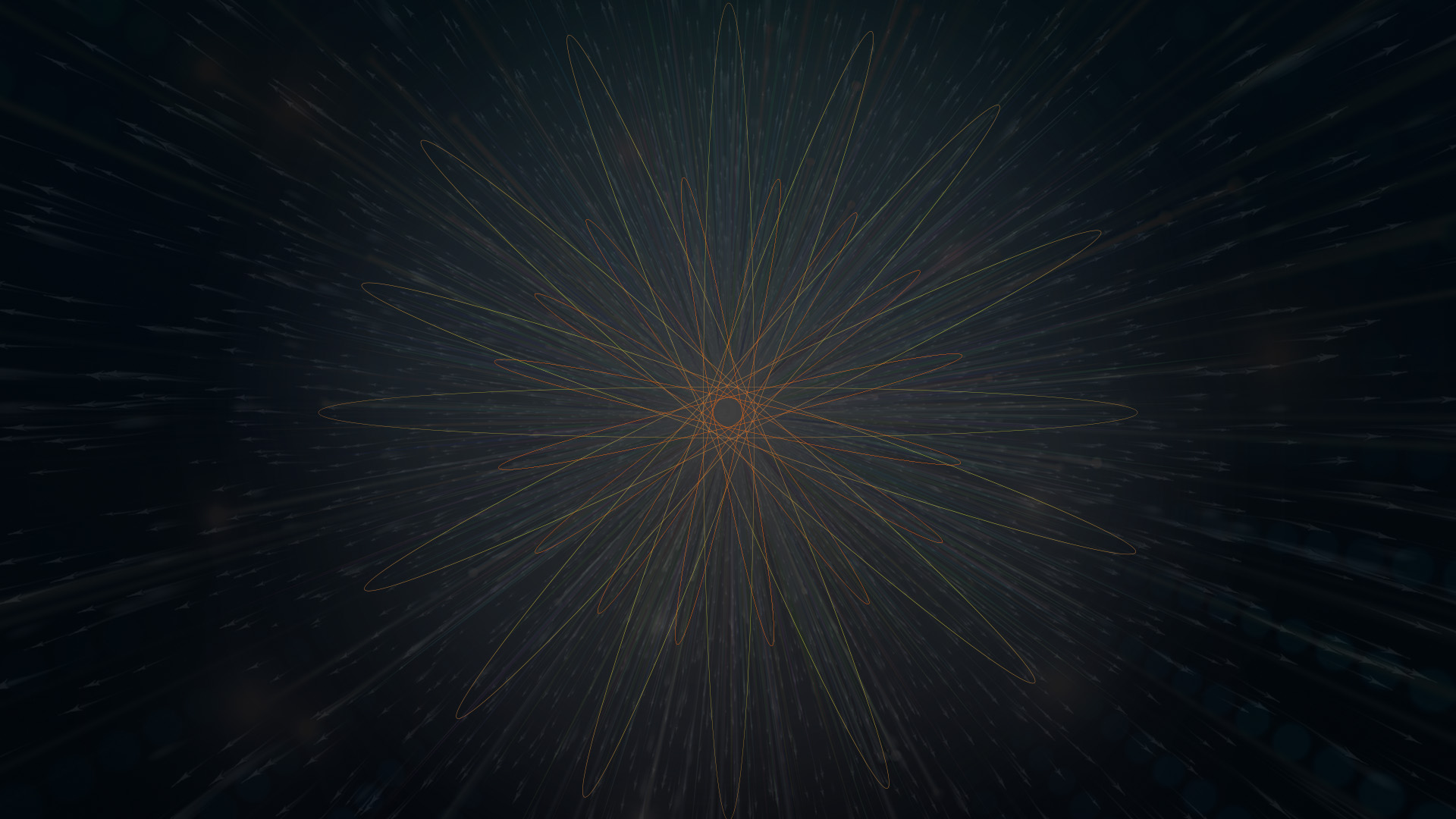 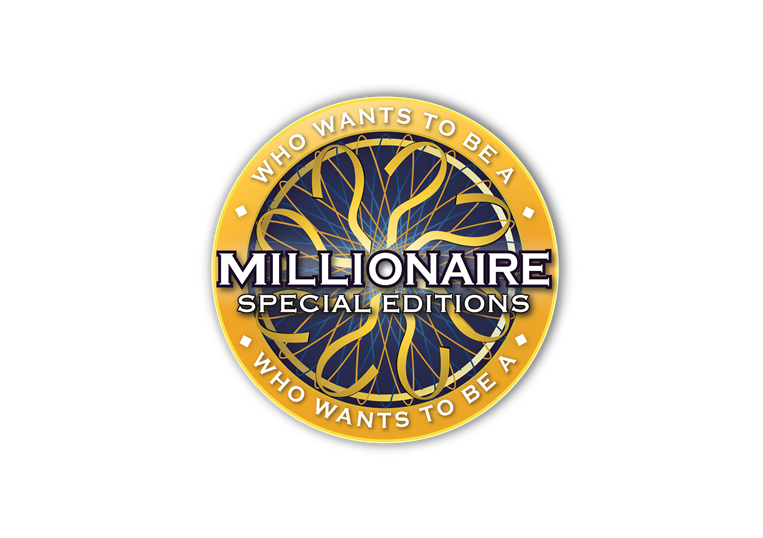 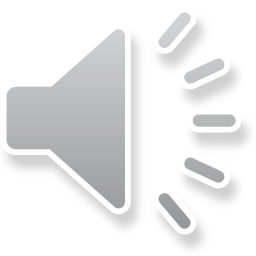 Audience results are shown here if you use SlideLizard
$ 30,000
Question 9
Answer D
Answer C
Answer B
Answer A
D:
C:
B:
A:
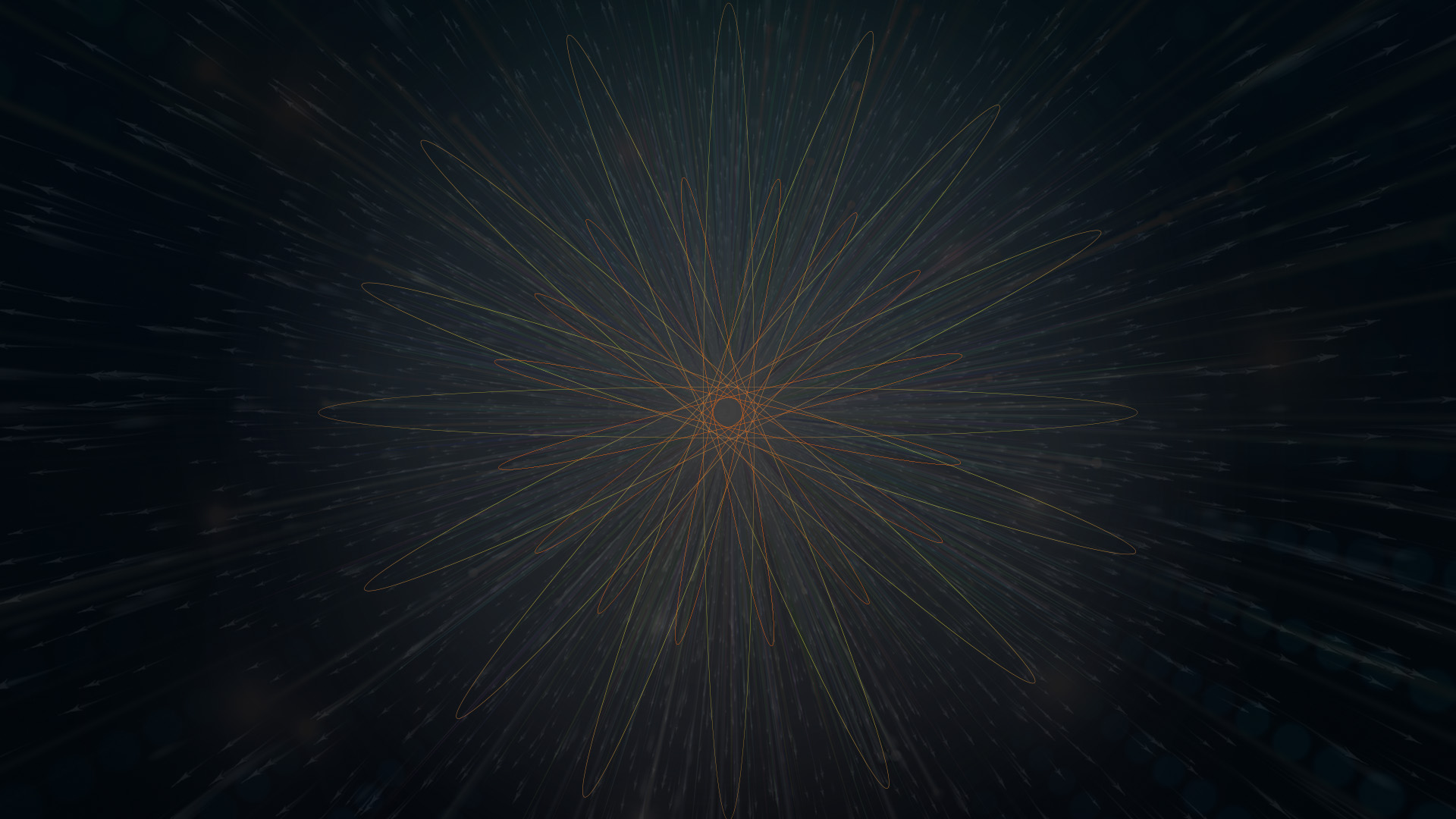 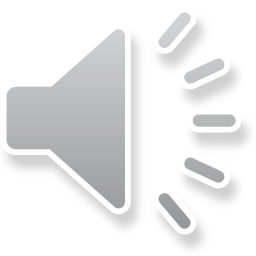 14
13
12
11
10
9
8
7
6
5
4
3
2
1
$ 1 MILLION
$ 500,000
$ 250,000
$ 100,000
$ 50,000
$ 30,000
$ 20,000
$ 10,000
$ 7,000
$ 5,000
$ 3,000
$ 2,000
$ 1,000
$ 500
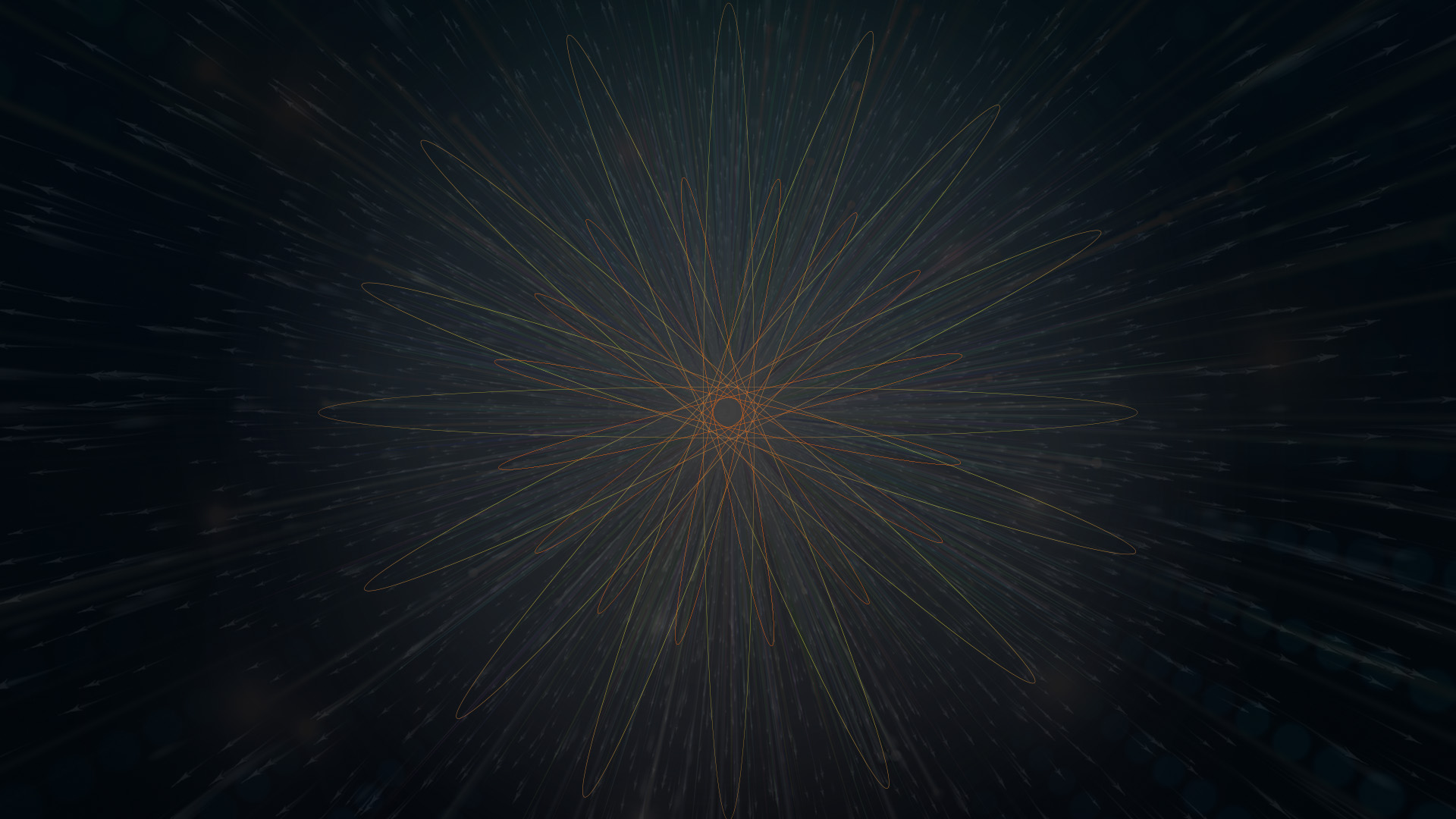 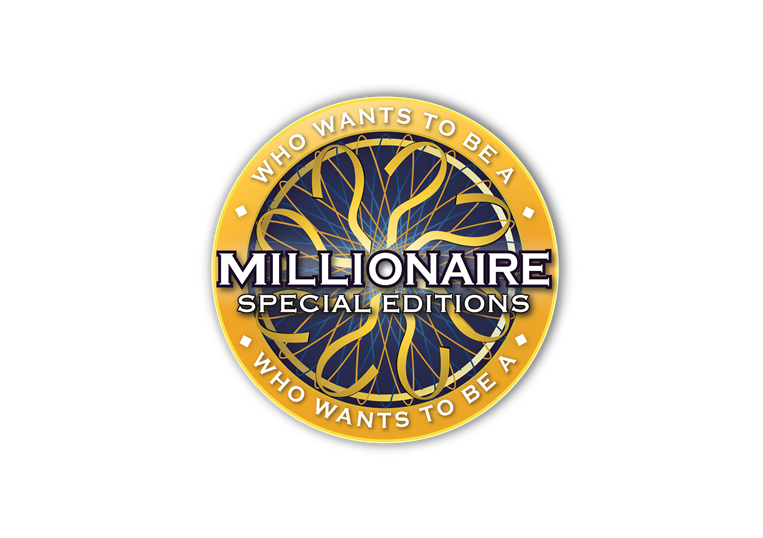 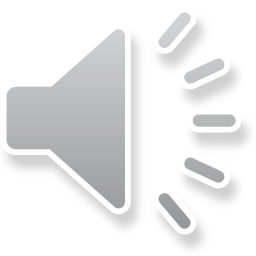 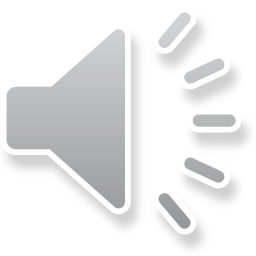 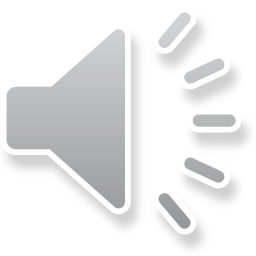 $ 50,000
Question 10
Answer D
Answer C
Answer A
Answer B
D:
C:
A:
B:
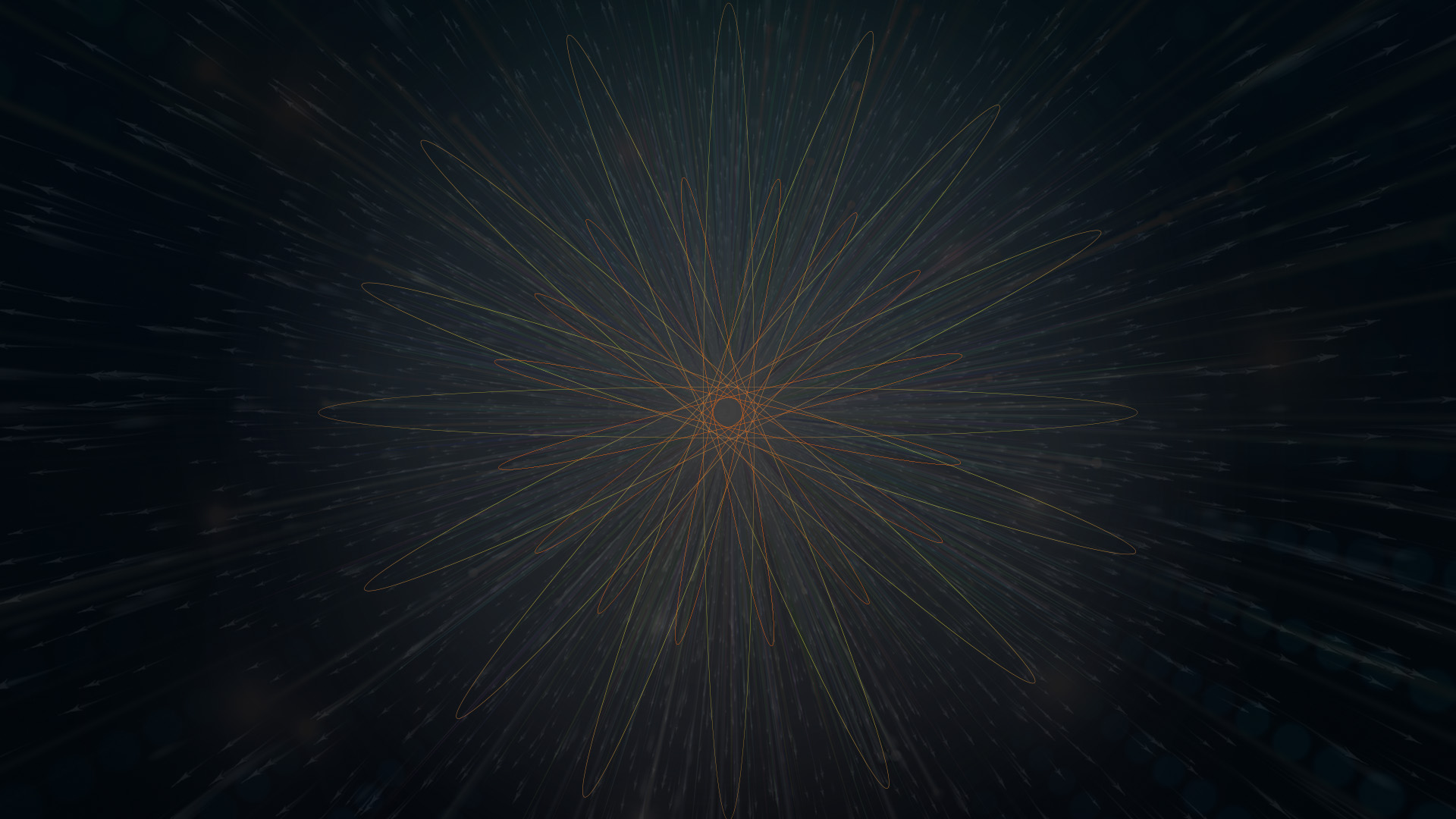 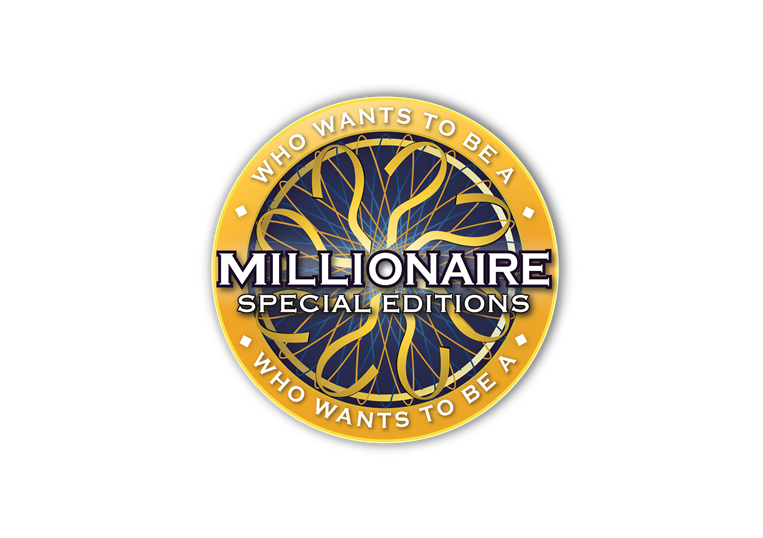 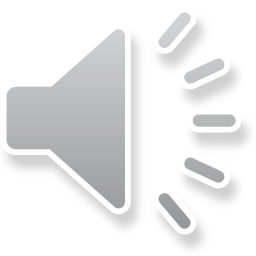 Audience results are shown here if you use SlideLizard
$ 50,000
Question 10
Answer D
Answer C
Answer B
Answer A
D:
C:
B:
A:
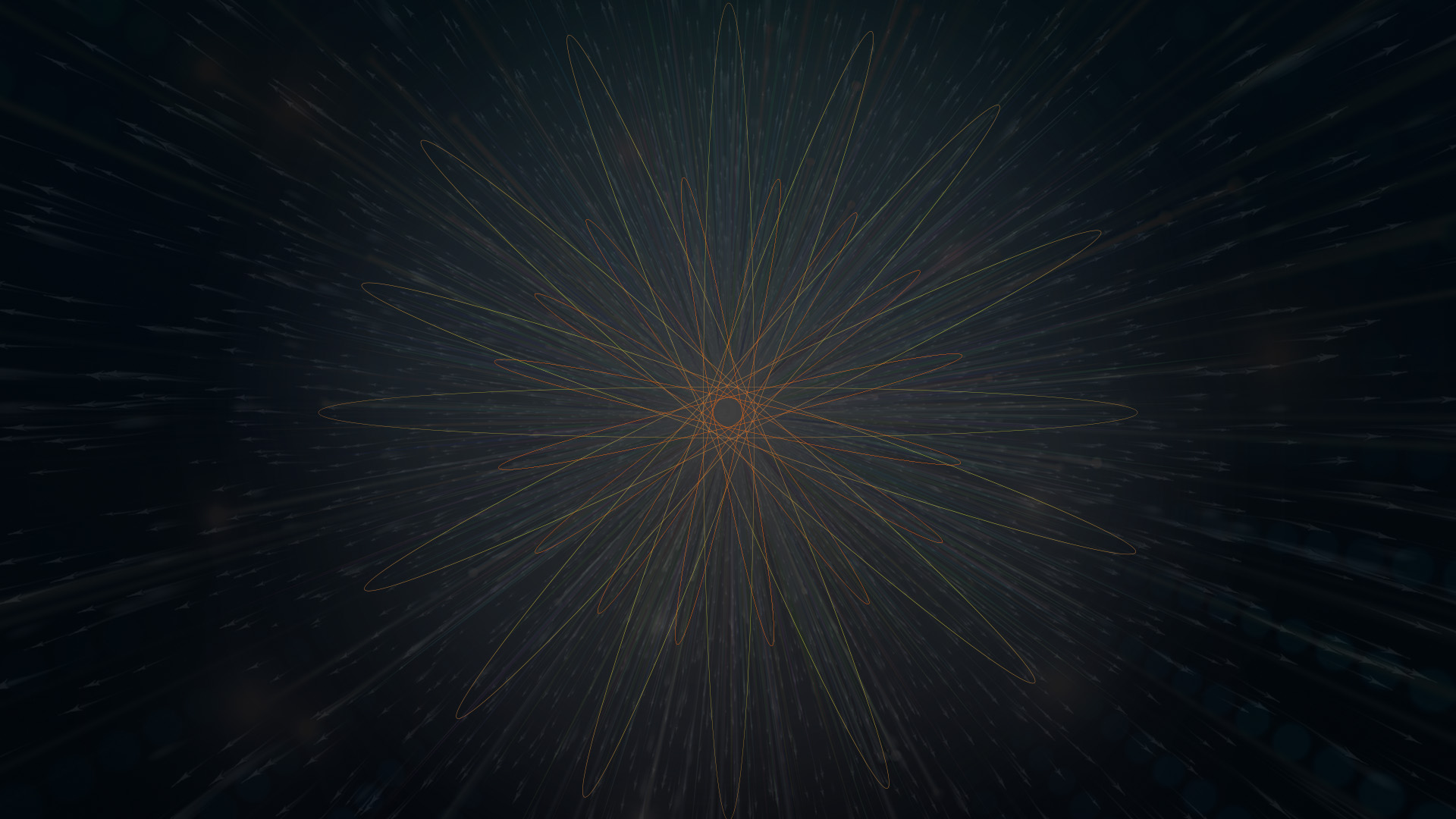 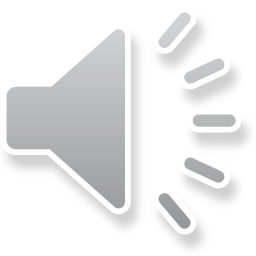 14
13
12
11
10
9
8
7
6
5
4
3
2
1
$ 1 MILLION
$ 500,000
$ 250,000
$ 100,000
$ 50,000
$ 30,000
$ 20,000
$ 10,000
$ 7,000
$ 5,000
$ 3,000
$ 2,000
$ 1,000
$ 500
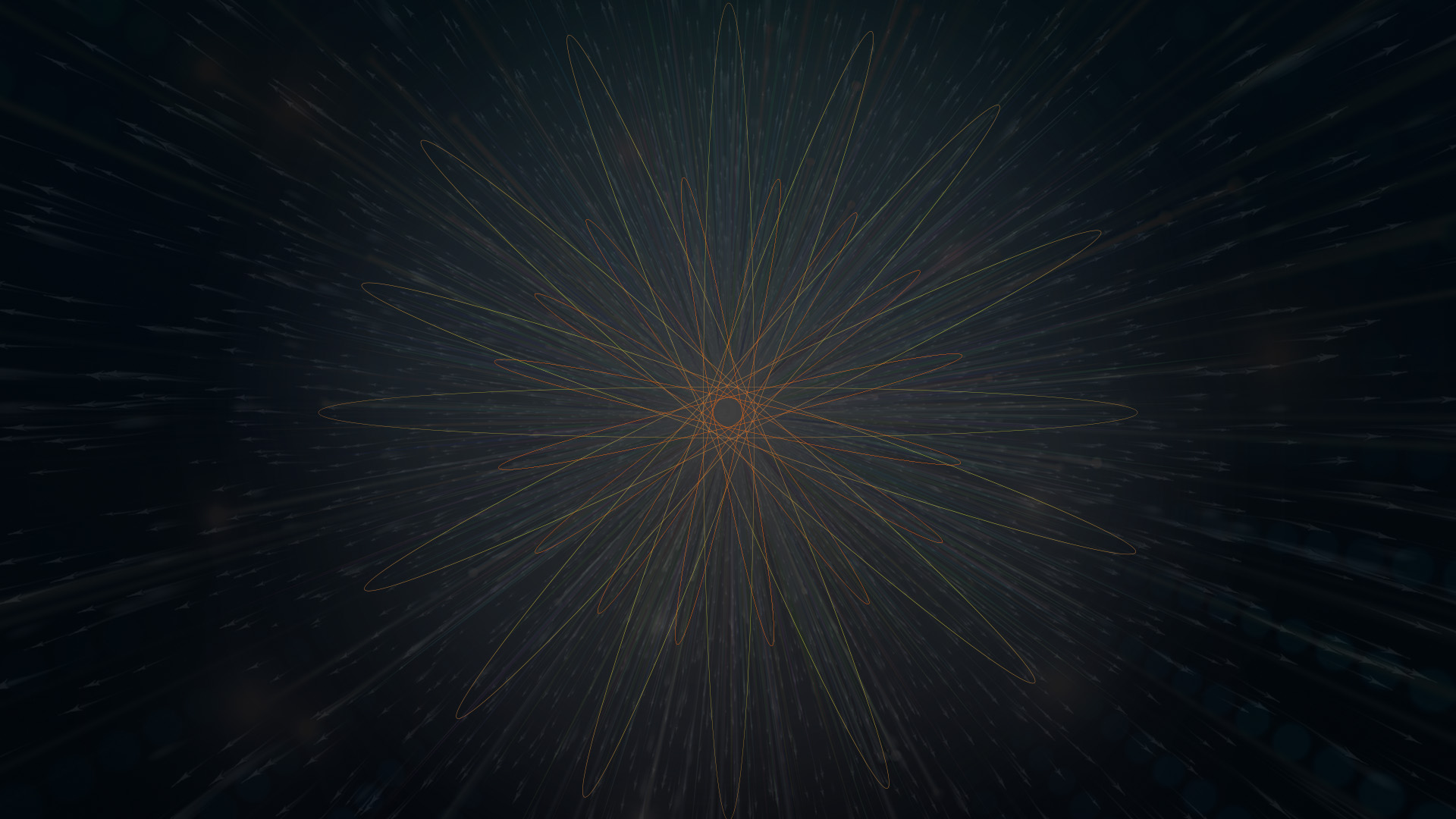 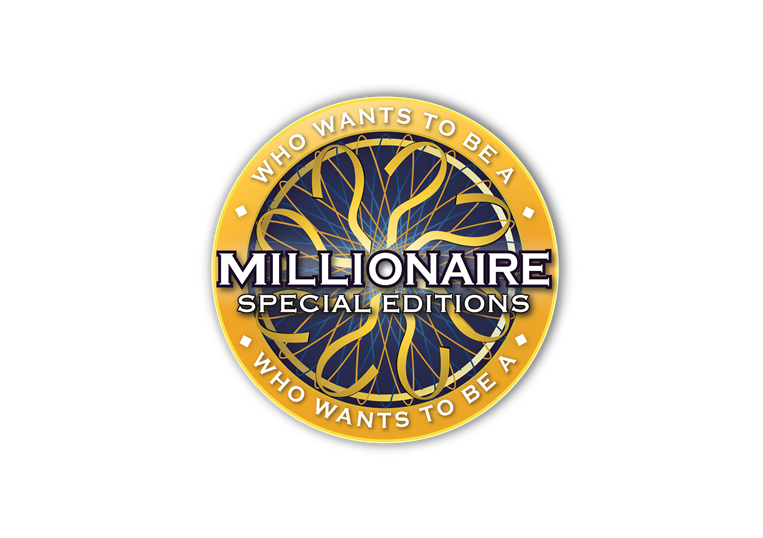 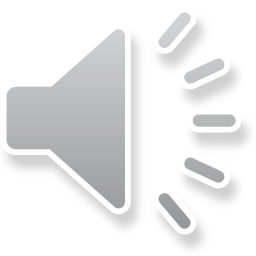 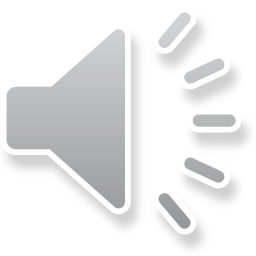 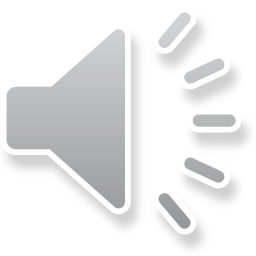 $ 100,000
Question 11
Answer D
Answer C
Answer A
Answer B
D:
C:
A:
B:
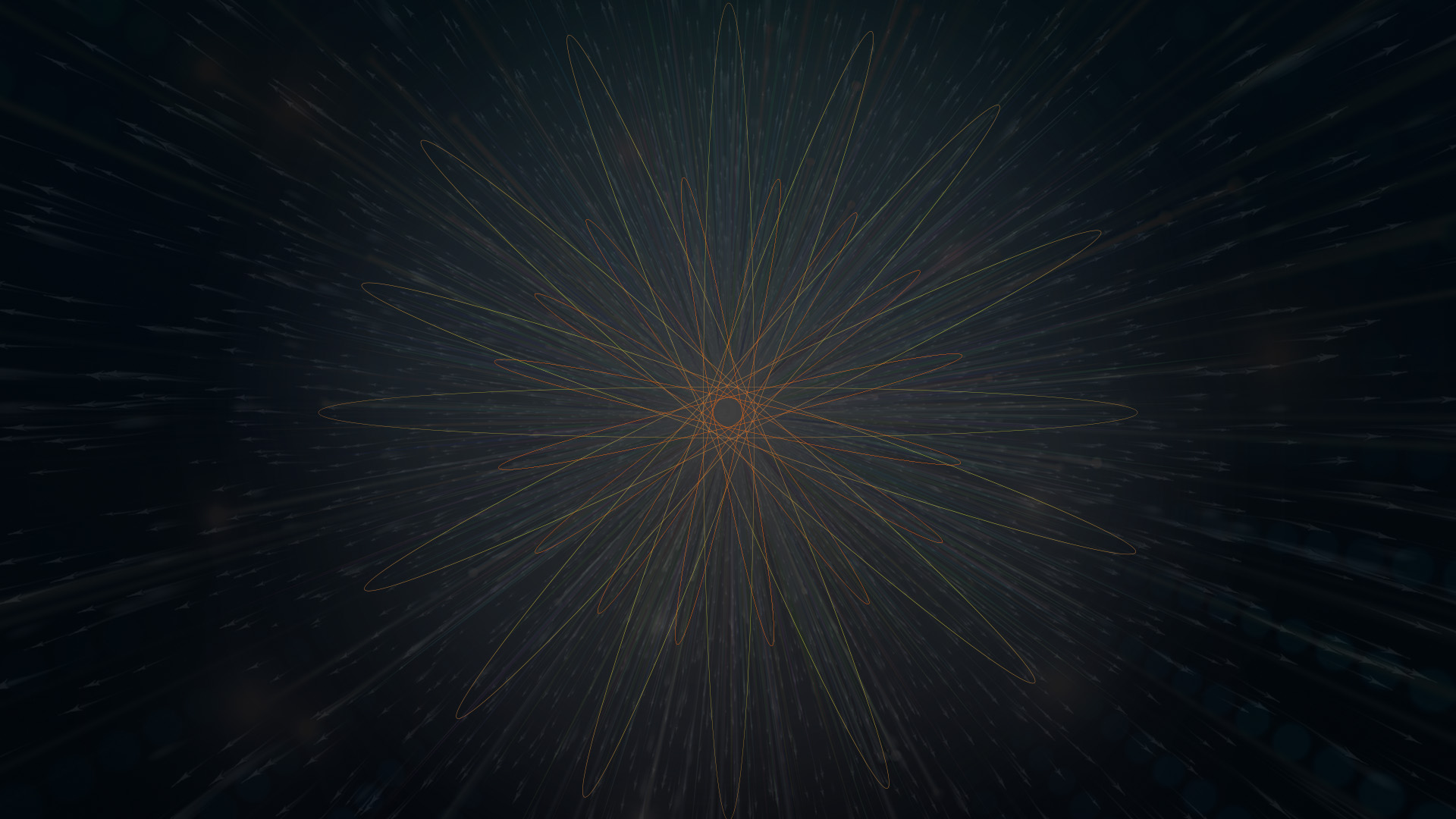 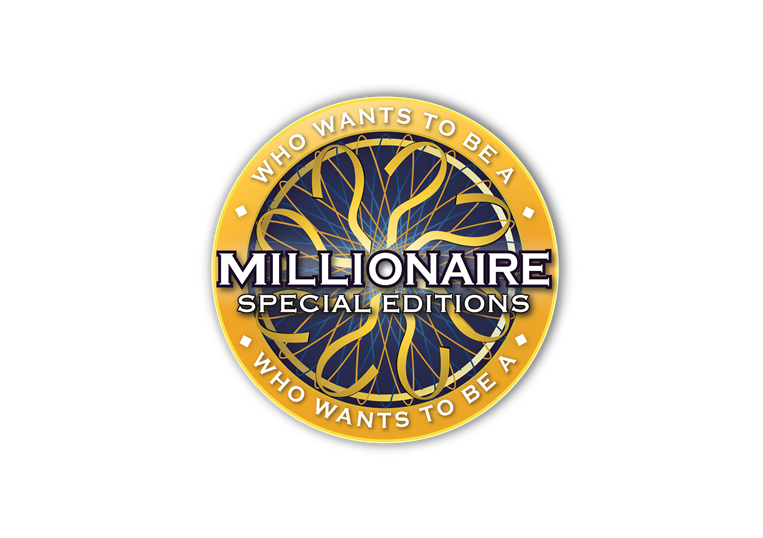 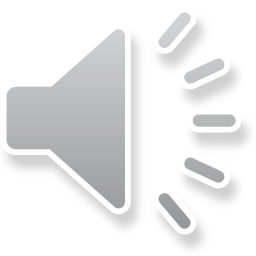 Audience results are shown here if you use SlideLizard
$ 100,000
Question 11
Answer D
Answer C
Answer B
Answer A
D:
C:
B:
A:
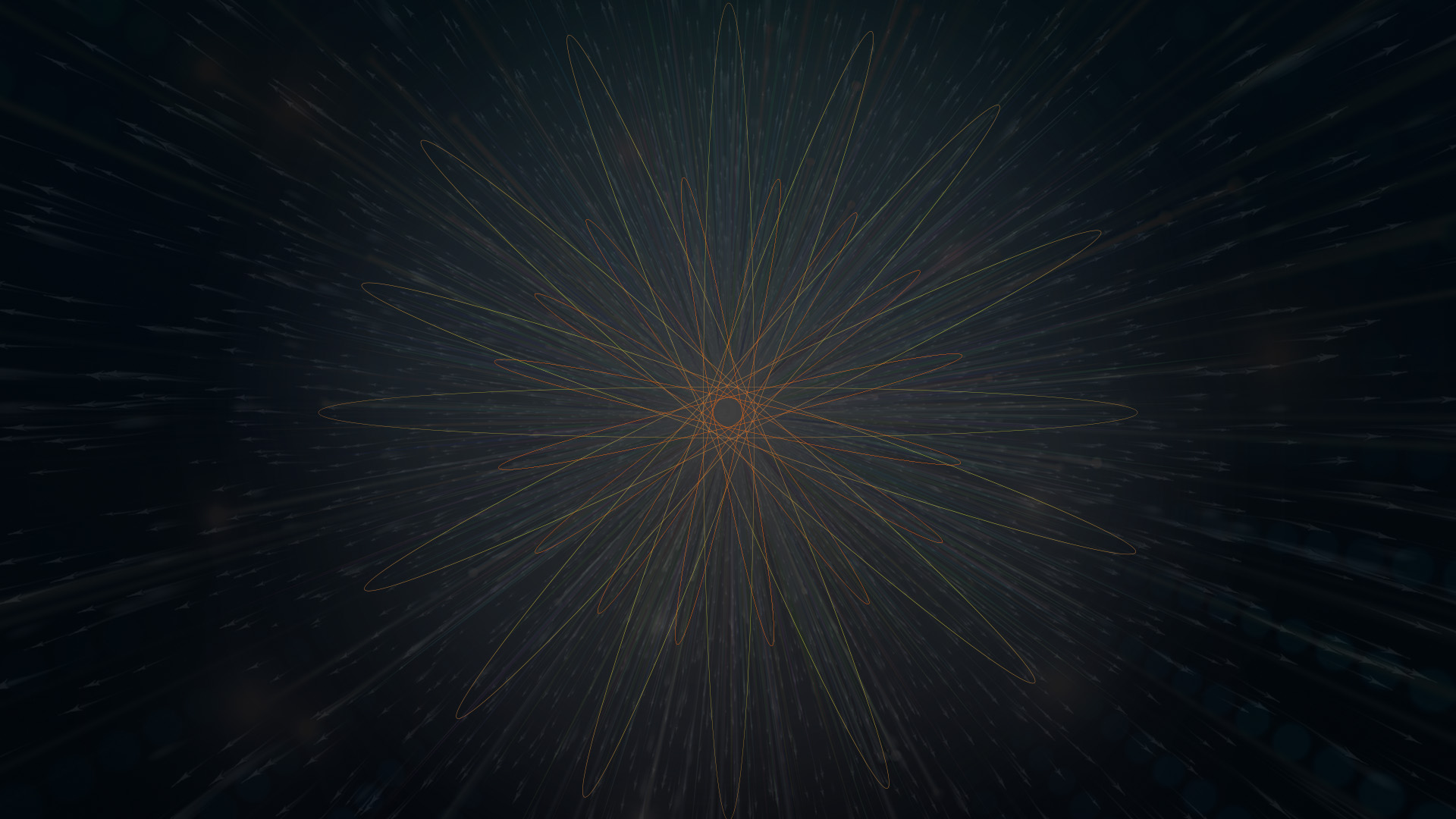 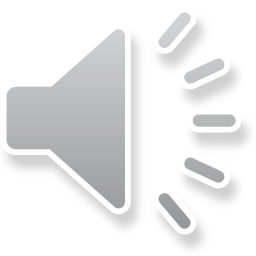 14
13
12
11
10
9
8
7
6
5
4
3
2
1
$ 1 MILLION
$ 500,000
$ 250,000
$ 100,000
$ 50,000
$ 30,000
$ 20,000
$ 10,000
$ 7,000
$ 5,000
$ 3,000
$ 2,000
$ 1,000
$ 500
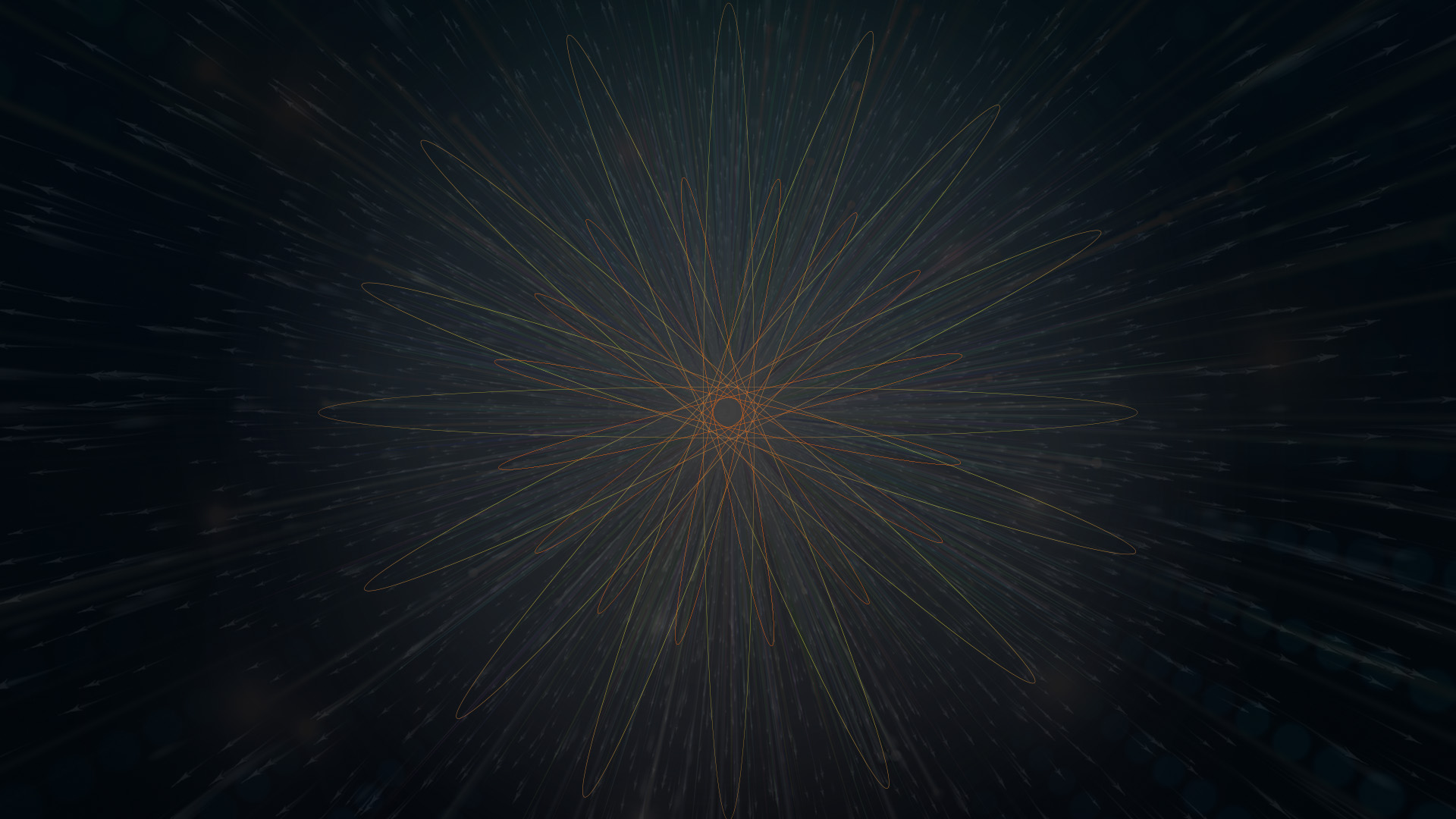 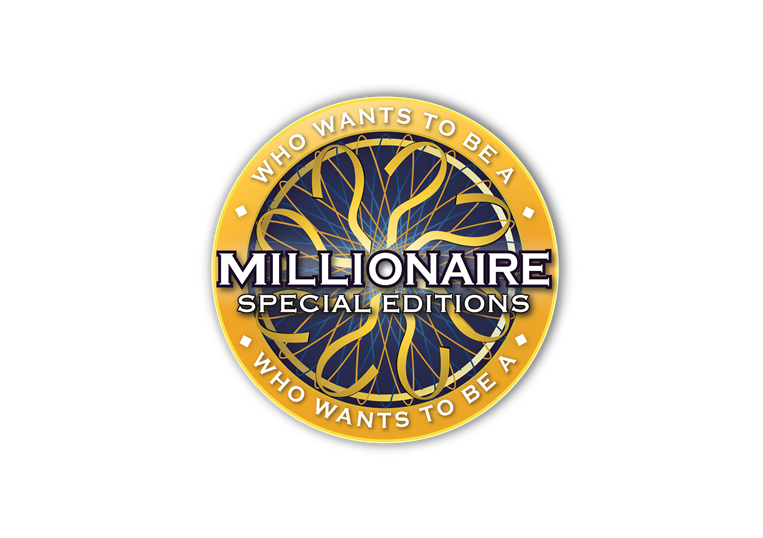 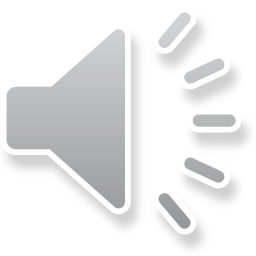 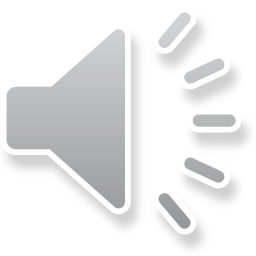 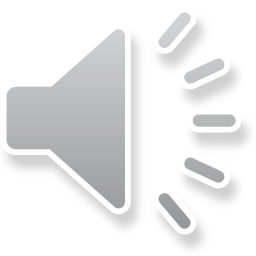 $ 250,000
Question 12
Answer D
Answer C
Answer A
Answer B
D:
C:
A:
B:
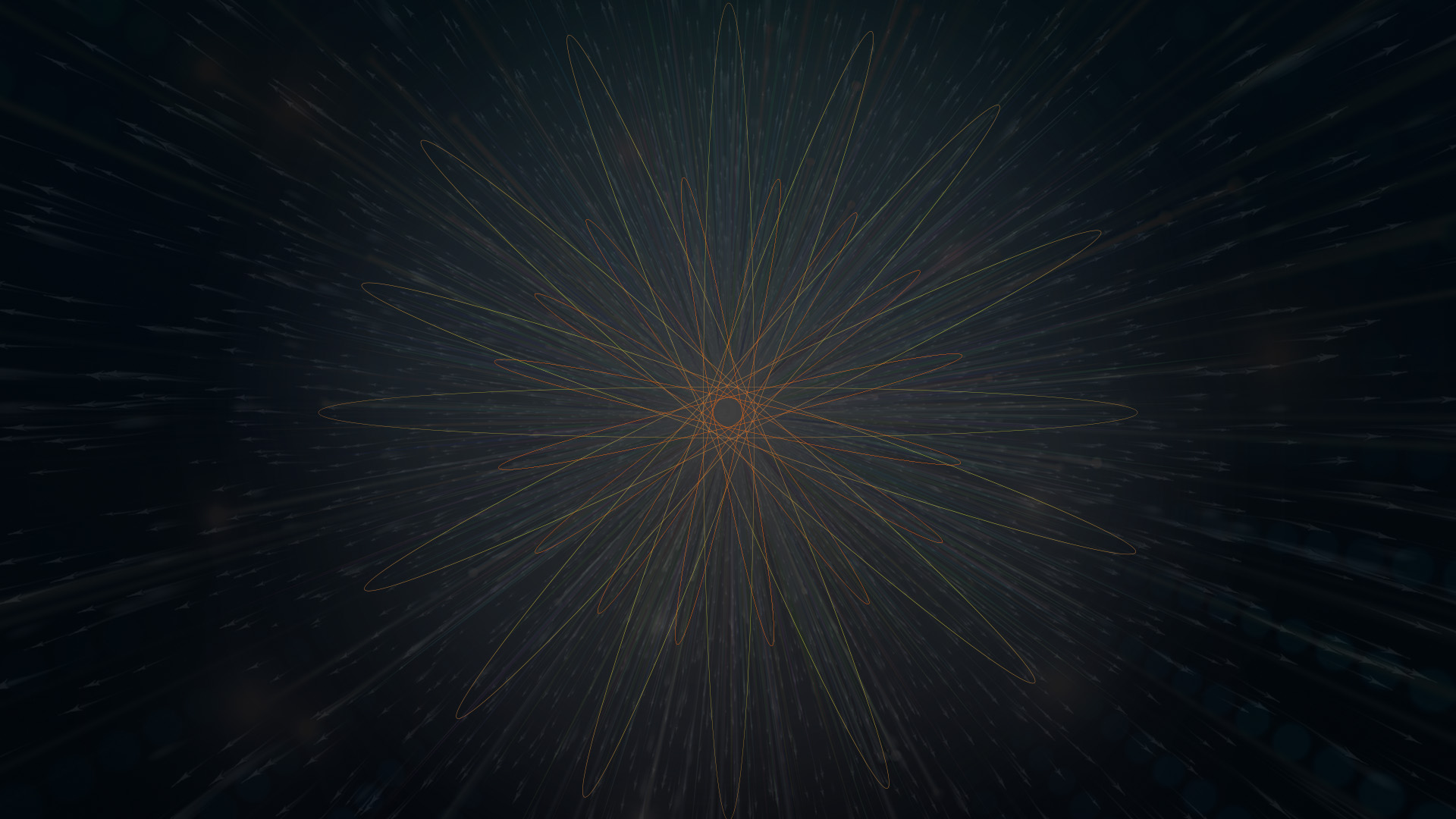 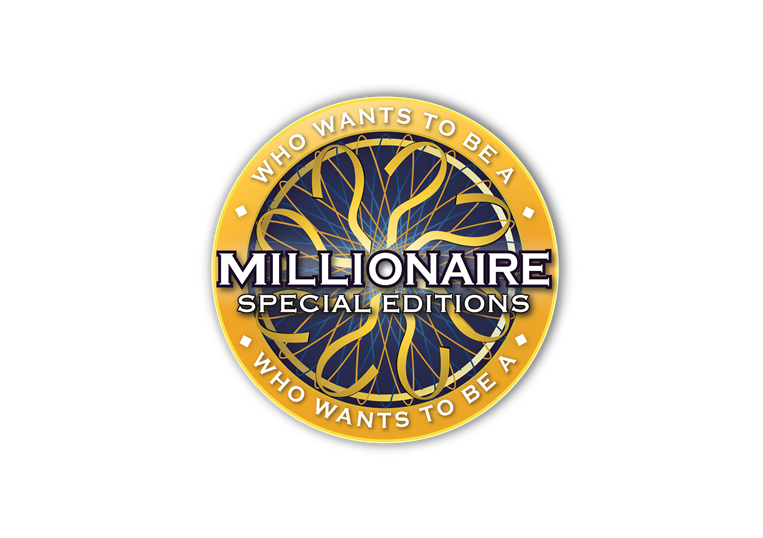 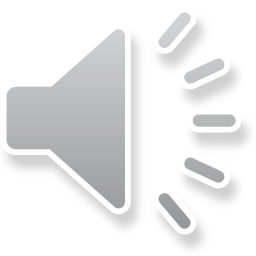 Audience results are shown here if you use SlideLizard
$ 250,000
Question 12
Answer D
Answer C
Answer B
Answer A
D:
C:
B:
A:
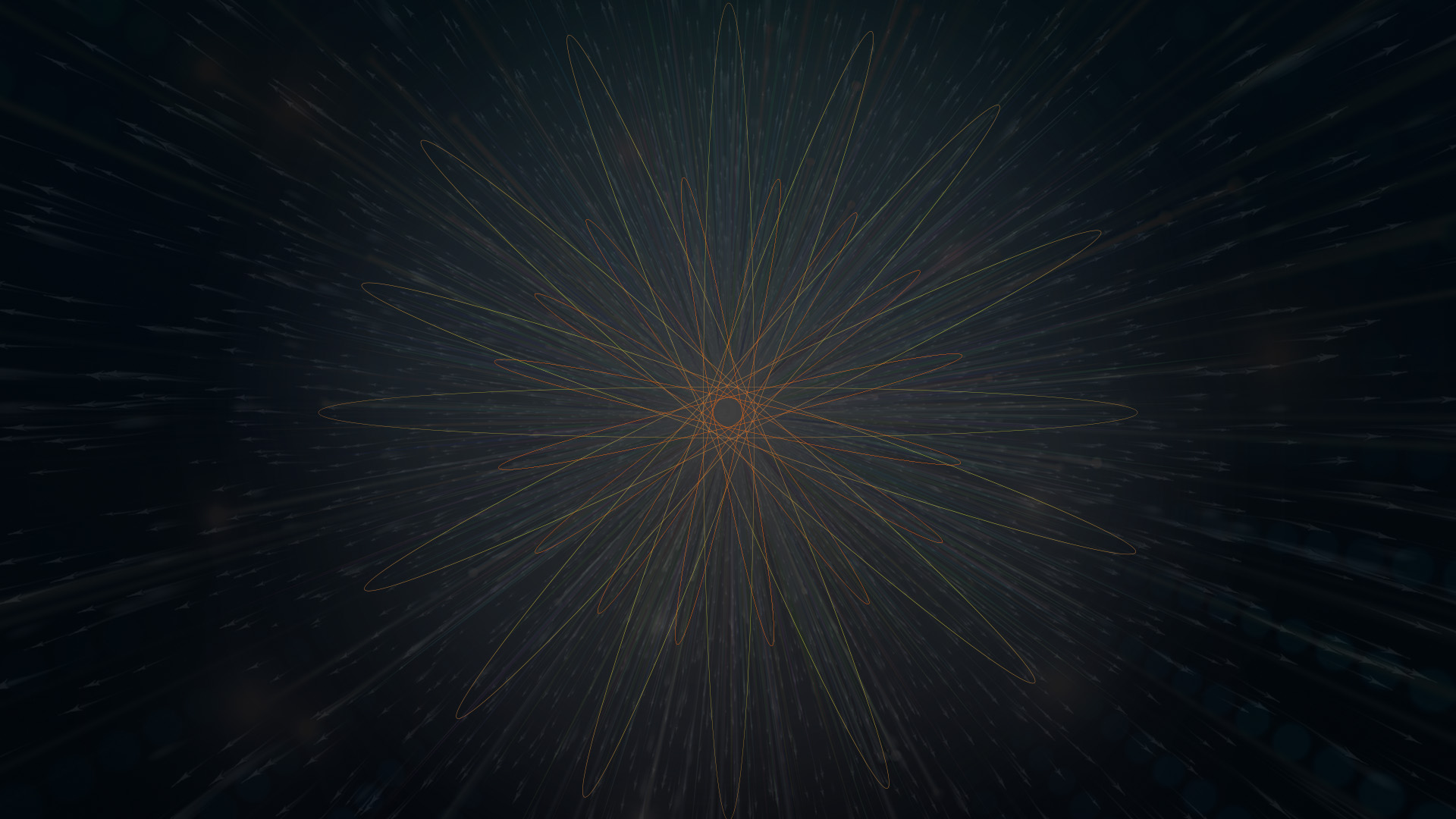 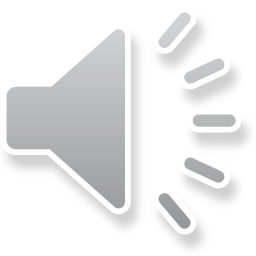 14
13
12
11
10
9
8
7
6
5
4
3
2
1
$ 1 MILLION
$ 500,000
$ 250,000
$ 100,000
$ 50,000
$ 30,000
$ 20,000
$ 10,000
$ 7,000
$ 5,000
$ 3,000
$ 2,000
$ 1,000
$ 500
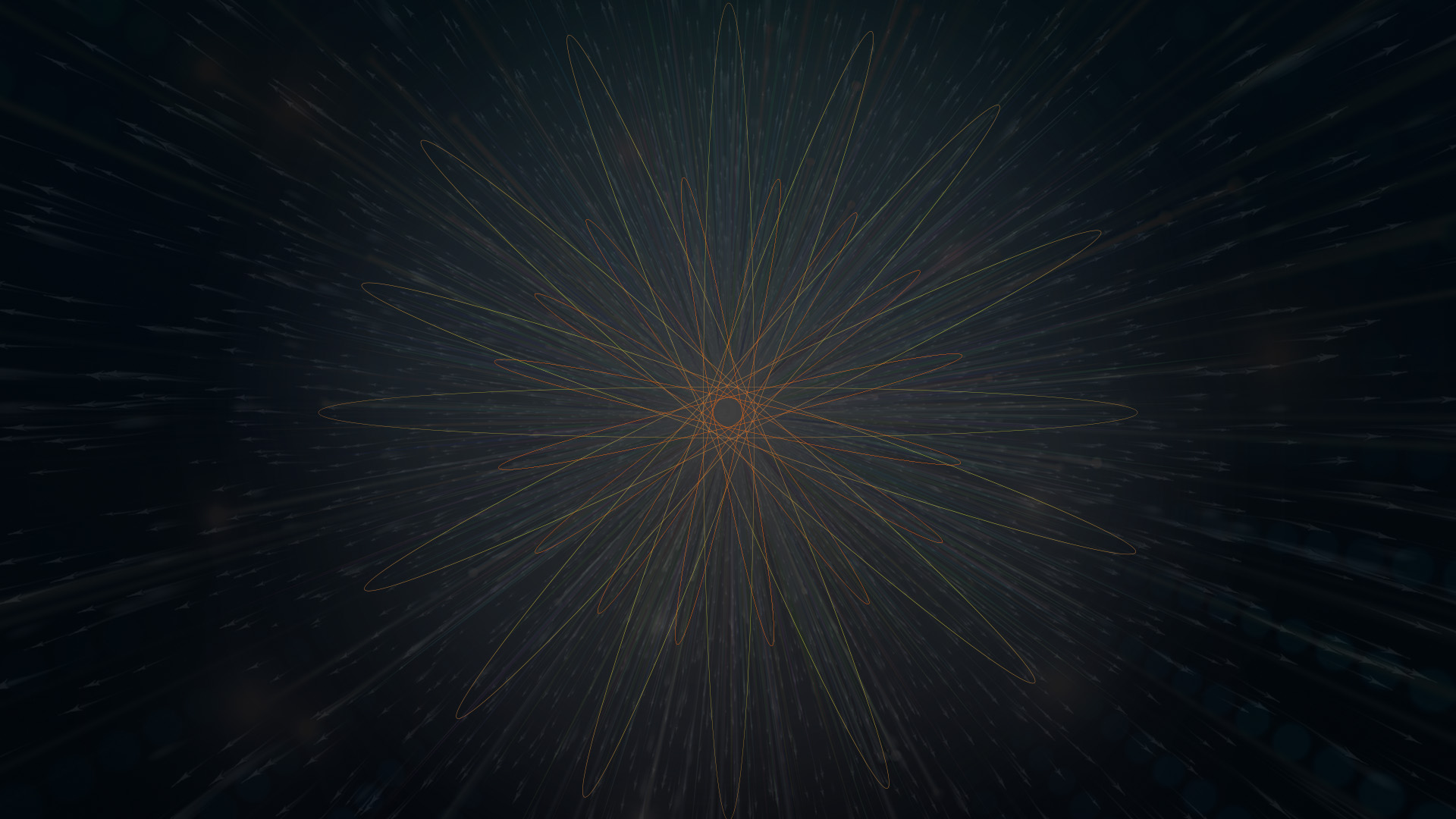 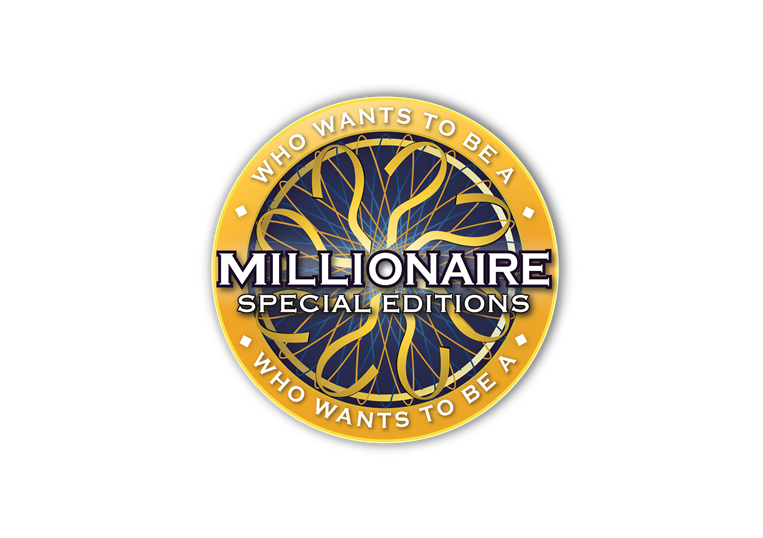 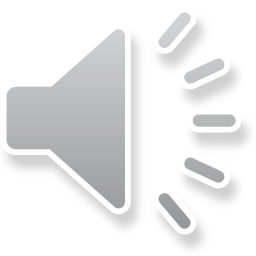 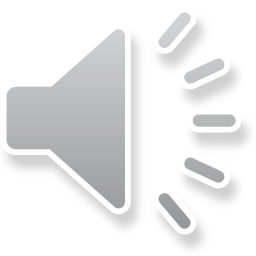 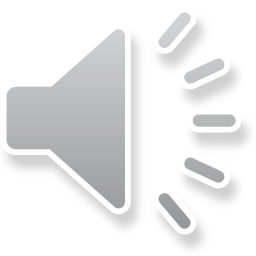 $ 500,000
Question 13
Answer D
Answer C
Answer A
Answer B
D:
C:
A:
B:
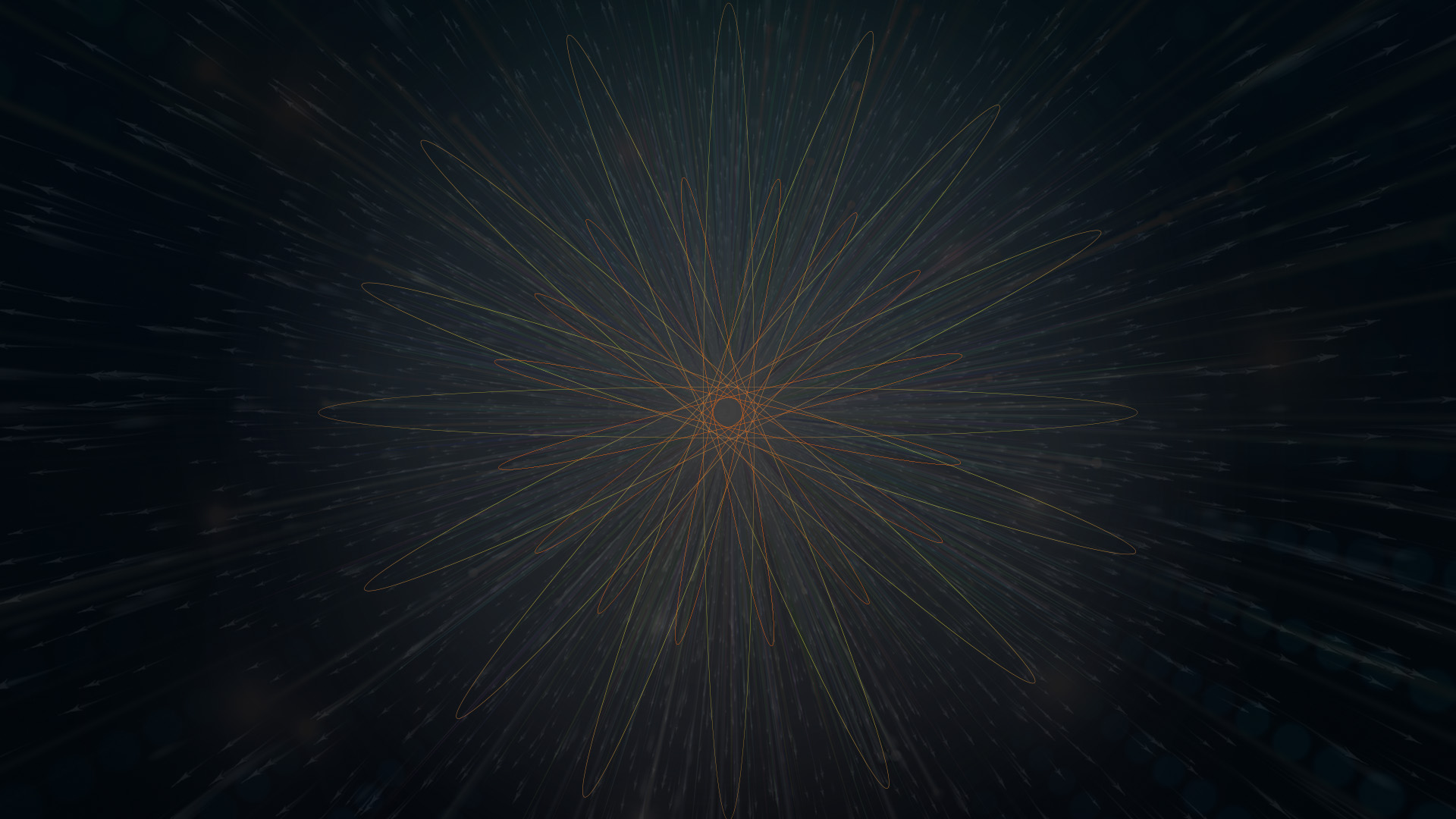 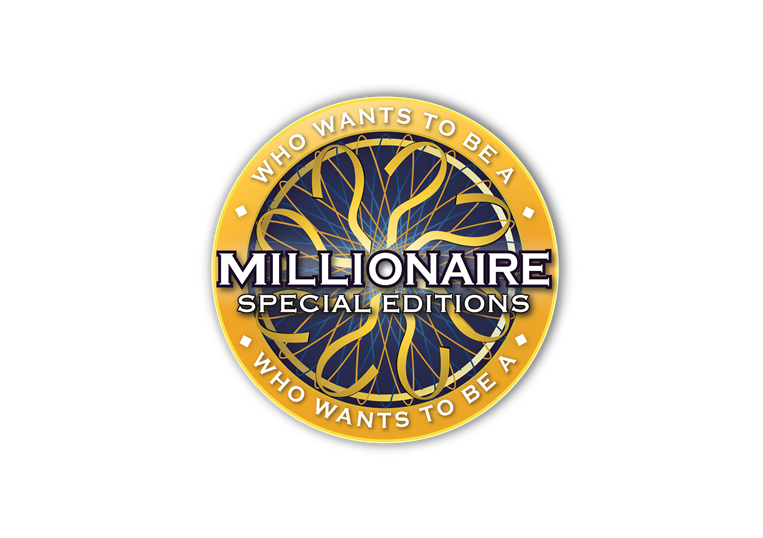 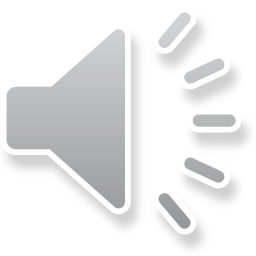 Audience results are shown here if you use SlideLizard
$ 500,000
Question 13
Answer D
Answer C
Answer B
Answer A
D:
C:
B:
A:
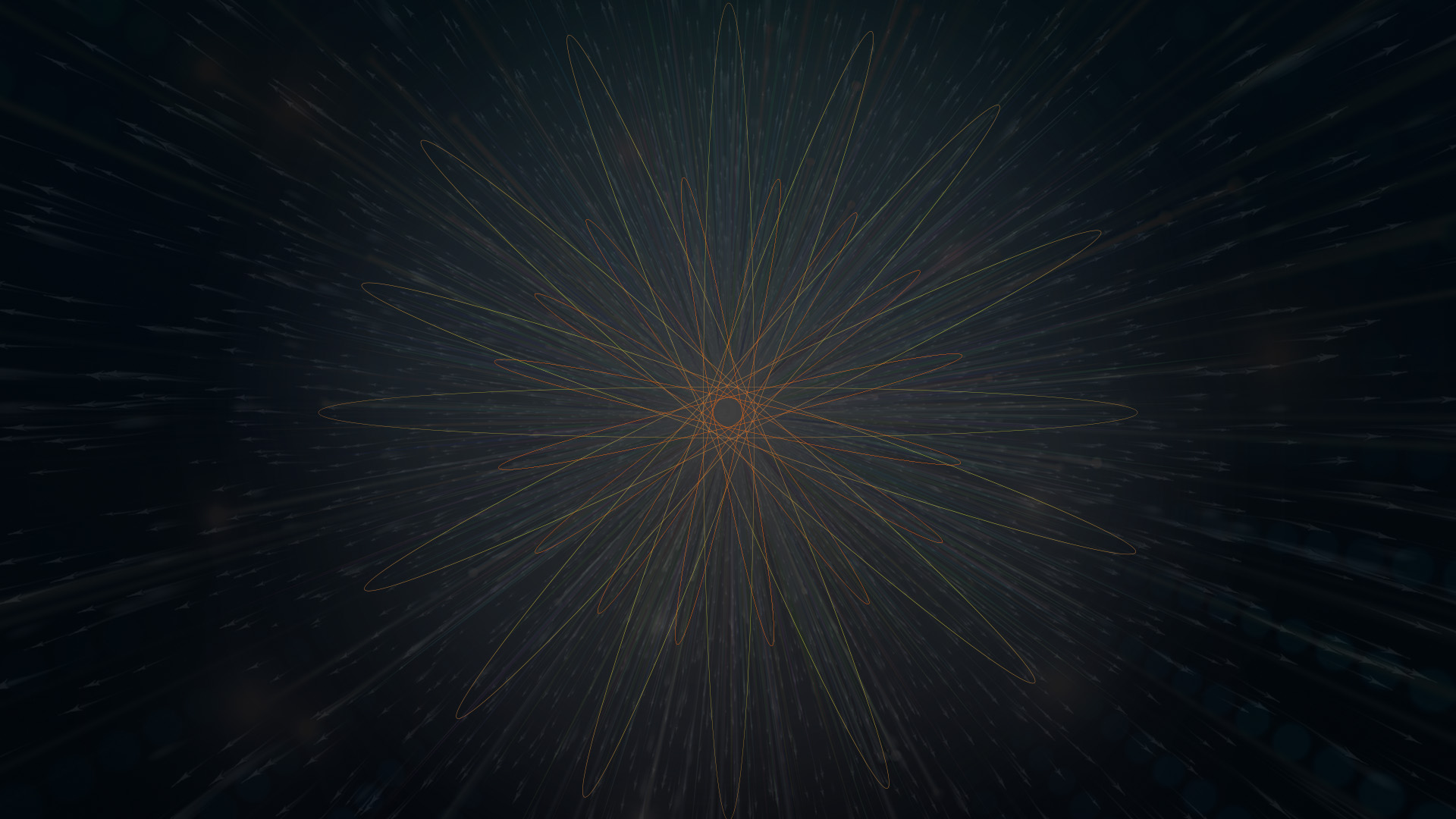 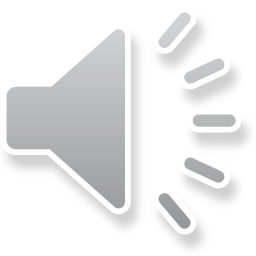 14
13
12
11
10
9
8
7
6
5
4
3
2
1
$ 1 MILLION
$ 500,000
$ 250,000
$ 100,000
$ 50,000
$ 30,000
$ 20,000
$ 10,000
$ 7,000
$ 5,000
$ 3,000
$ 2,000
$ 1,000
$ 500
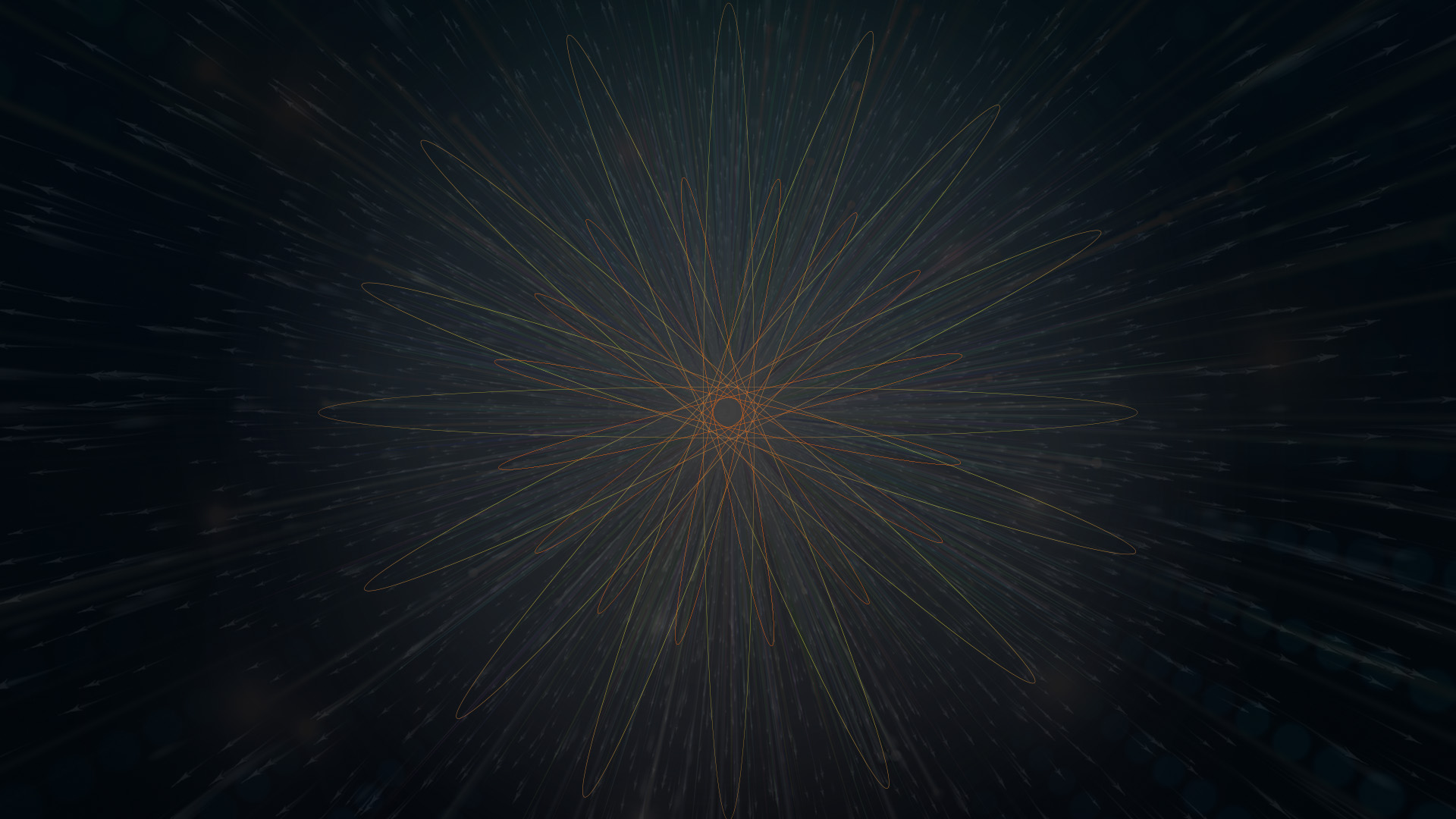 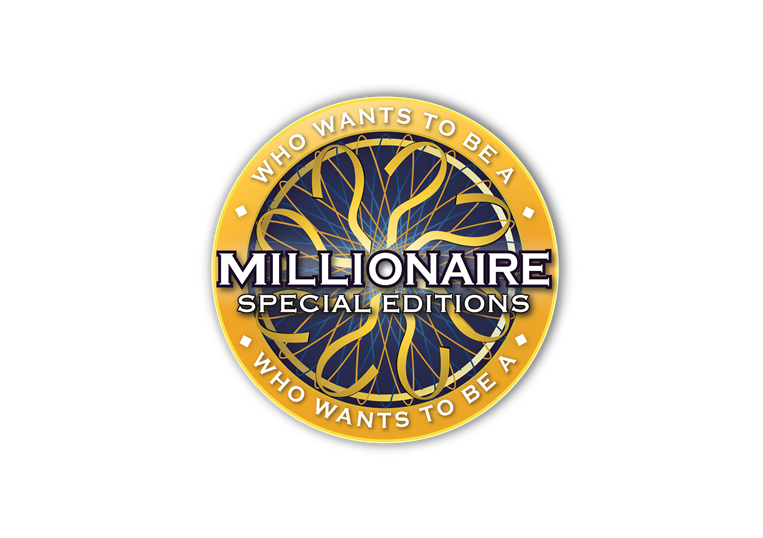 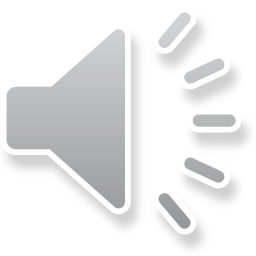 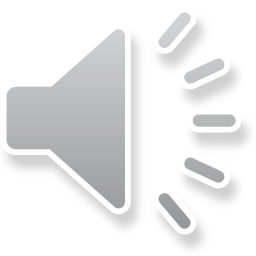 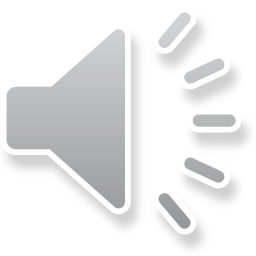 $ 1 MILLION
Question 14
Answer D
Answer C
Answer A
Answer B
D:
C:
A:
B:
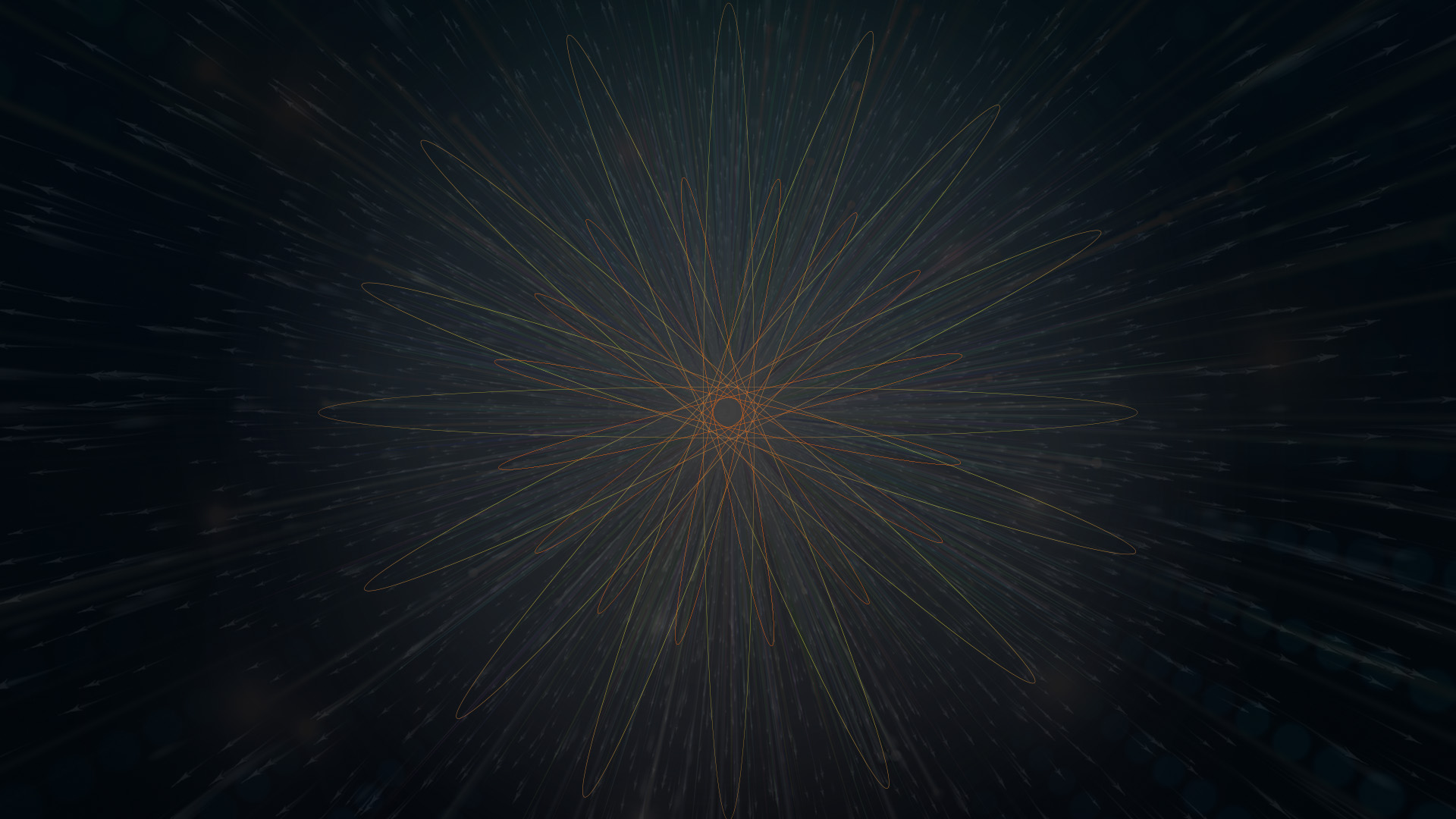 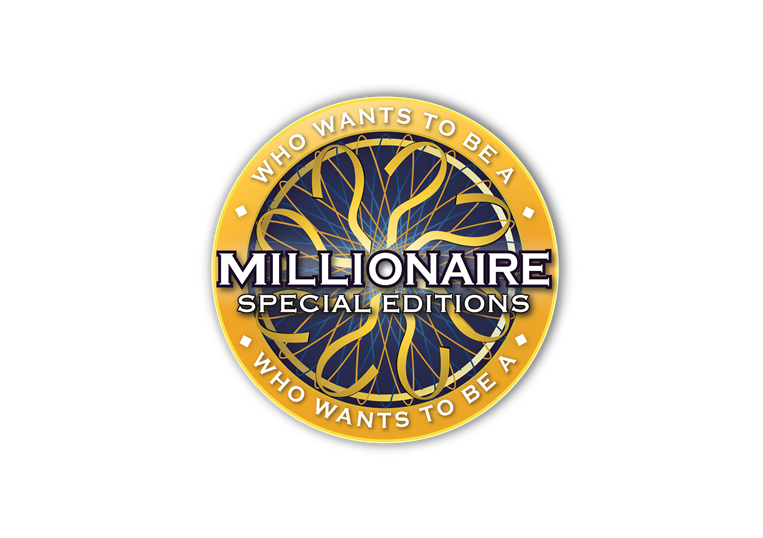 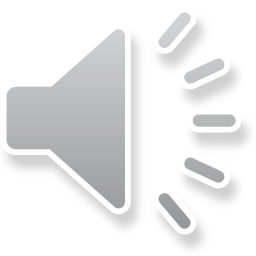 Audience results are shown here if you use SlideLizard
$ 1 MILLION
Question 14
Answer D
Answer C
Answer B
Answer A
D:
C:
B:
A:
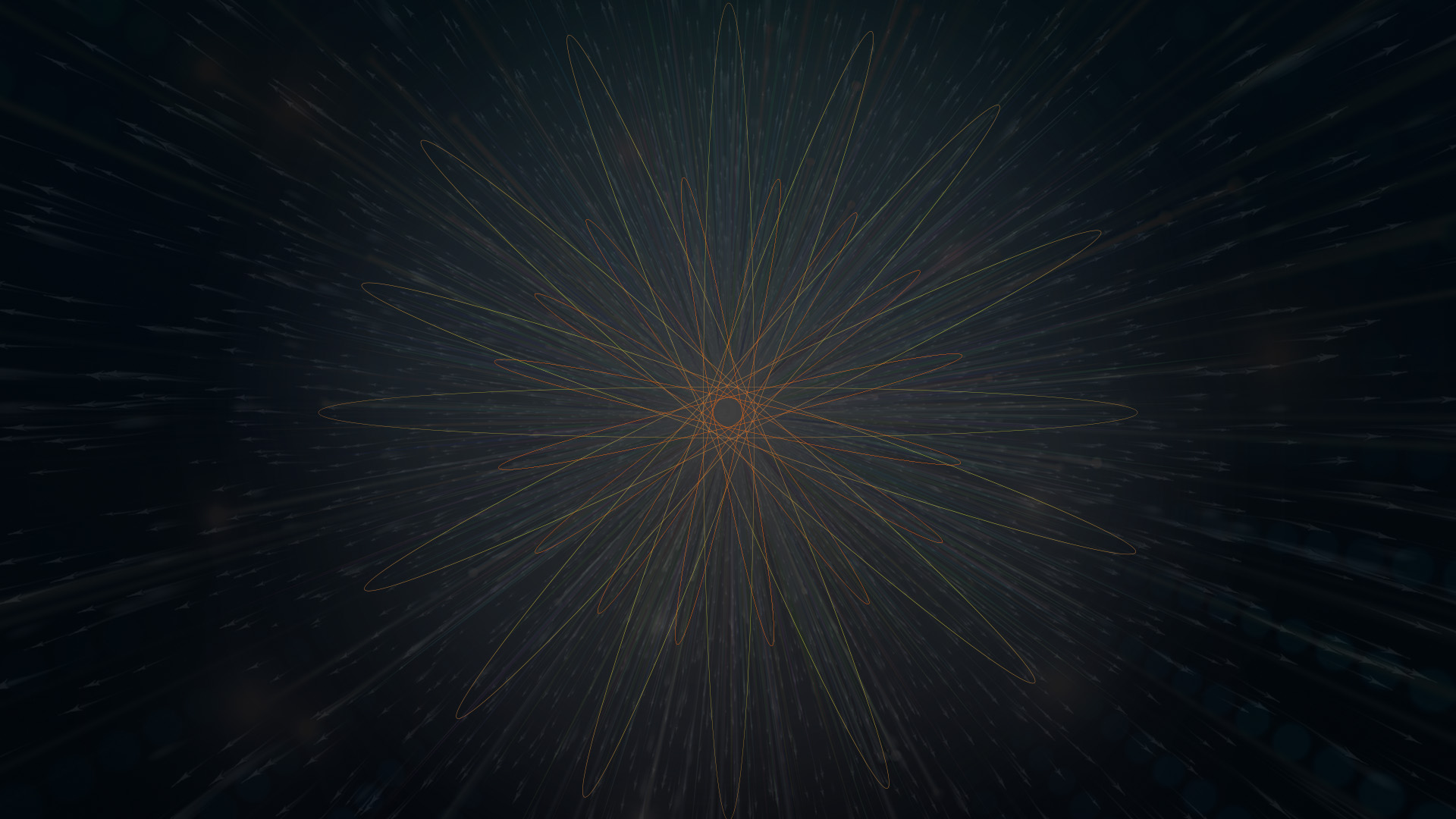 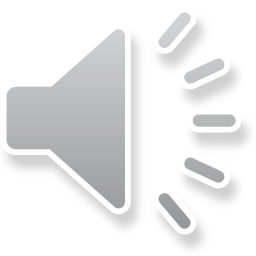 14
13
12
11
10
9
8
7
6
5
4
3
2
1
$ 1 MILLION
$ 500,000
$ 250,000
$ 100,000
$ 50,000
$ 30,000
$ 20,000
$ 10,000
$ 7,000
$ 5,000
$ 3,000
$ 2,000
$ 1,000
$ 500
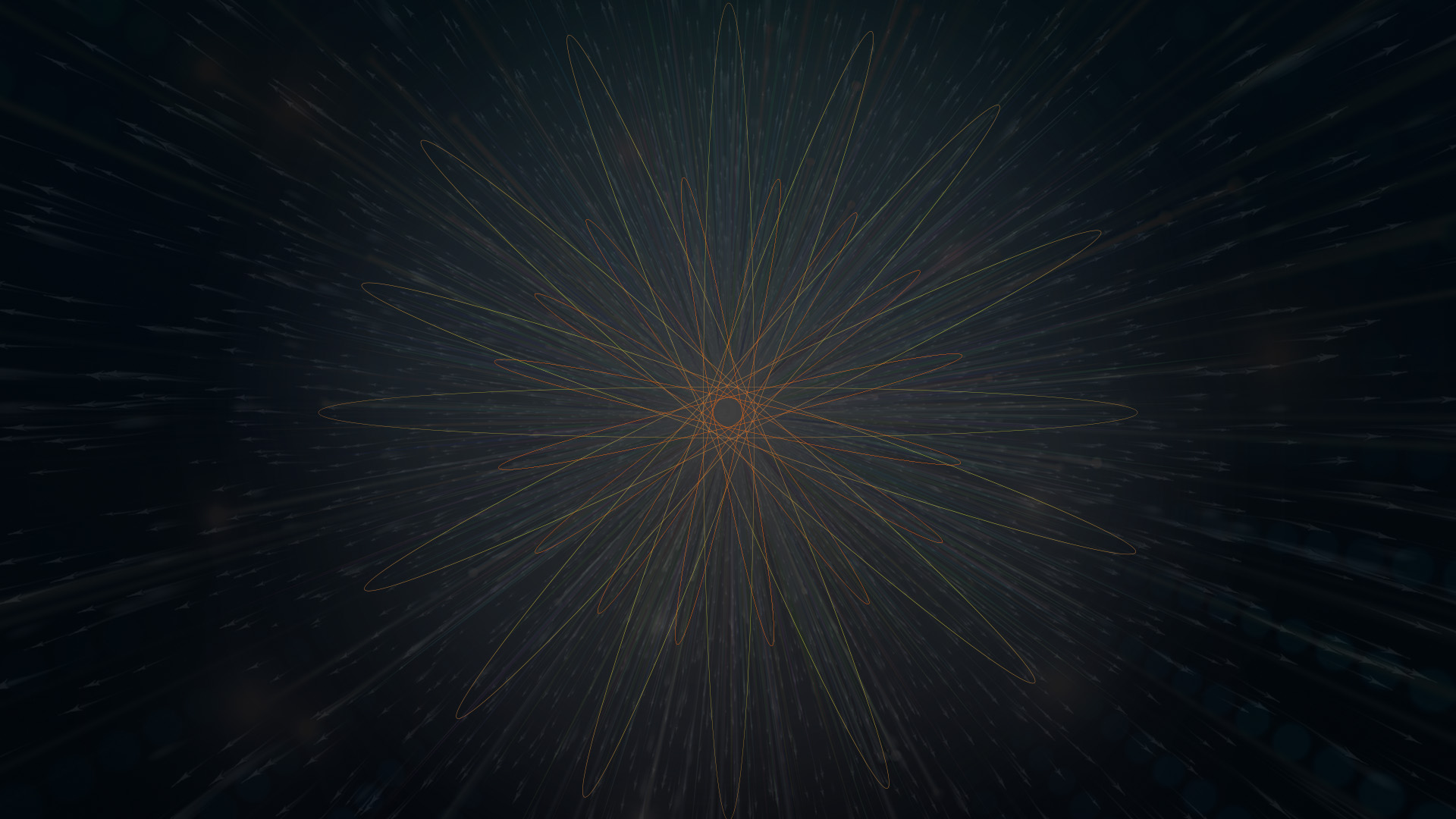 Một số hiệu ứng âm thanh có thể thay thế
https://millionaire.fandom.com/wiki/Music_scores
Main Theme: https://www.soundboard.com/sb/sound/904527
Wrong answer: https://www.soundboard.com/sb/sound/904547
Right answer: https://www.soundboard.com/sb/sound/904544
Call a friend: https://www.soundboard.com/sb/sound/904546
1.000.000 music: https://www.soundboard.com/sb/sound/904542
500.000 music: https://www.soundboard.com/sb/sound/904541
125.000 music: https://www.soundboard.com/sb/sound/904540
64.000 music: https://www.soundboard.com/sb/sound/904539
2.000 – 30.000 music: https://www.soundboard.com/sb/sound/904538
50 – 1000 music: https://www.soundboard.com/sb/sound/904537
Start sound: https://www.soundboard.com/sb/sound/904536
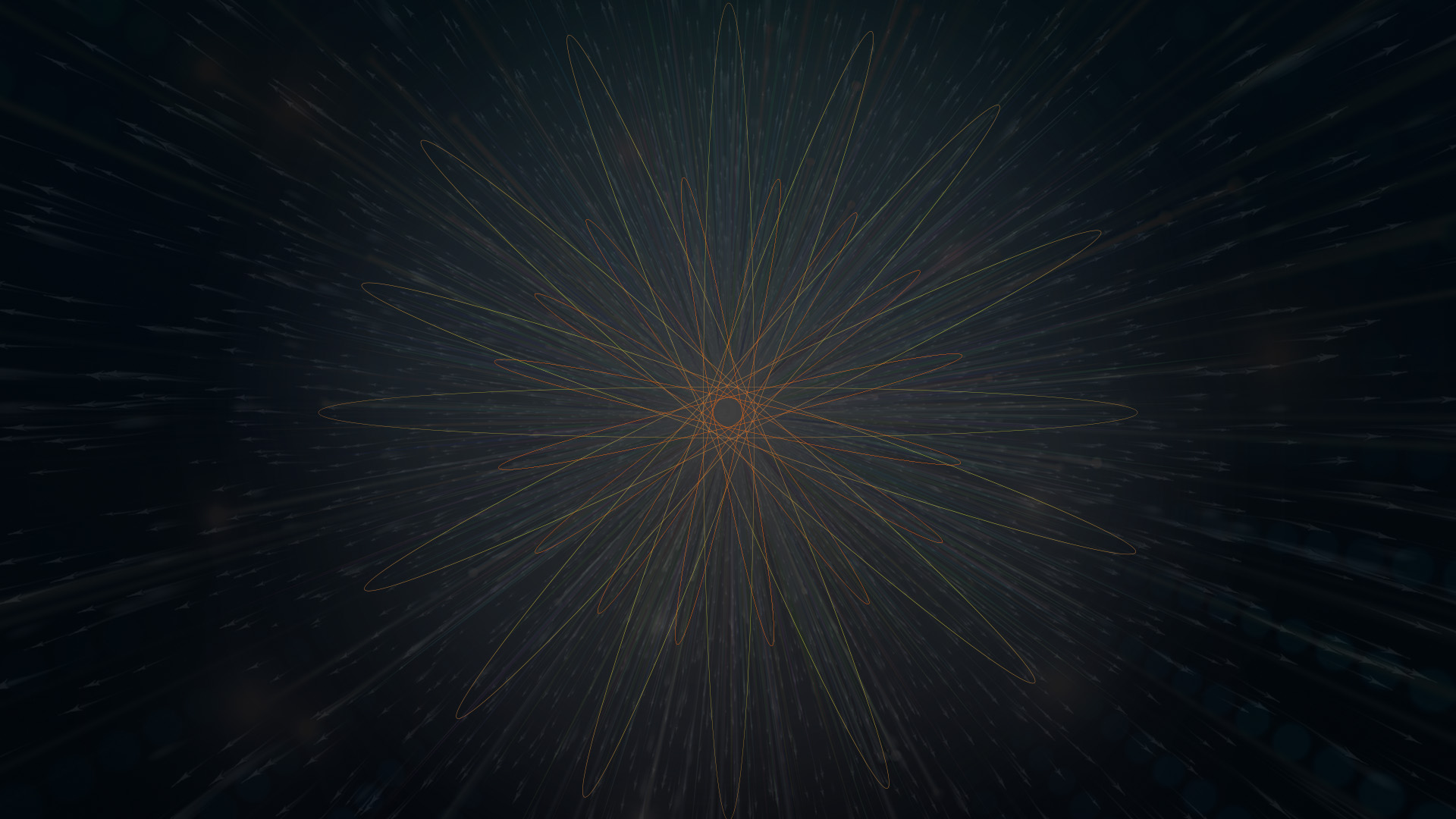 Additional Game Elements, Lifelines
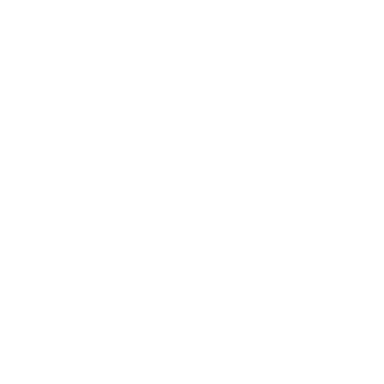 15
14
13
12
11
10
9
8
7
6
5
4
3
2
1
$ 1 MILLION
$ 500.000
$ 125.000
$ 64.000
$ 32.000
$ 16.000
$ 8.000
$ 4.000
$ 2.000
$ 1.000
$ 500
$ 300
$ 200
$ 100
$ 50
Phone a Friend
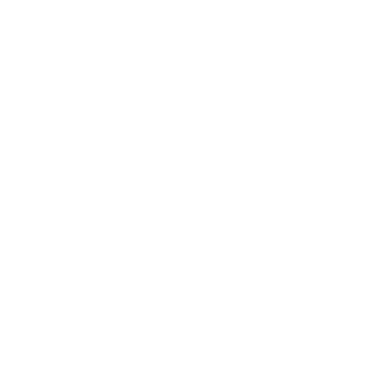 Ask the Audience
50/50
50/50
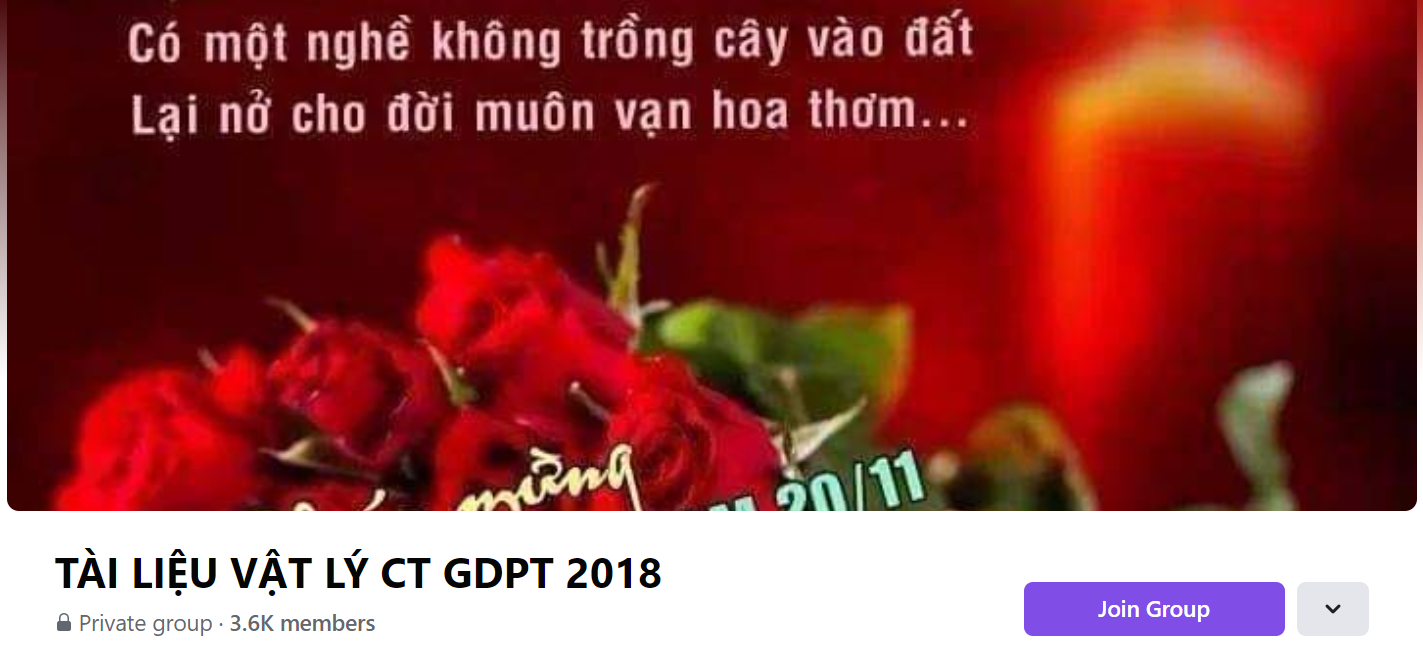 SƯU TẦM: ĐOÀN VĂN DOANH, NAM TRỰC, NAM ĐỊNH
LINK NHÓM DÀNH CHO GV BỘ MÔN VẬT LÝ TRAO ĐỔI TÀI LIỆU VÀ CHUYÊN MÔN CT 2018
https://www.facebook.com/groups/299257004355186